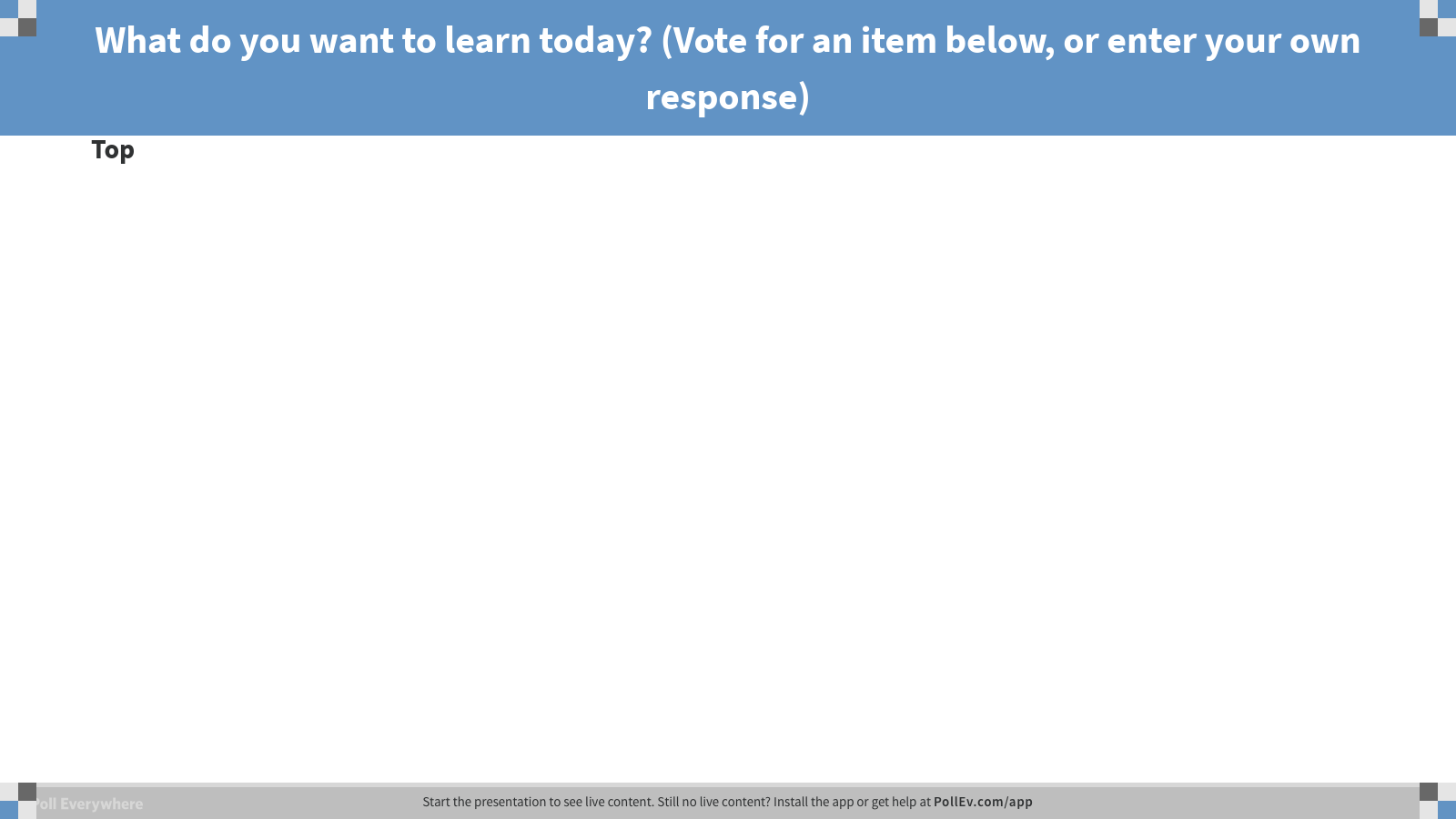 [Speaker Notes: Poll Title: What do you want to learn today? (Vote for an item below, or enter your own response)
https://www.polleverywhere.com/discourses/X3UKuhjQWq9RbTr]
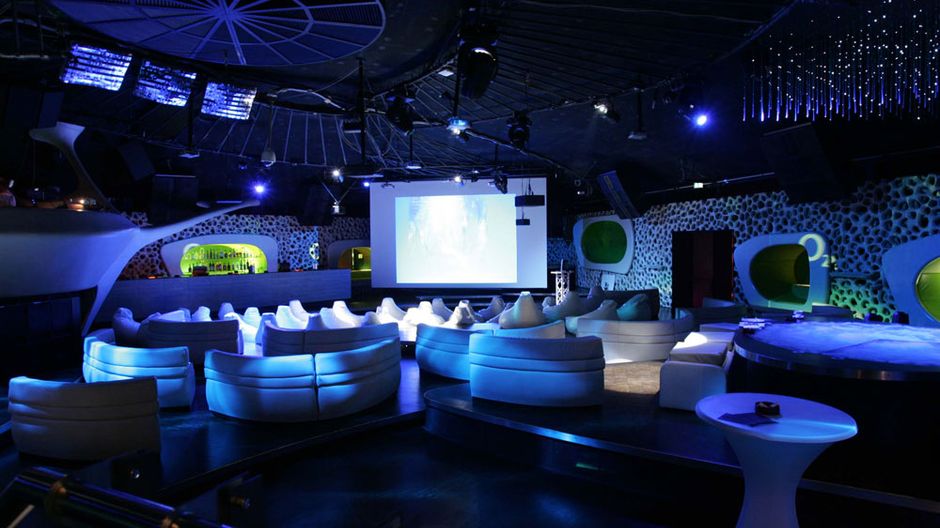 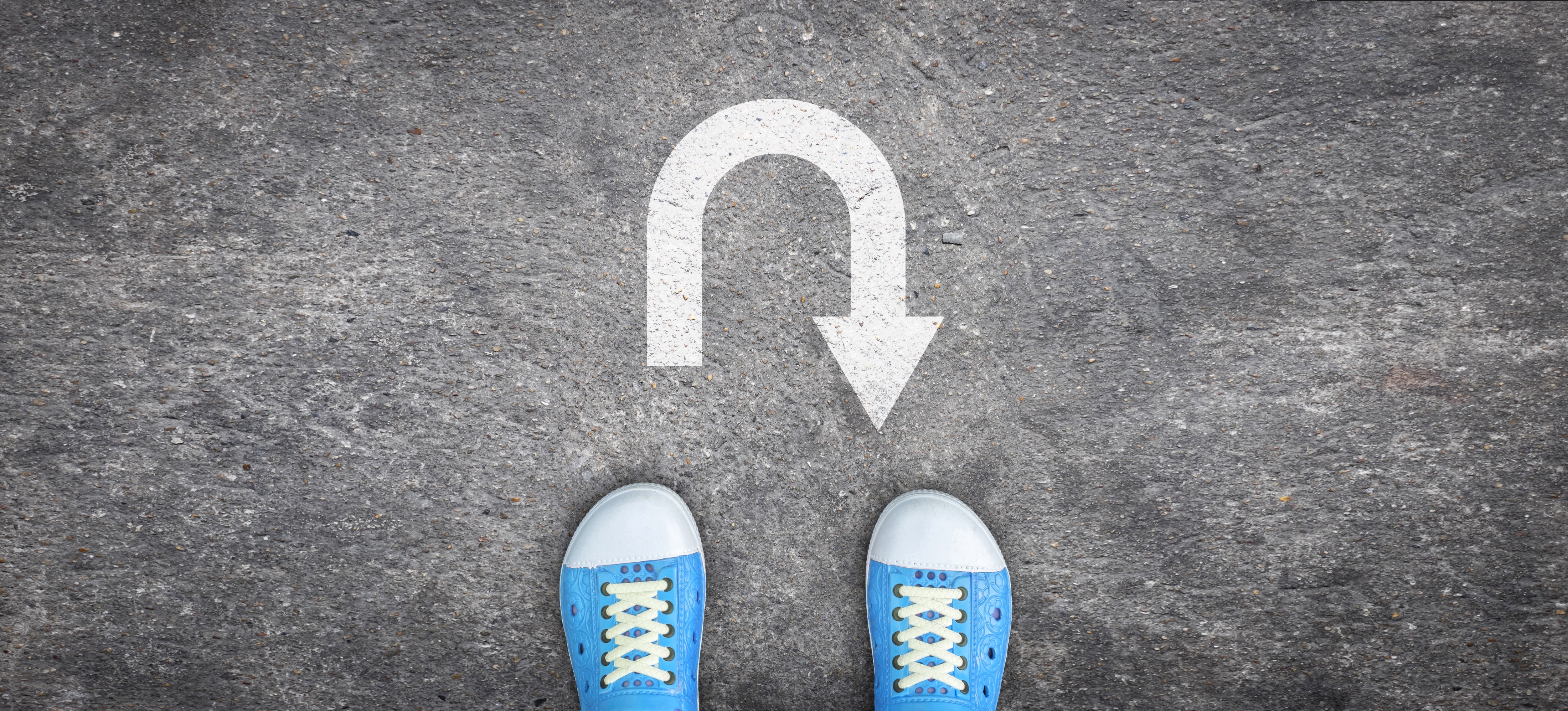 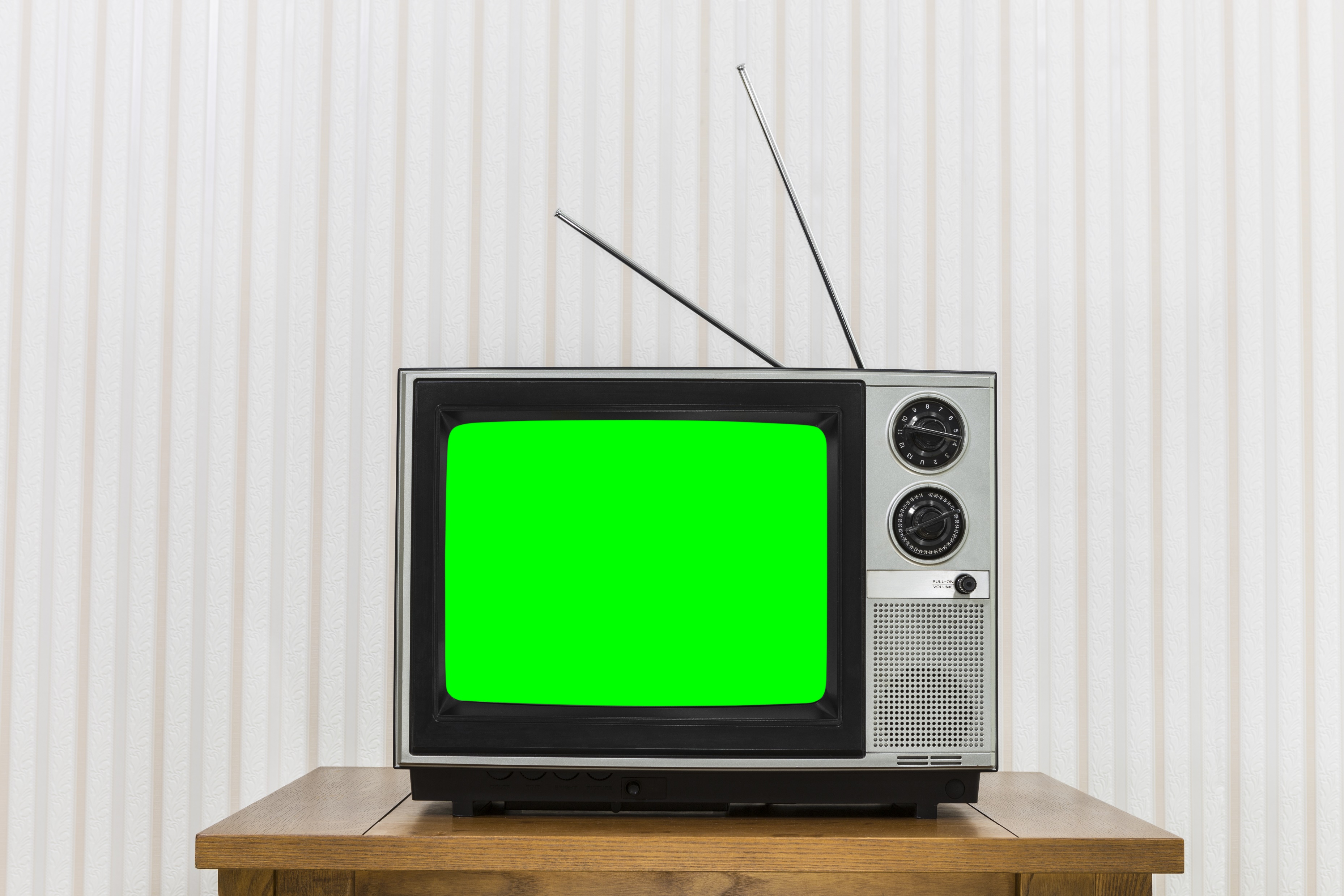 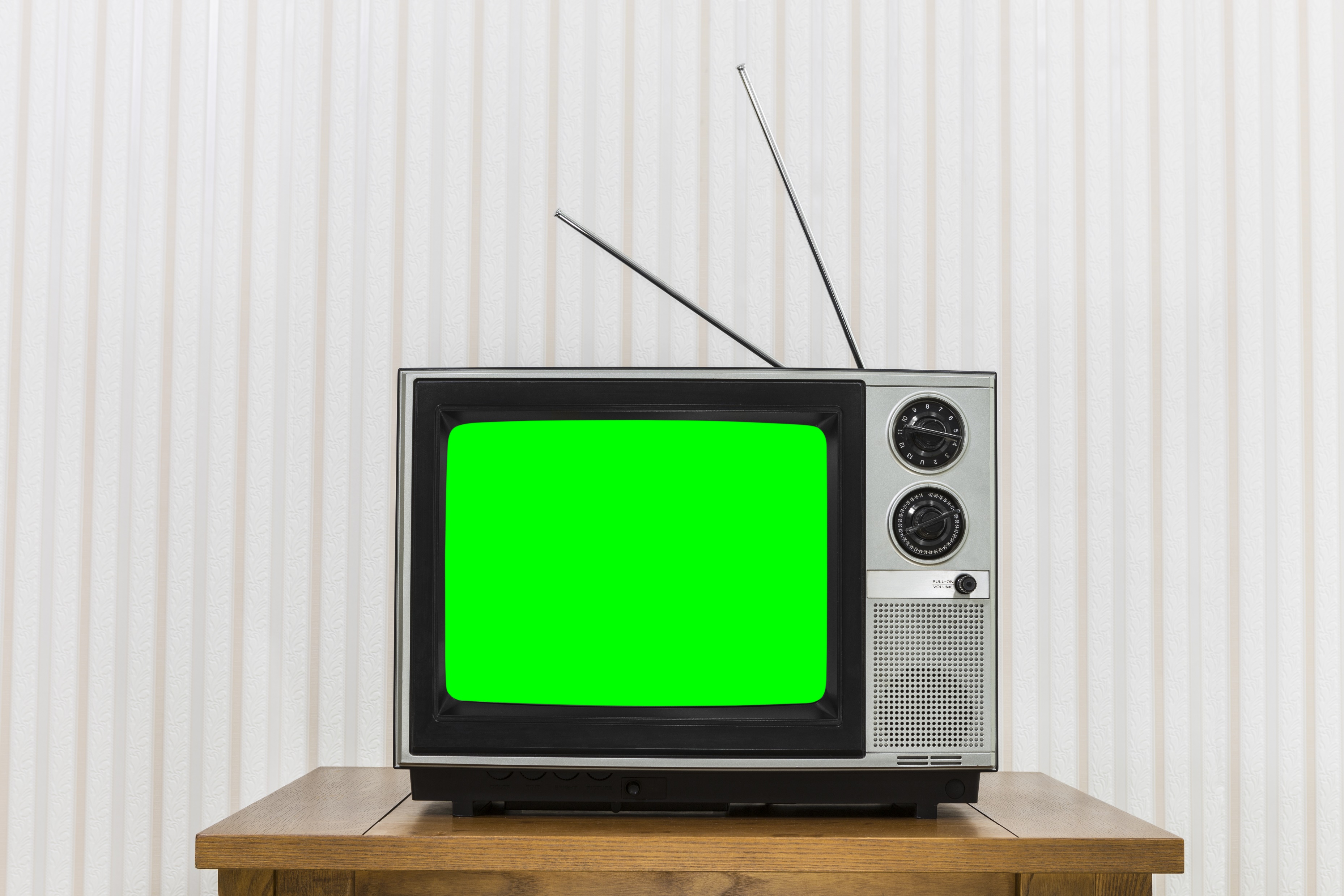 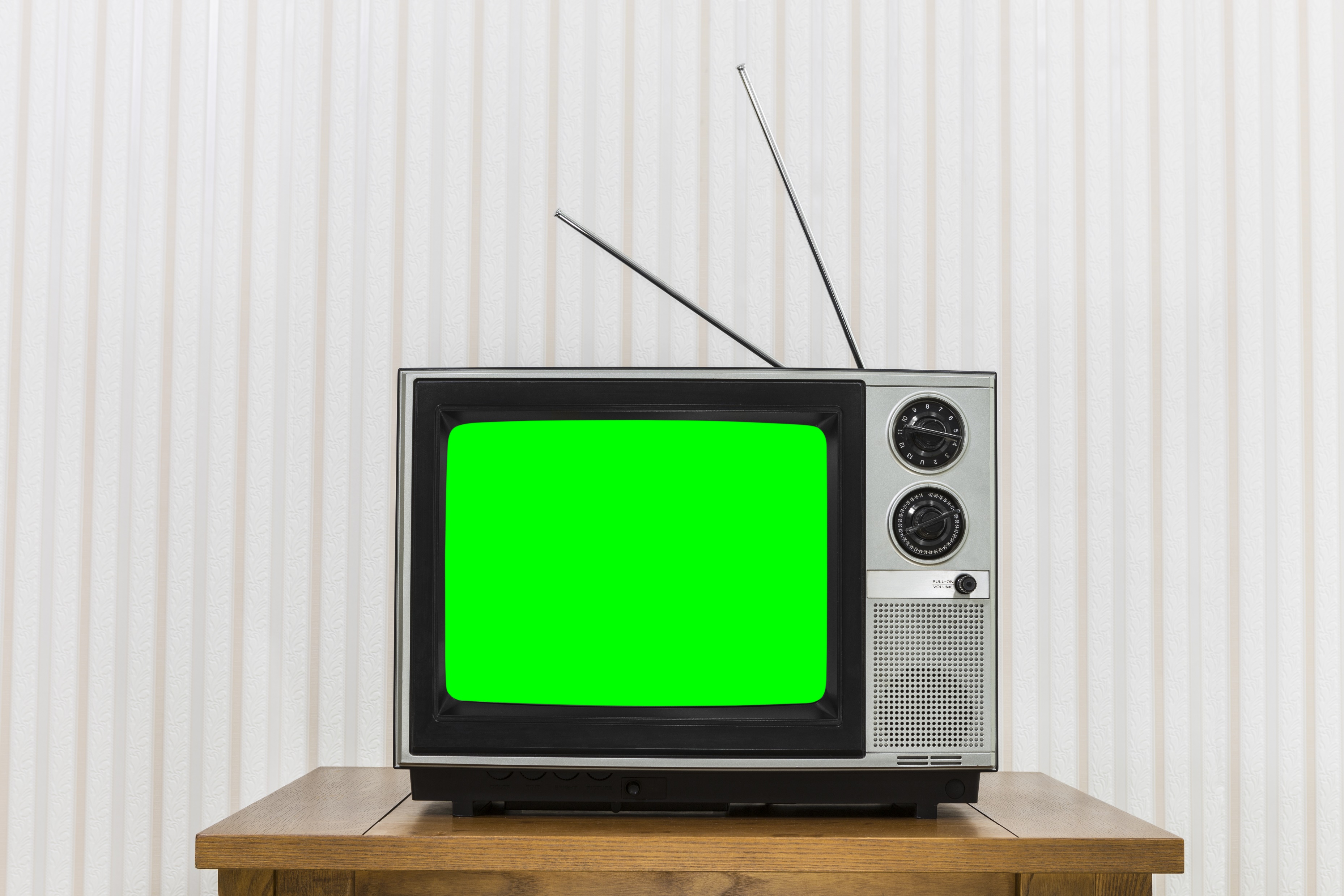 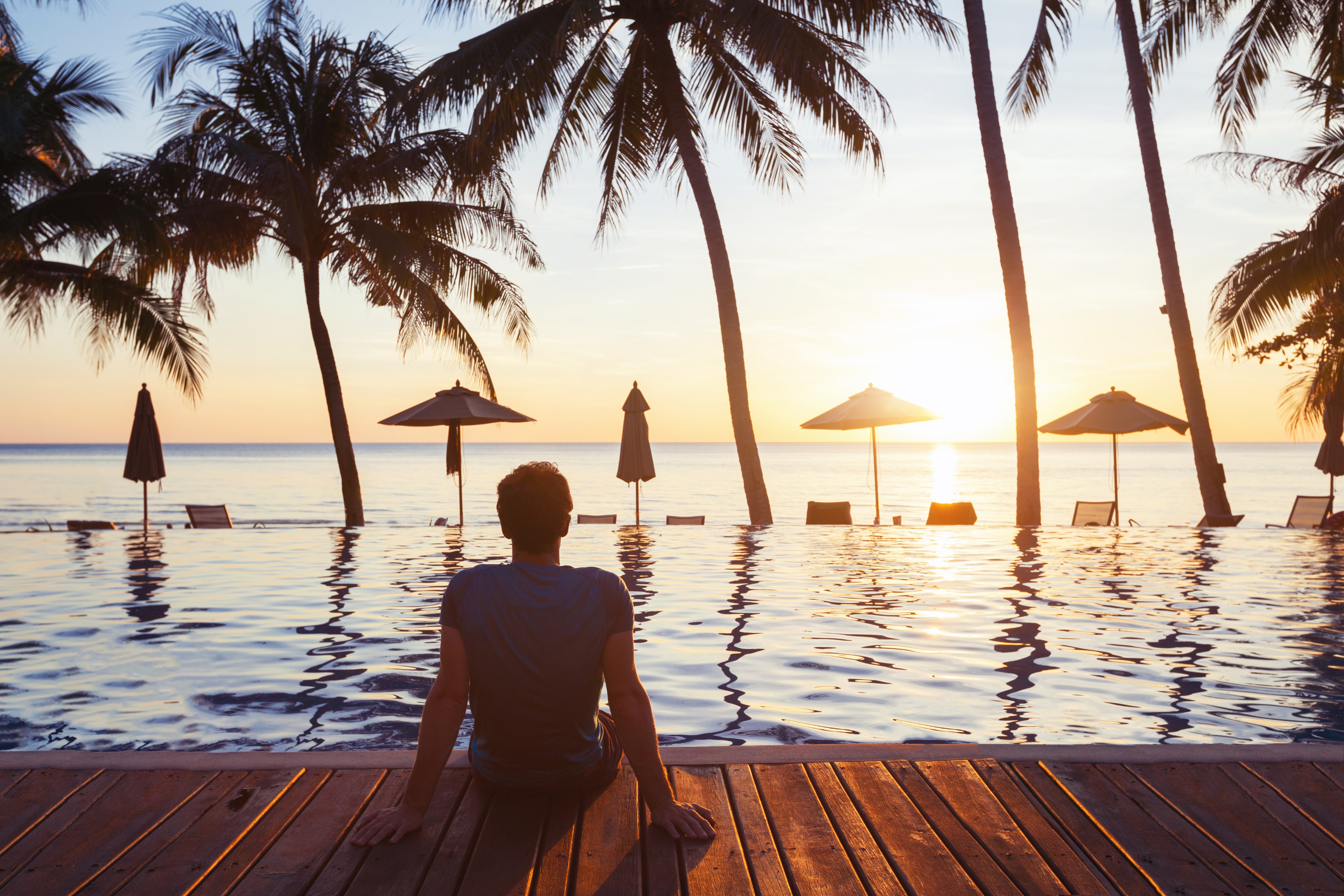 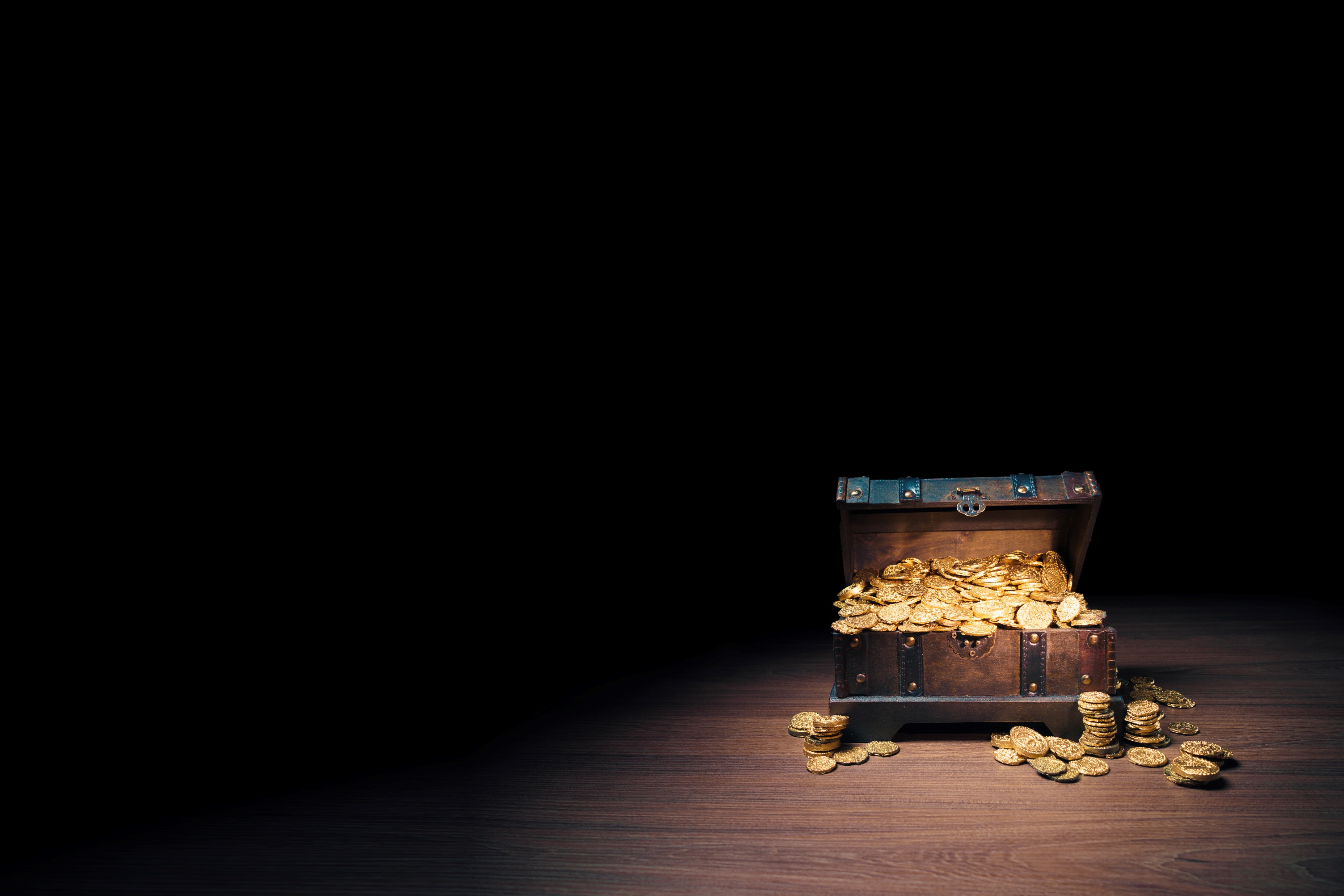 What in the world is a Leadership Archaeologist™
?
Why Growing Companies Outgrow Leaders… And What To Do About It
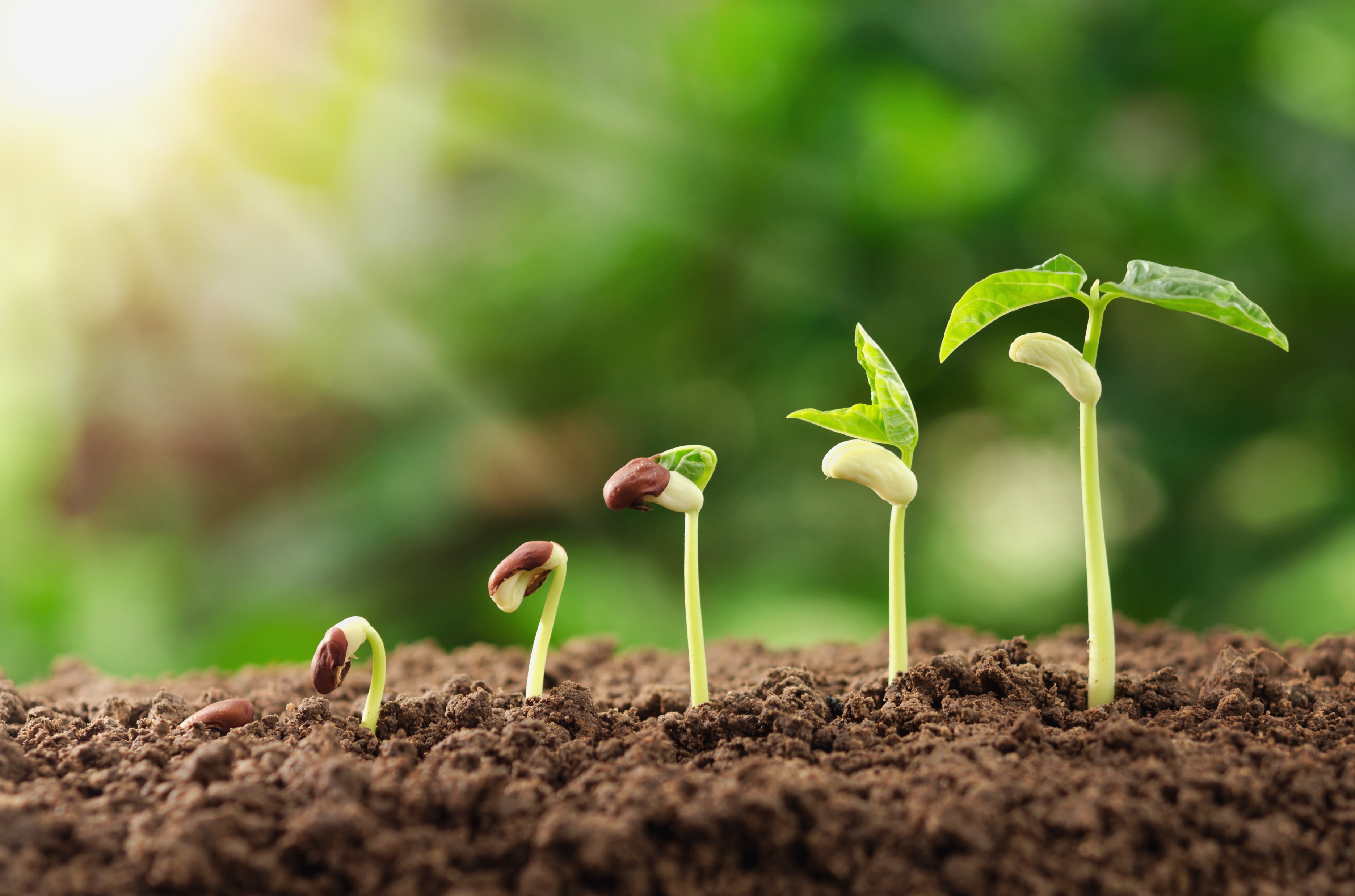 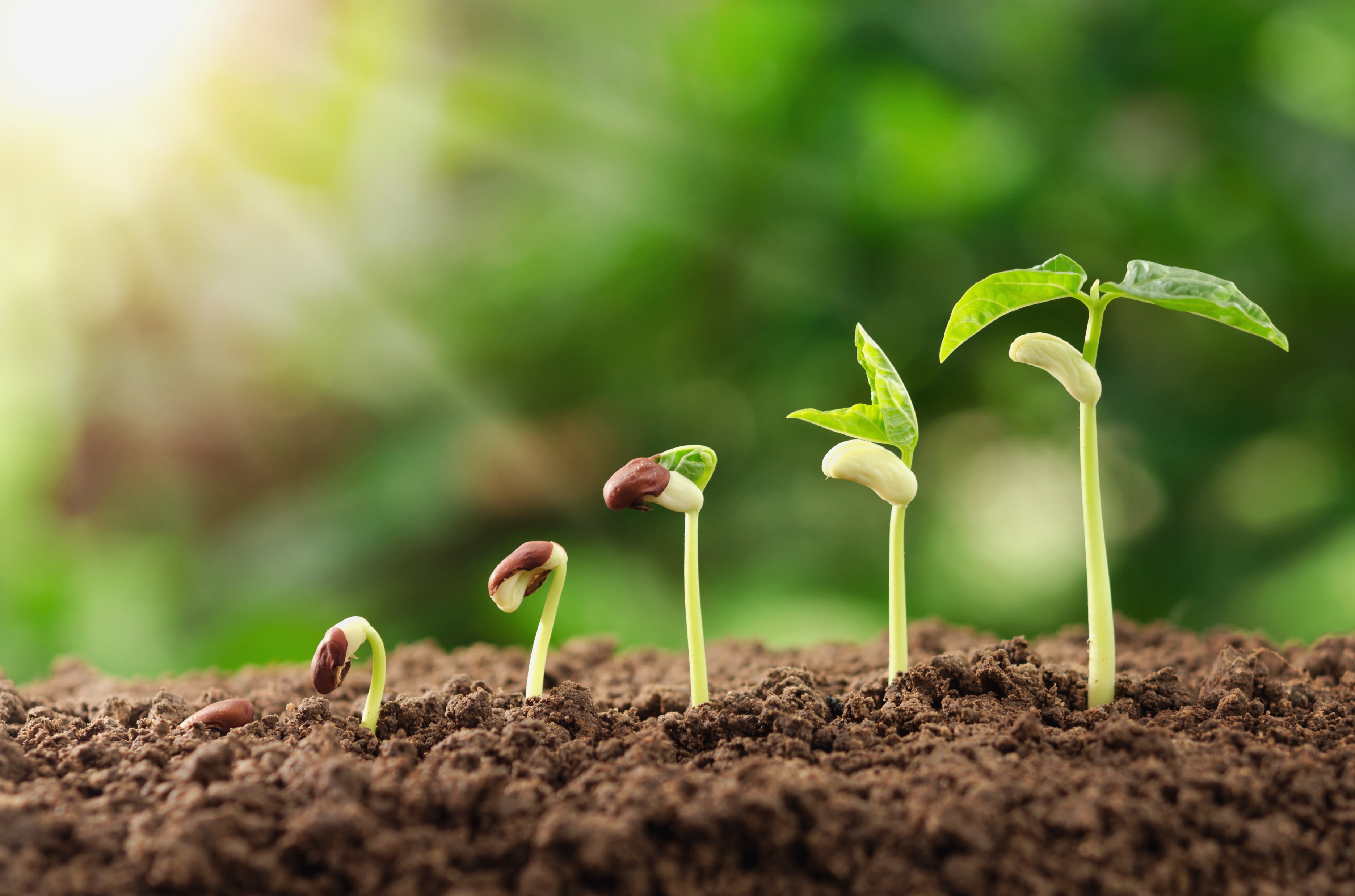 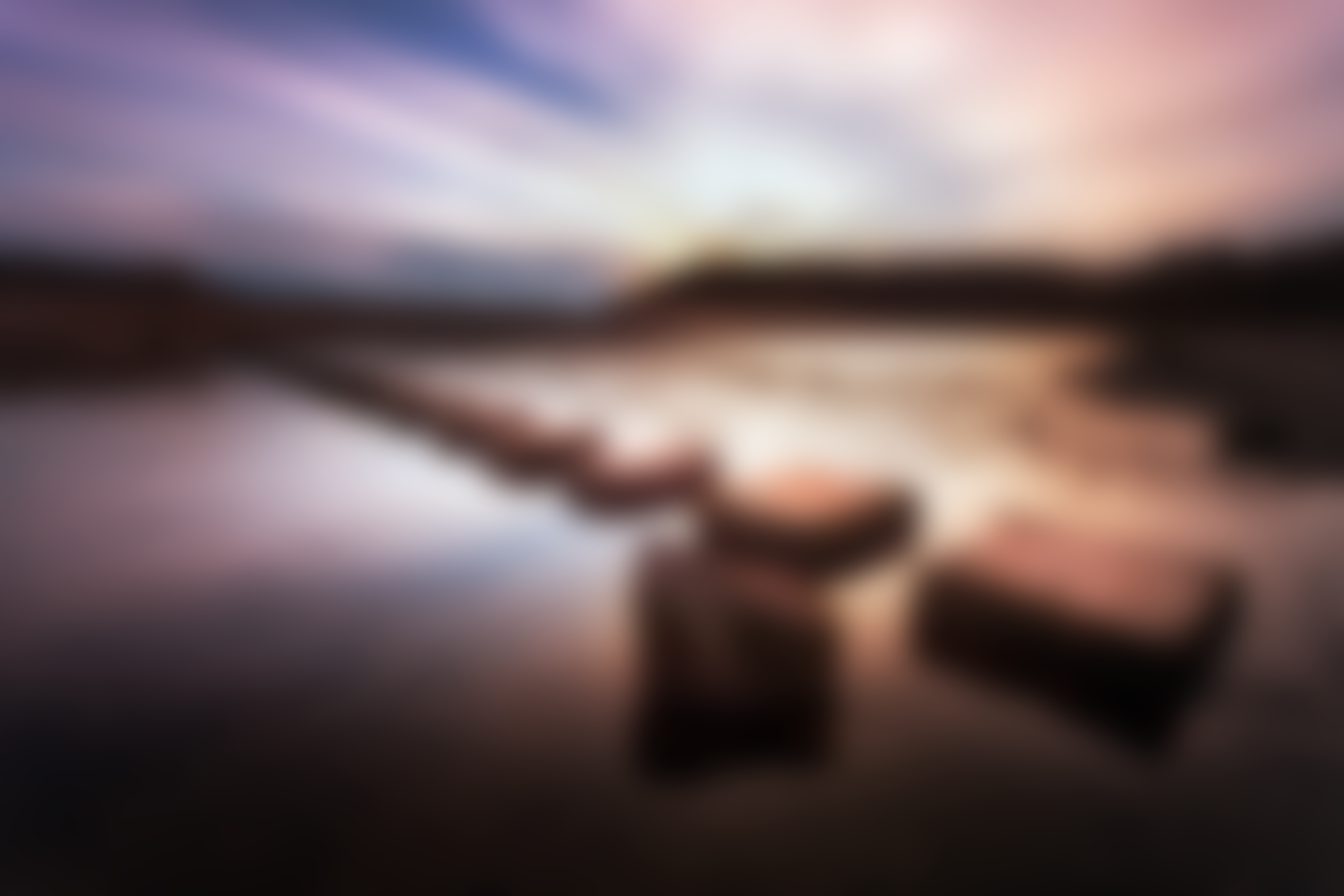 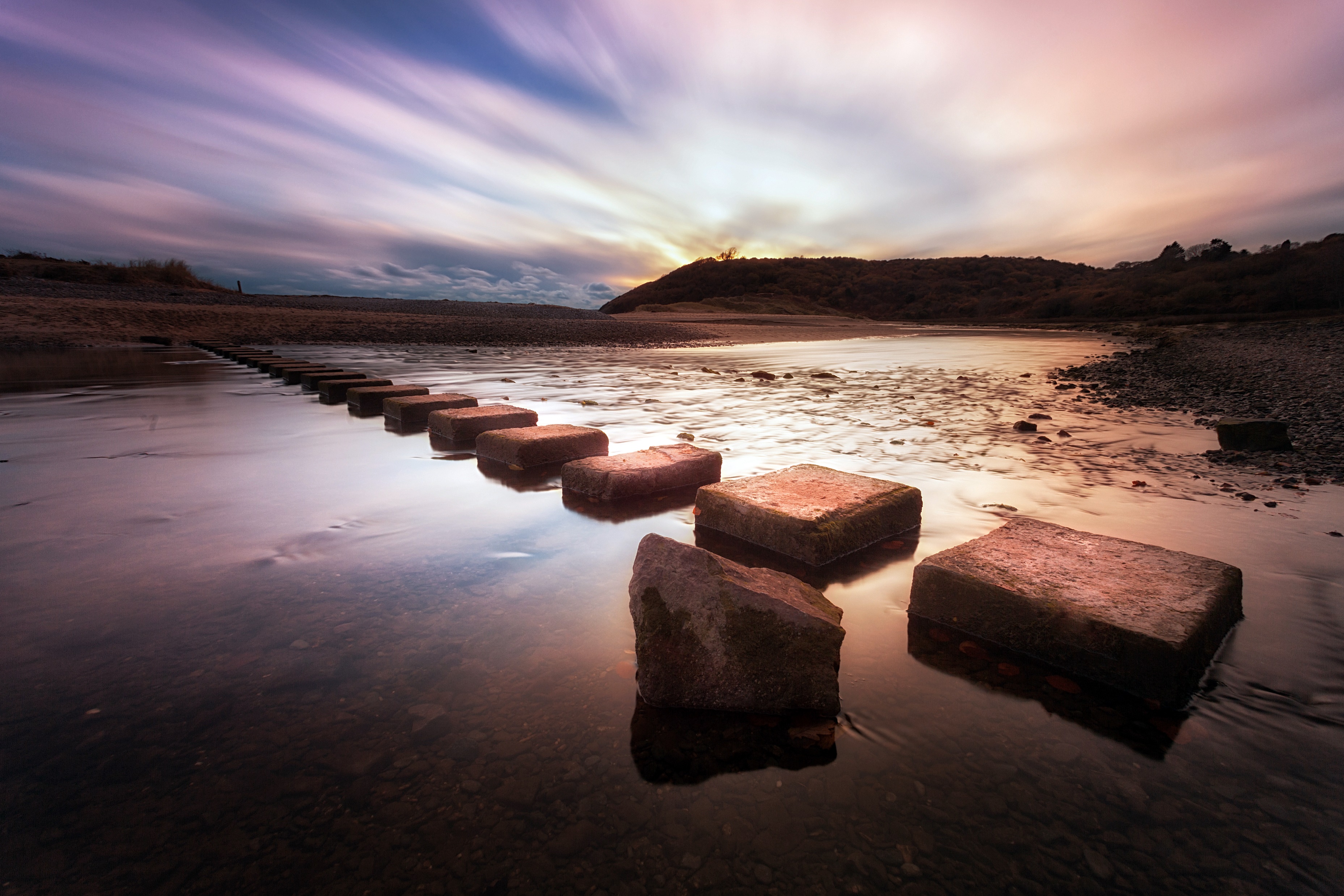 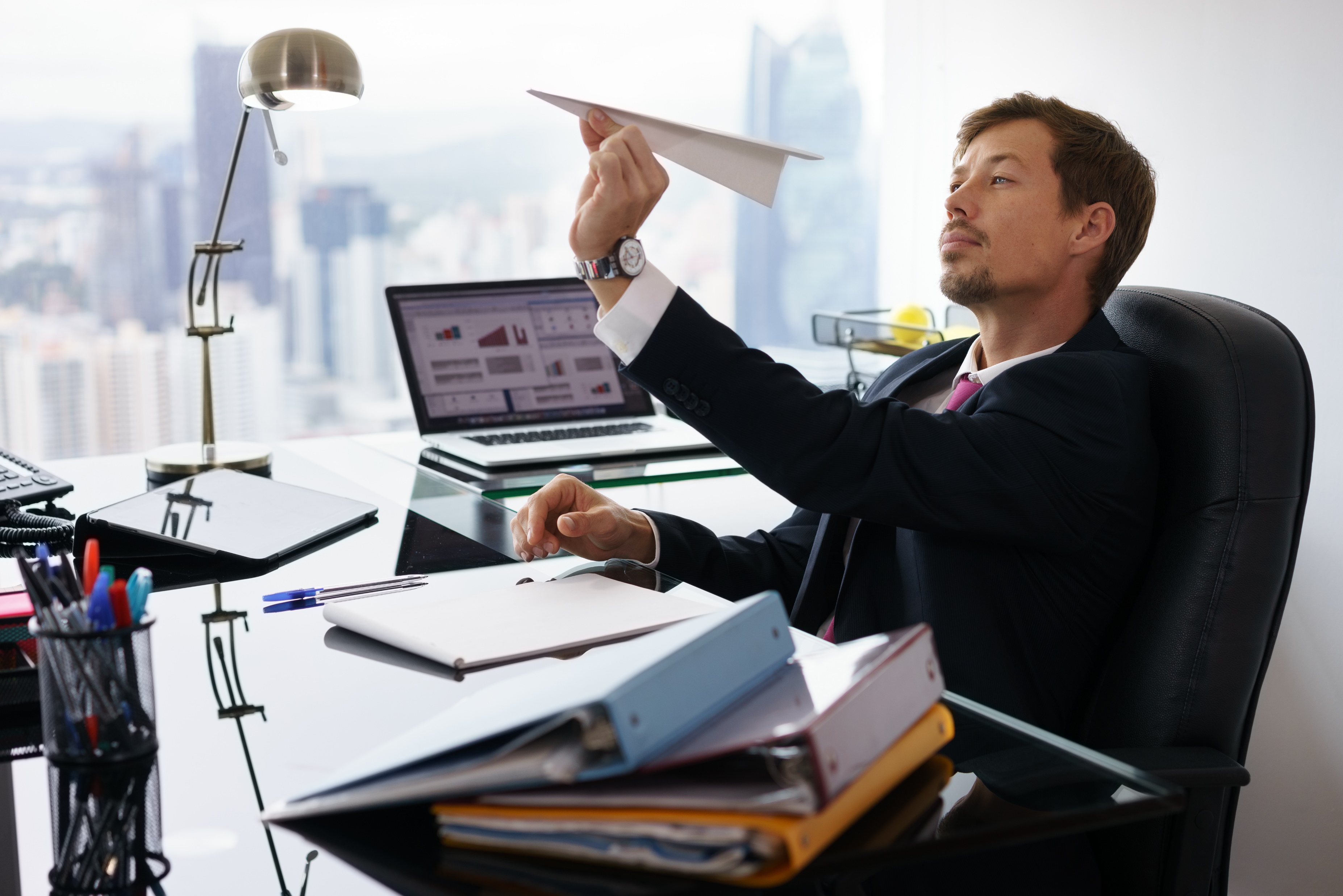 Answer
Management is More Important Than Leadership
Leaders 12%
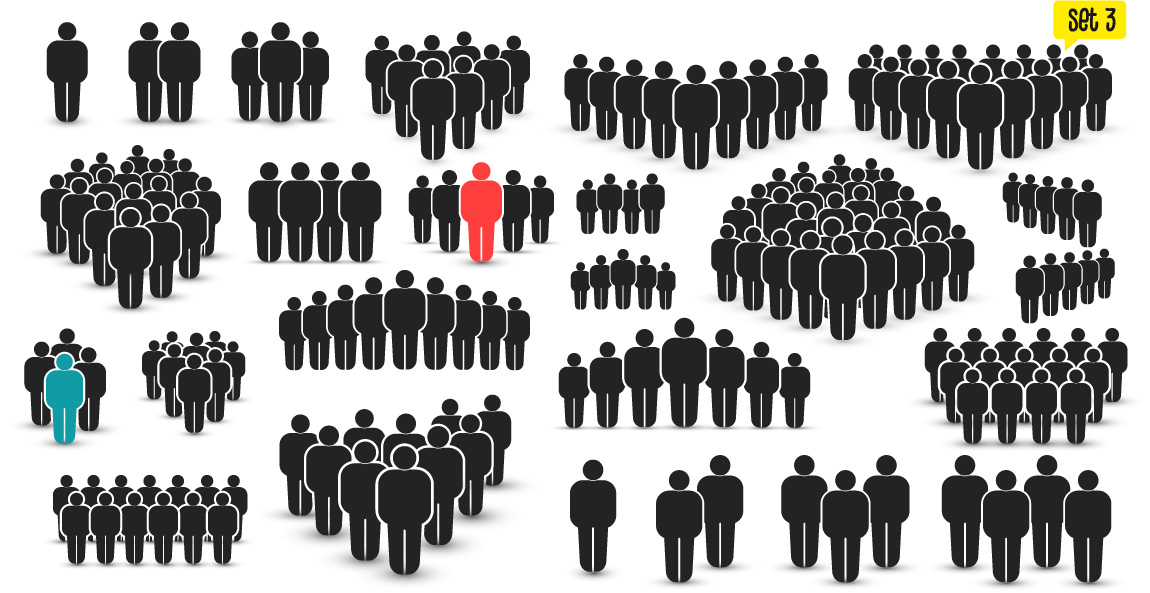 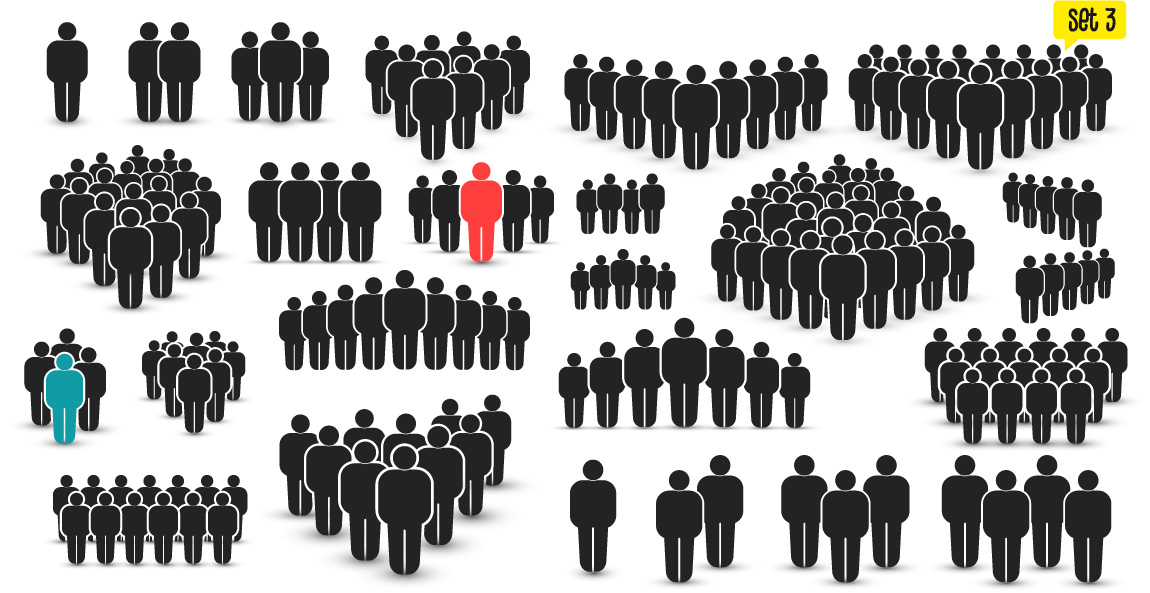 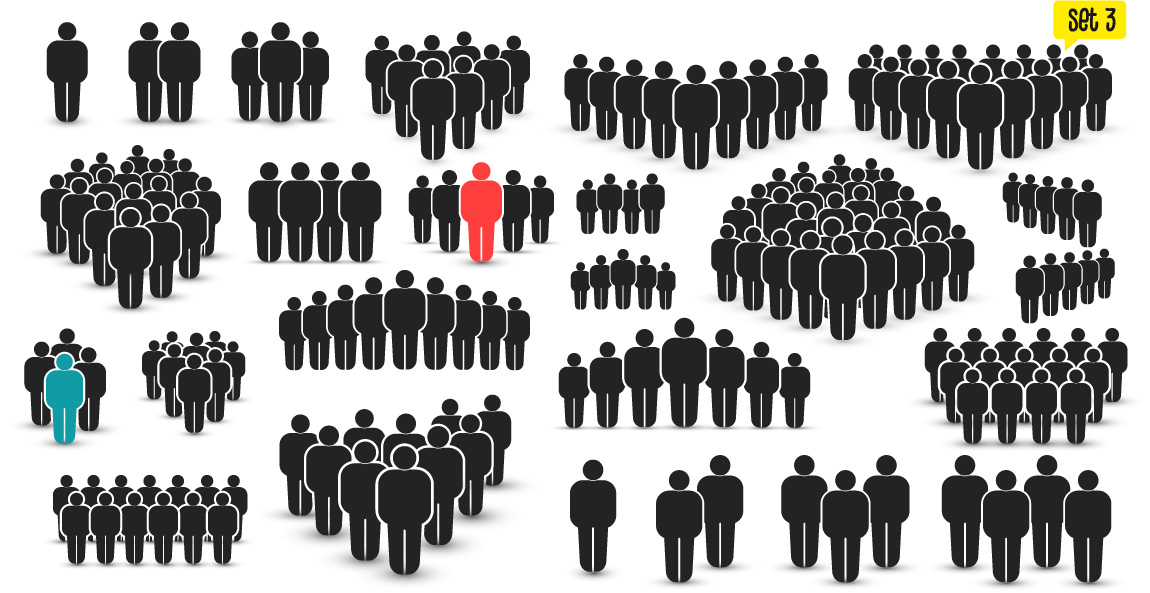 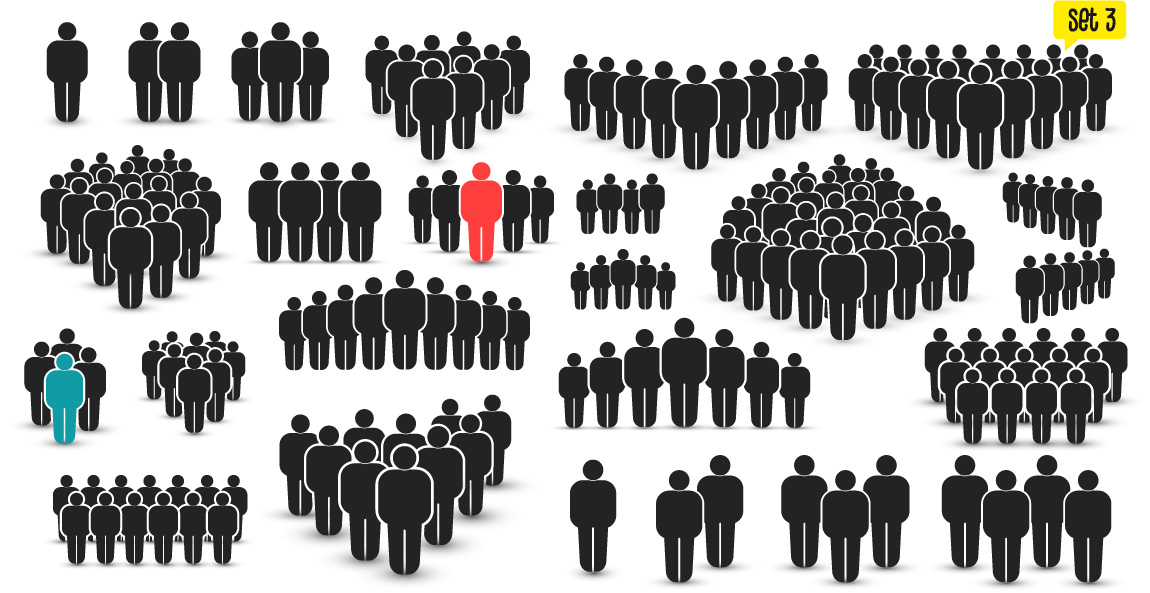 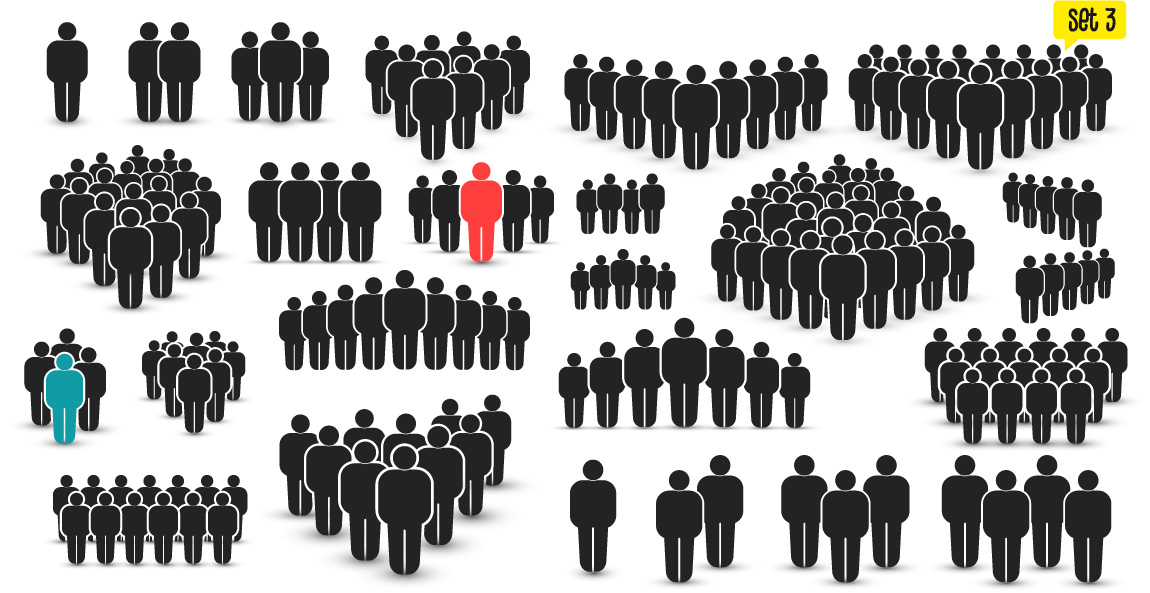 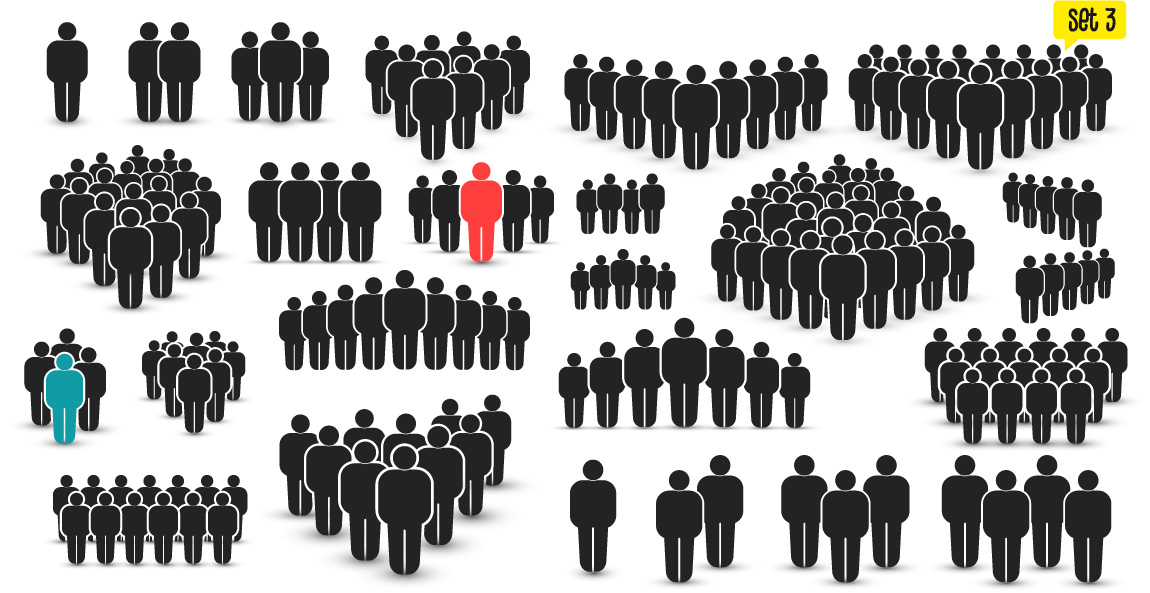 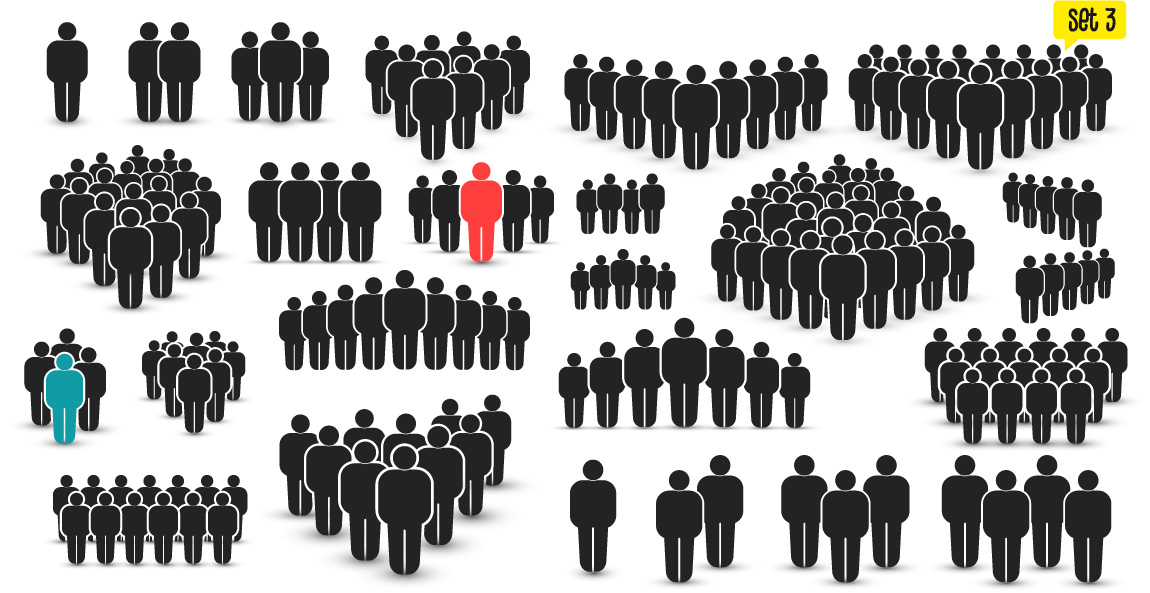 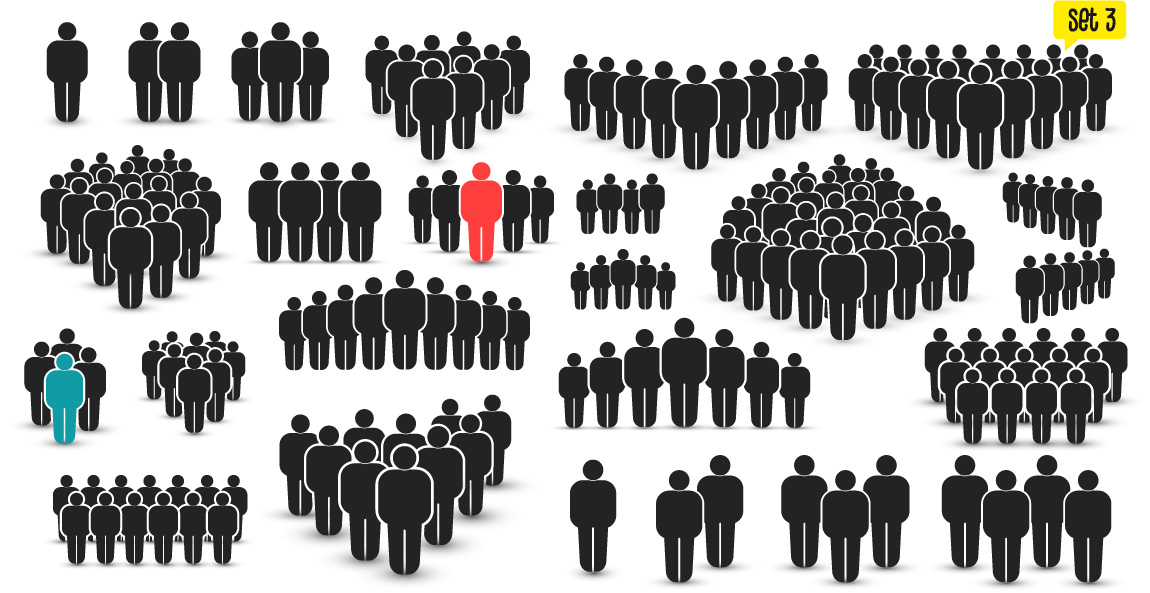 Managers 88%
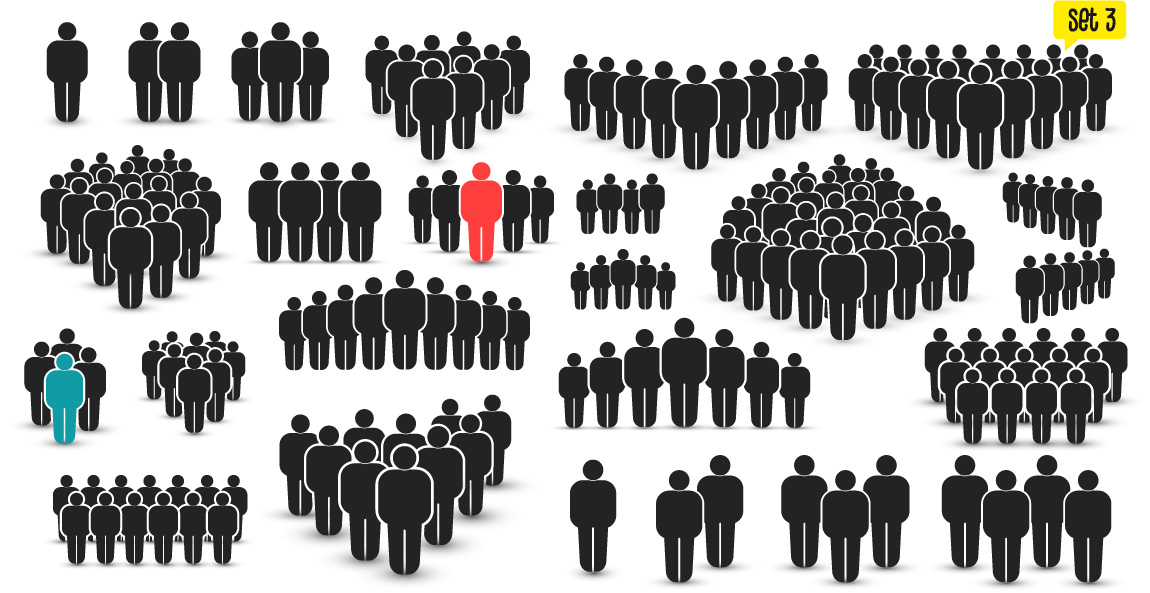 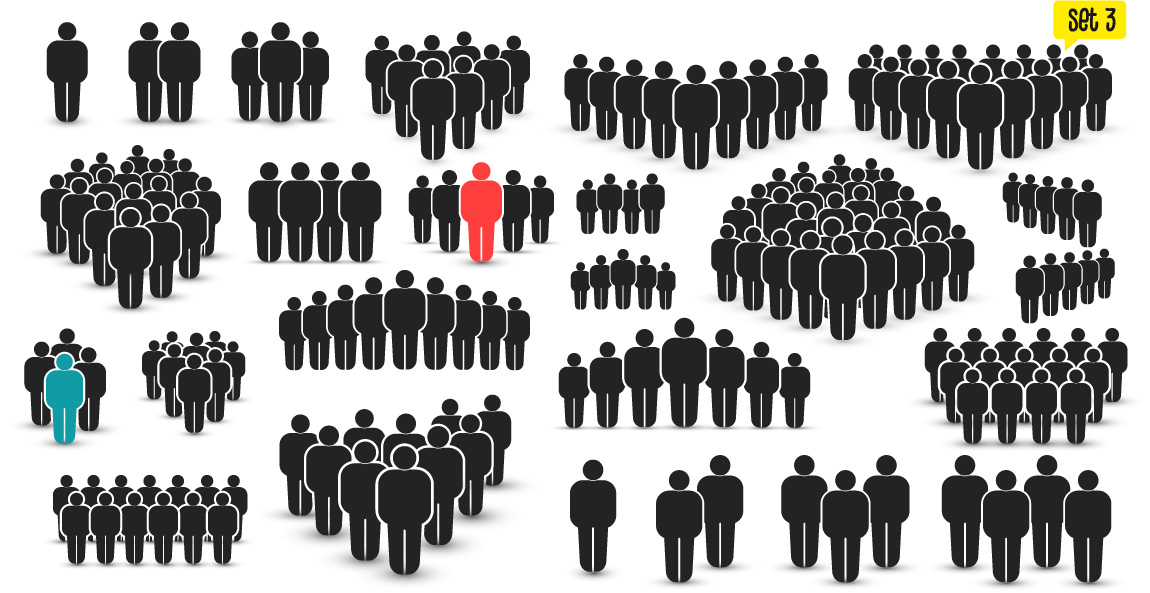 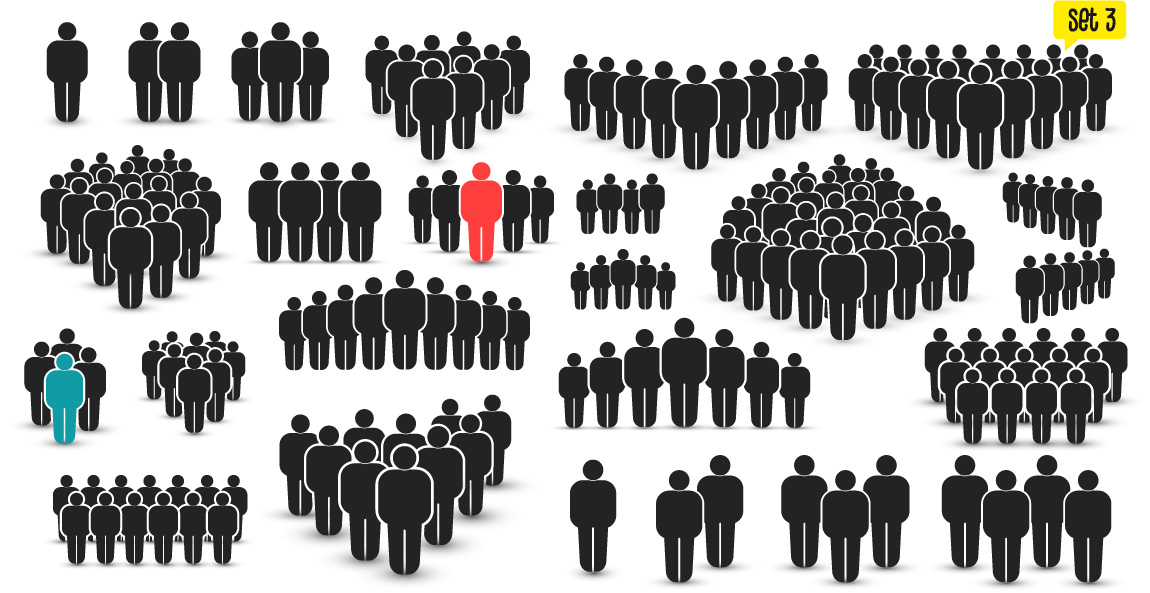 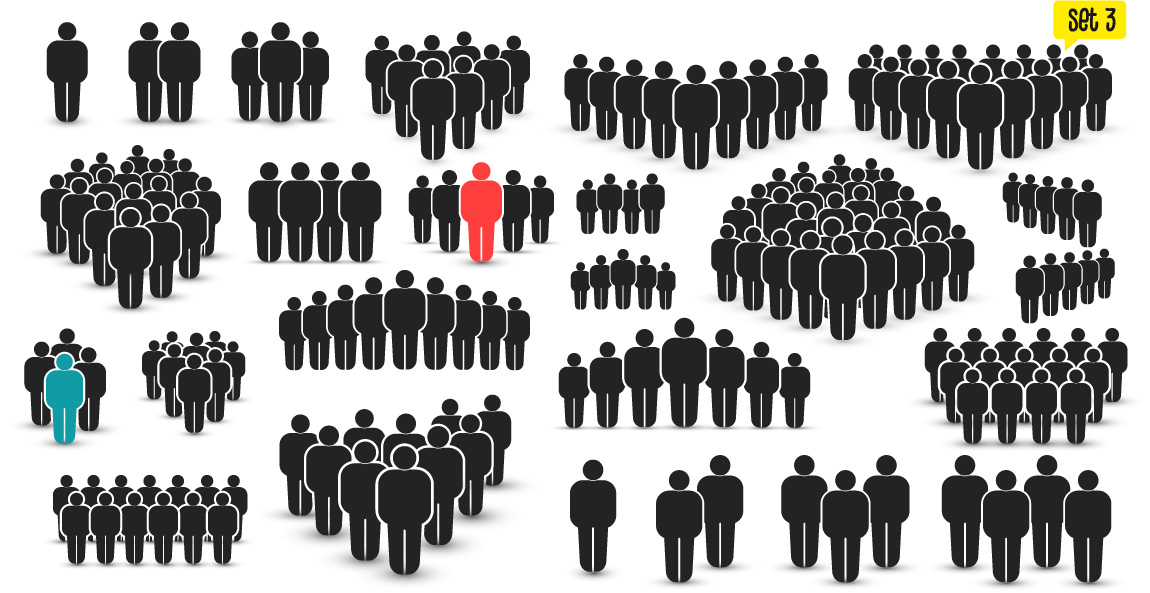 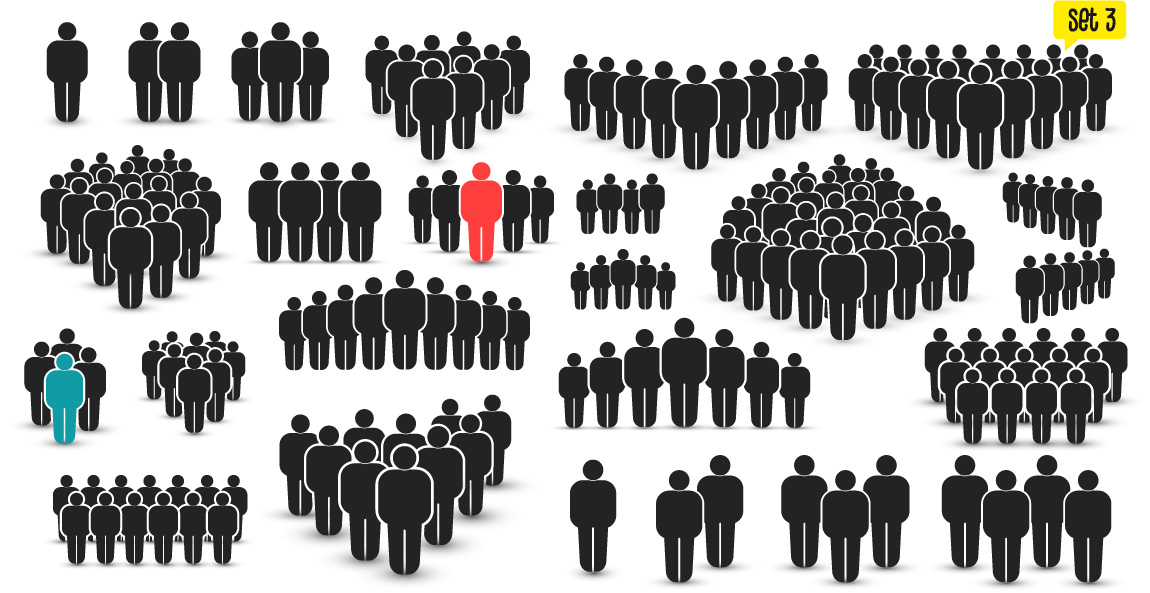 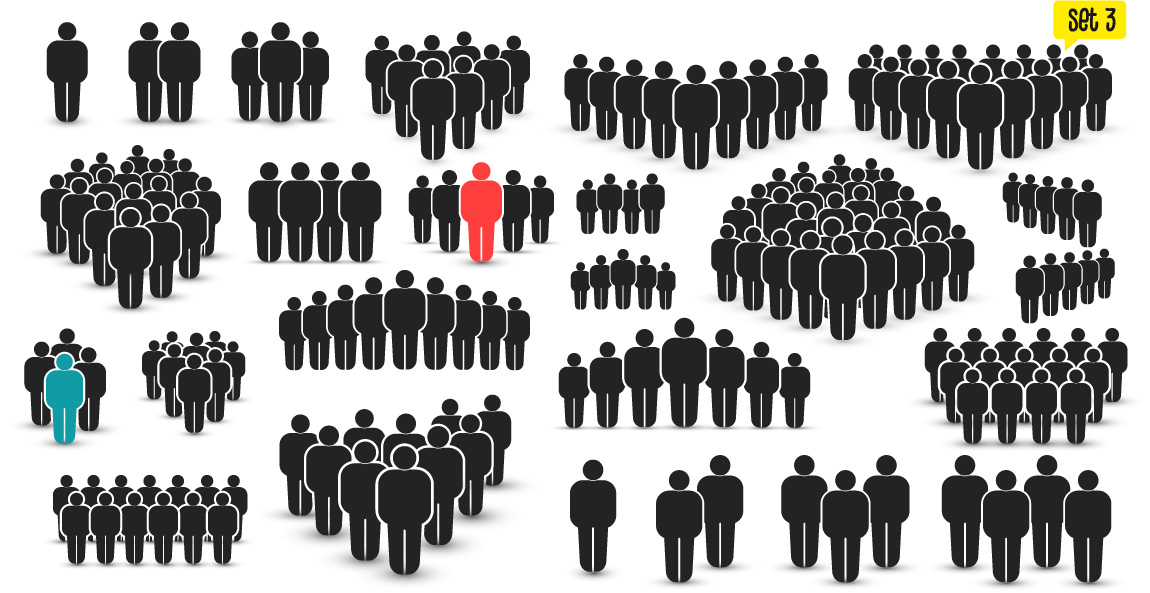 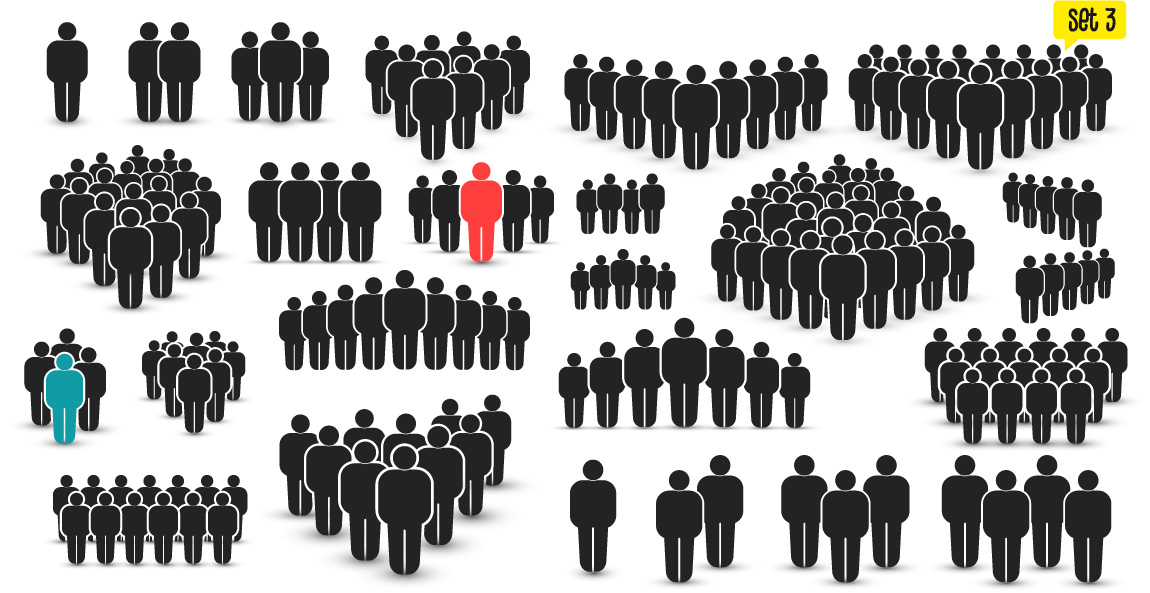 55 
person organization
Management is More Important Than Leadership
Leaders 15%
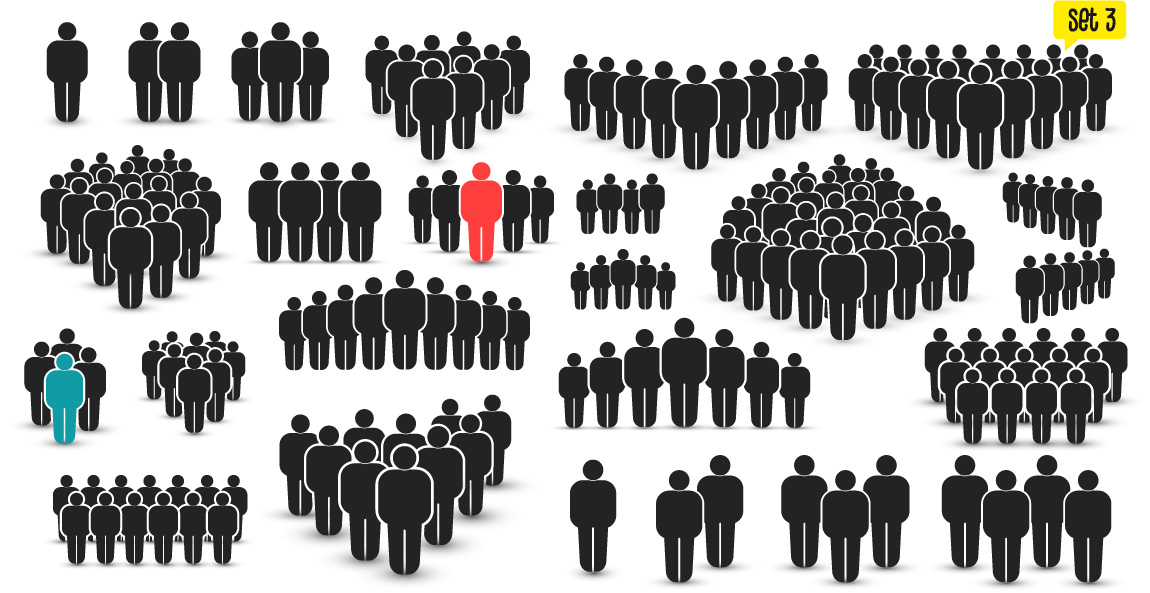 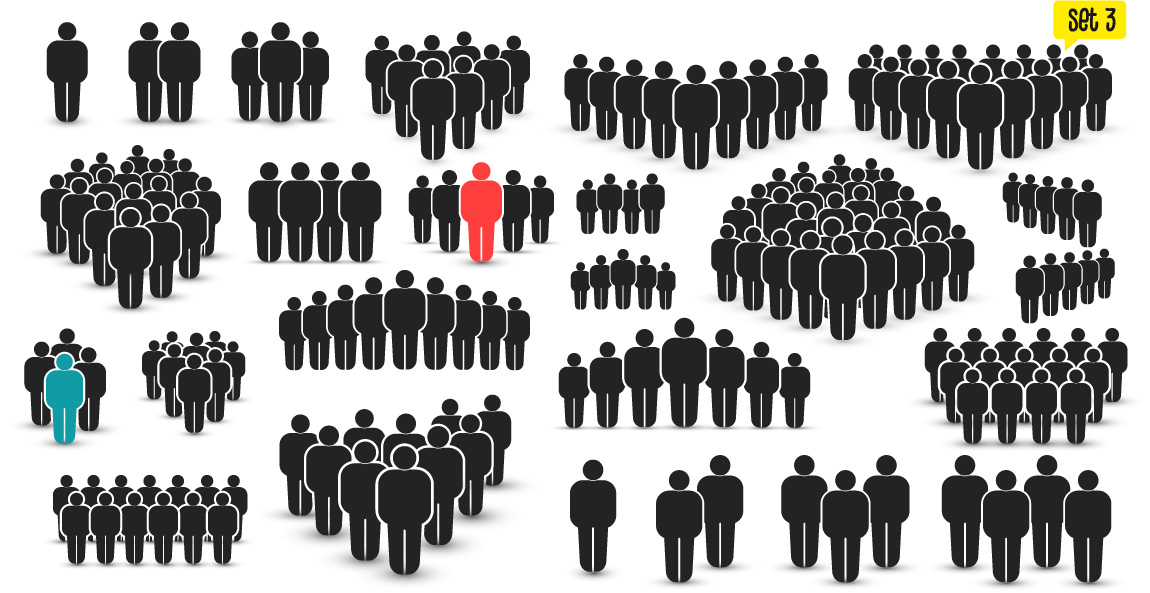 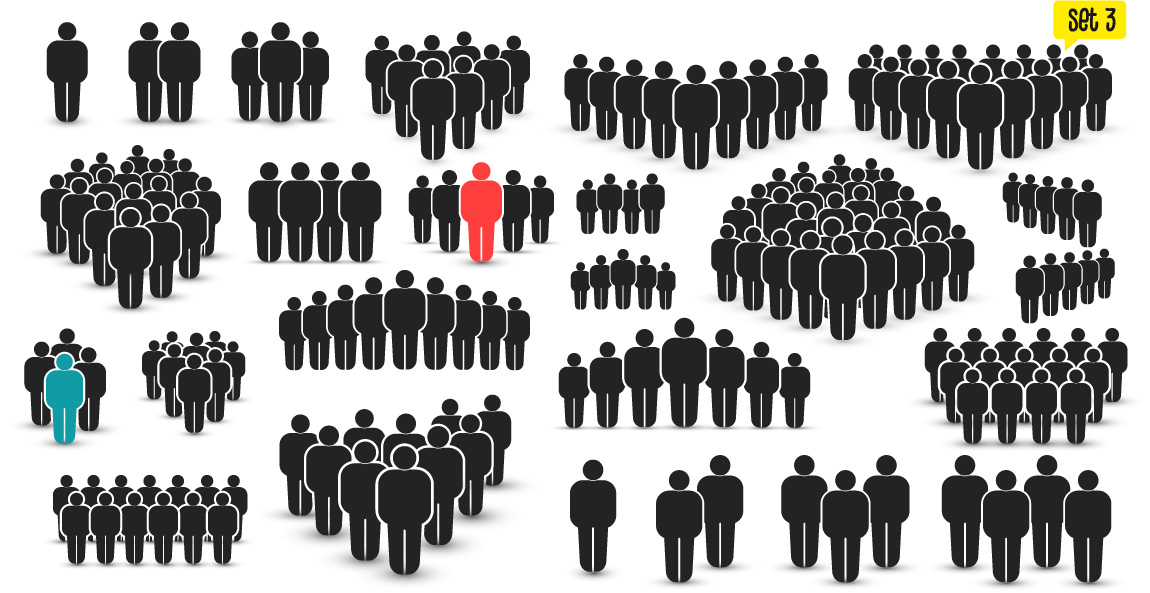 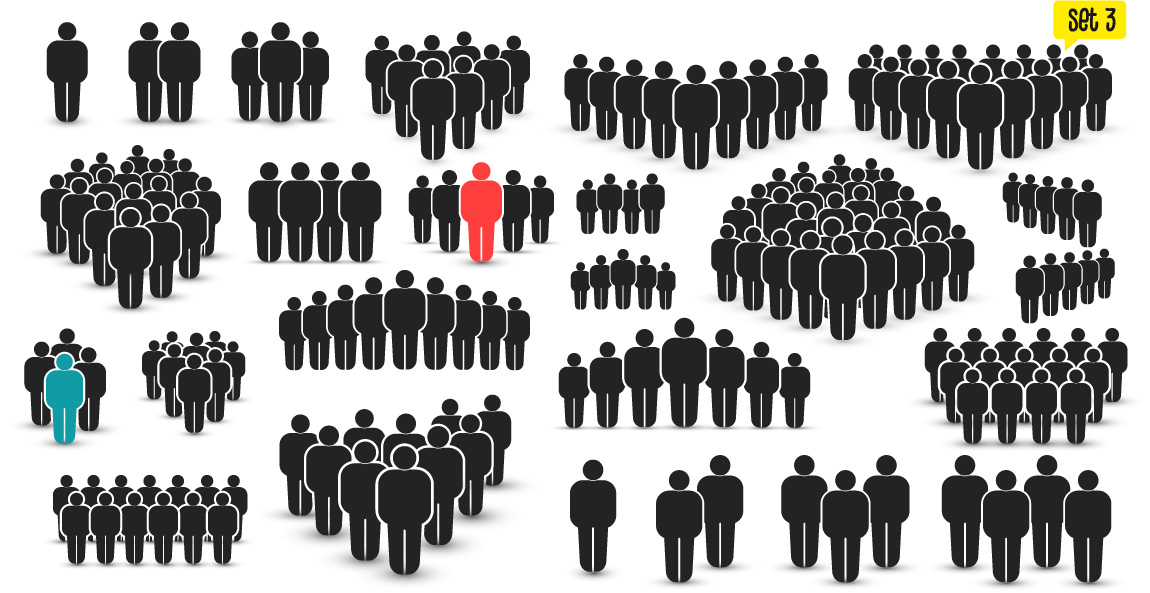 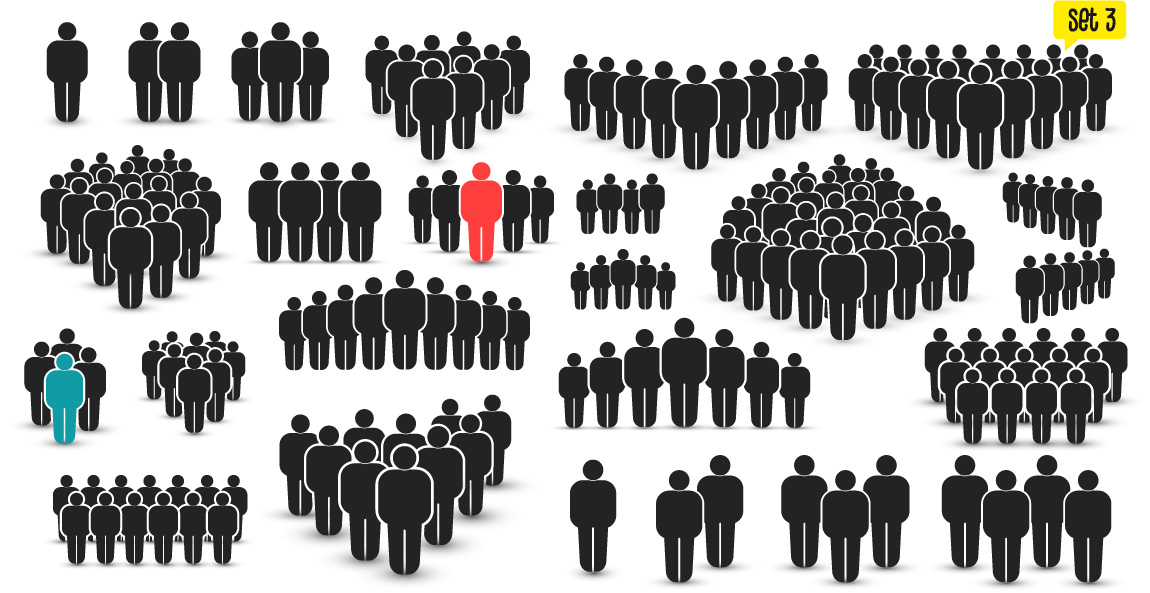 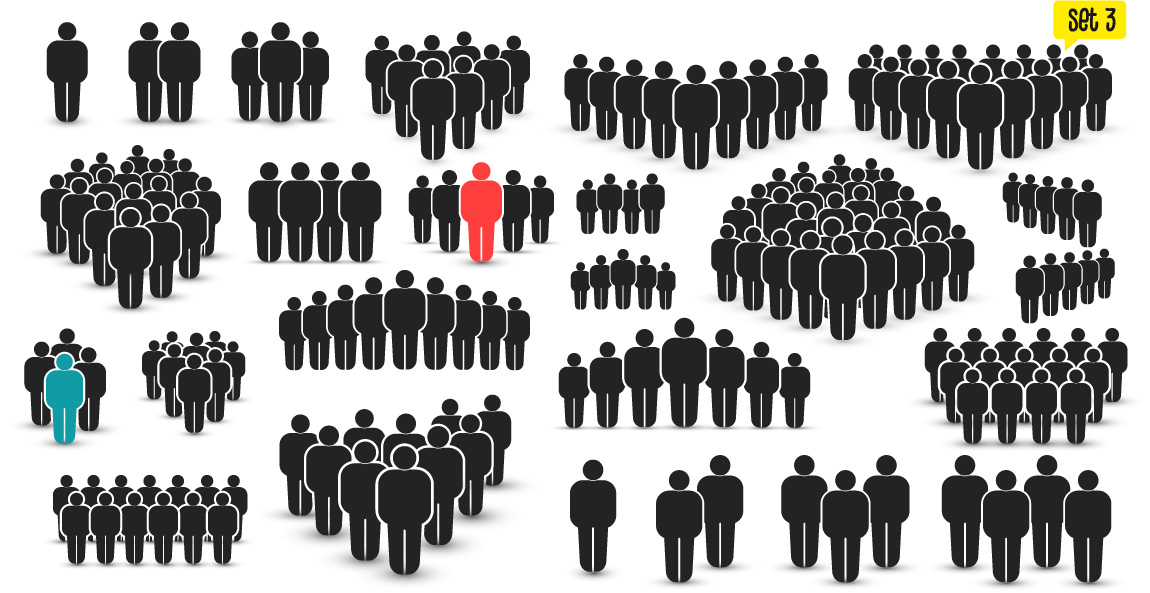 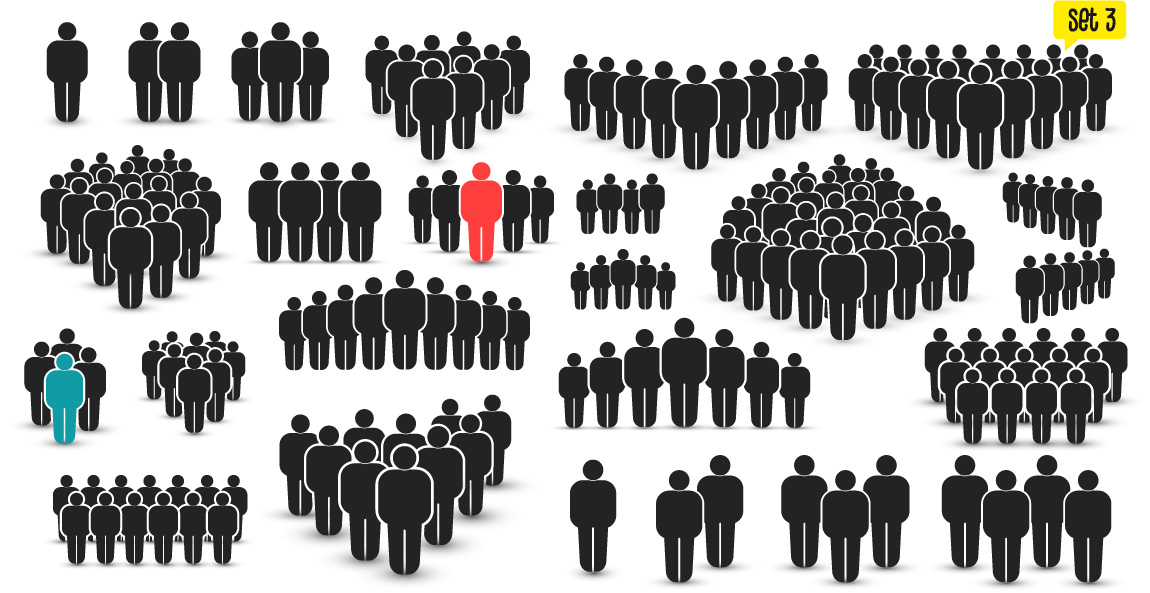 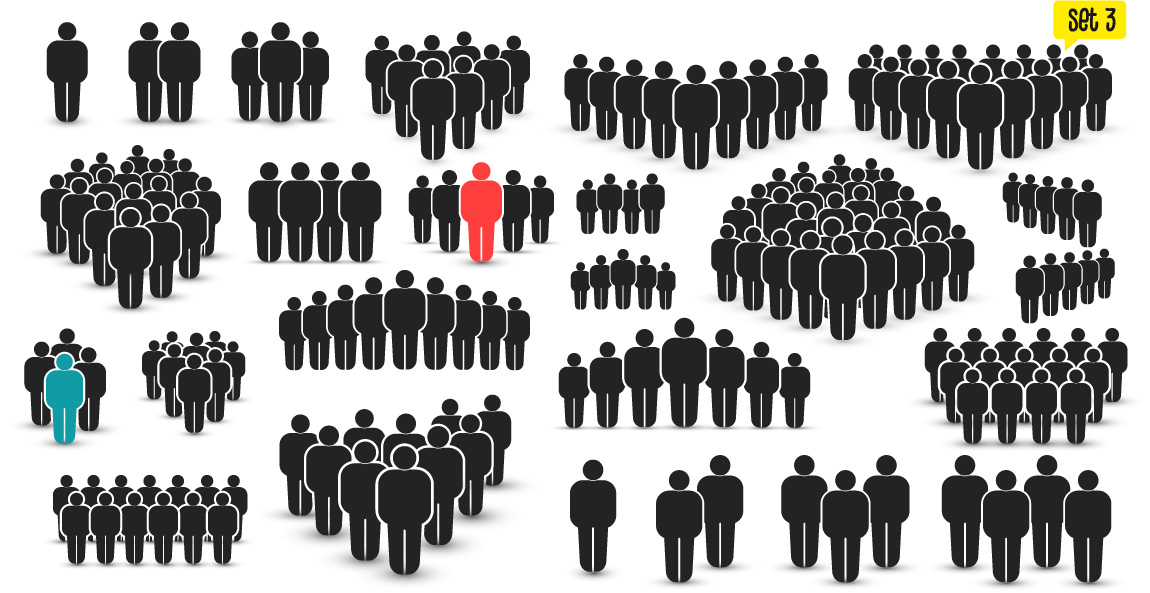 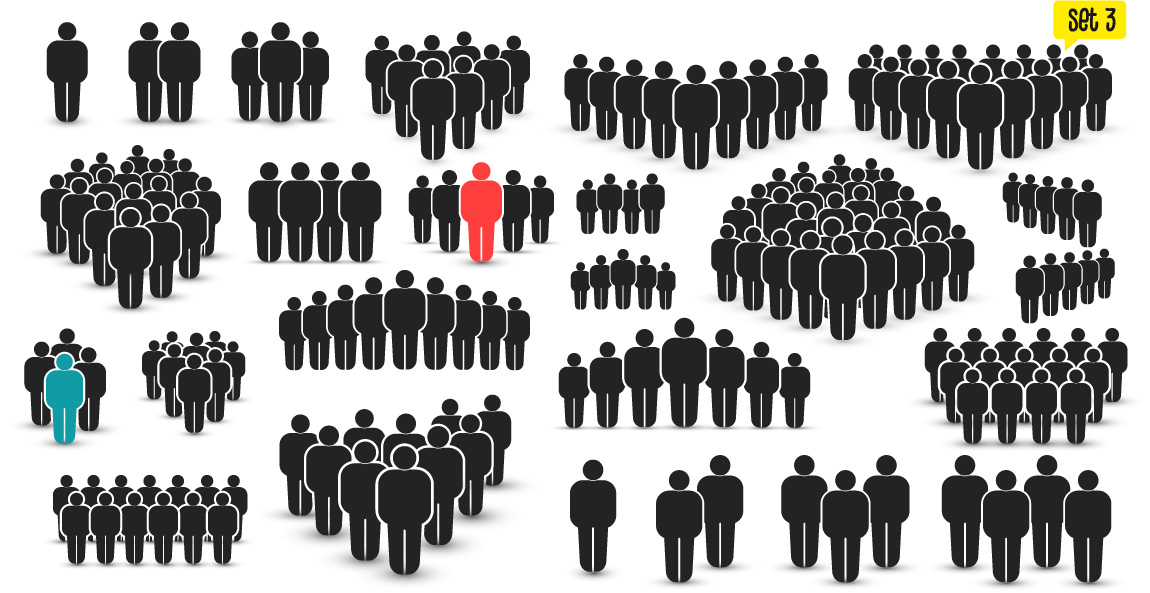 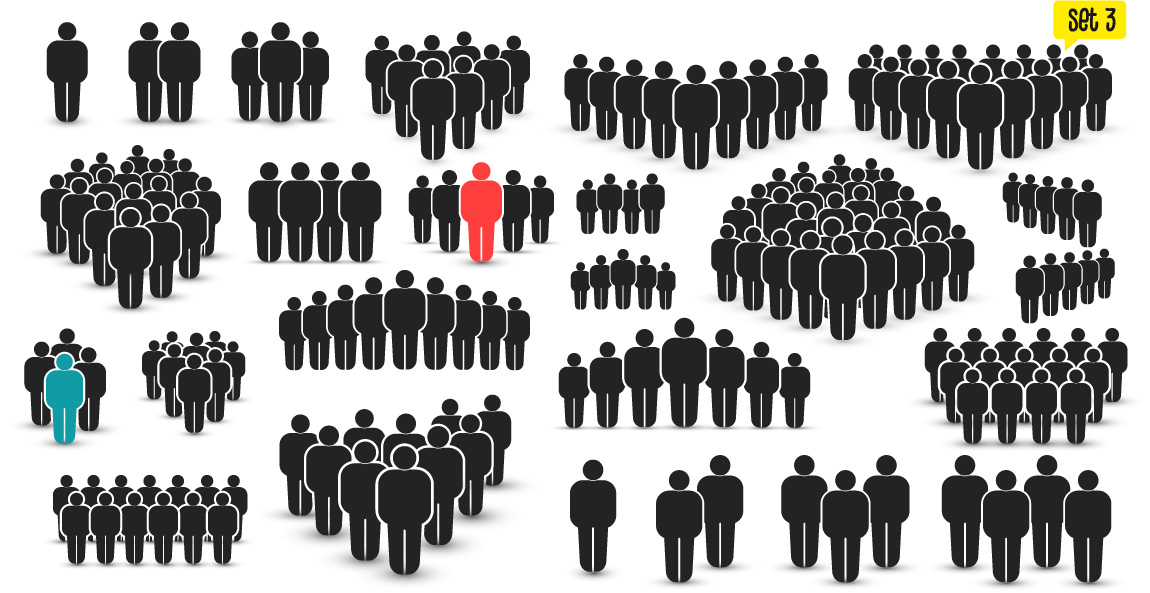 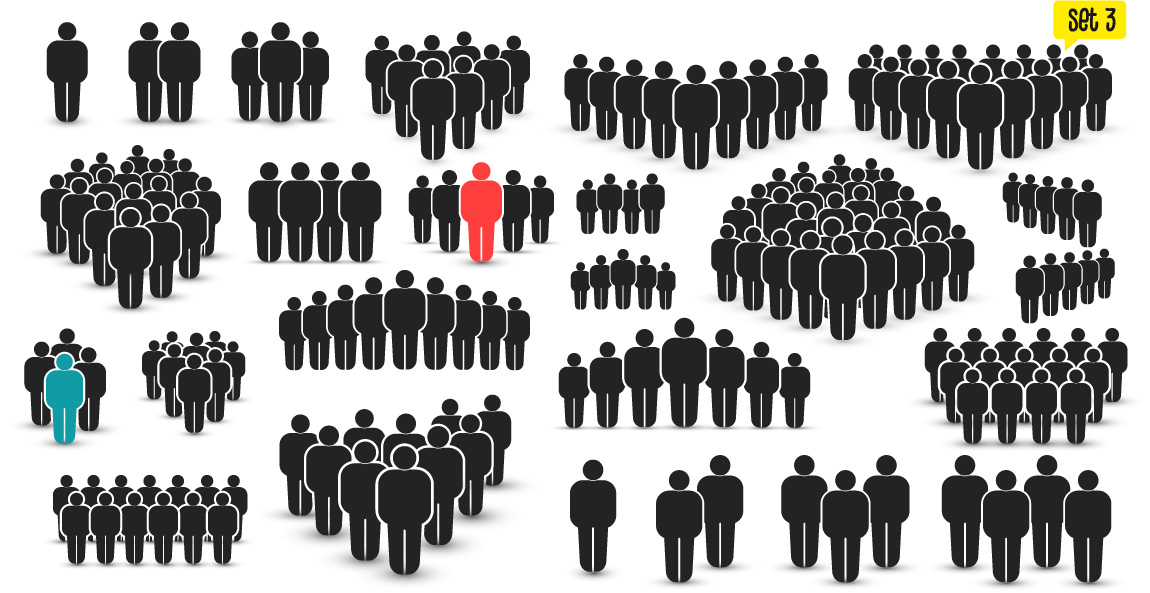 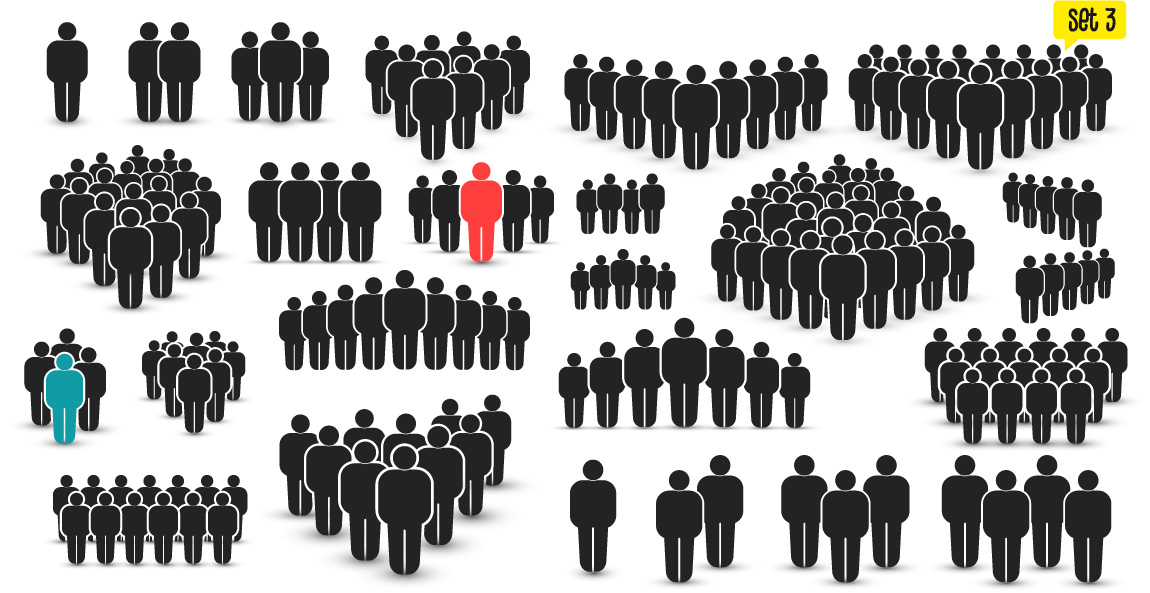 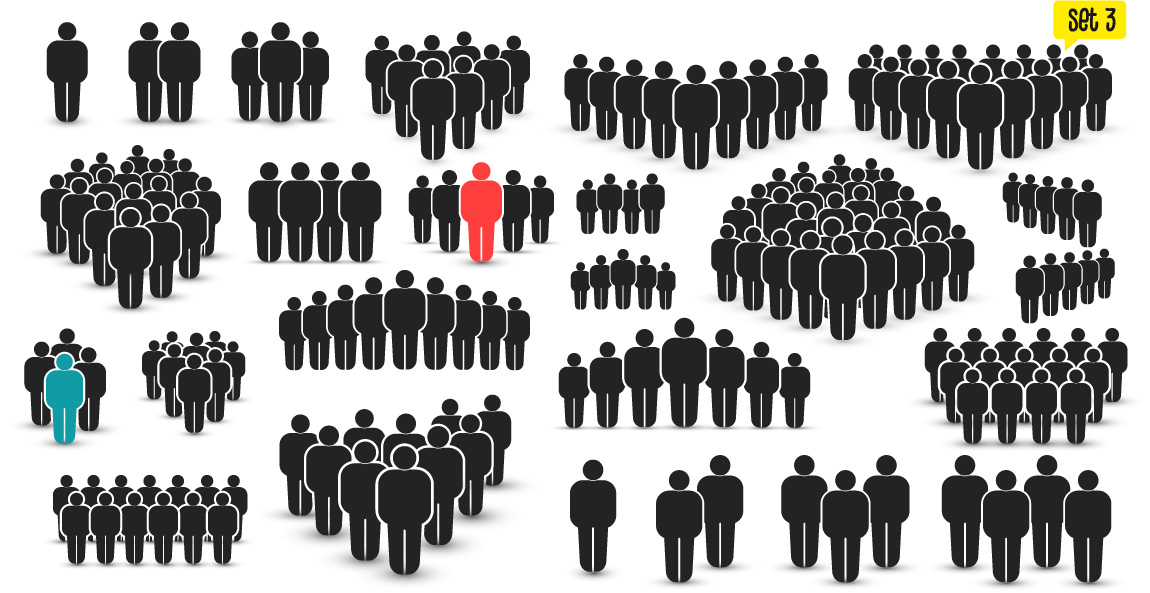 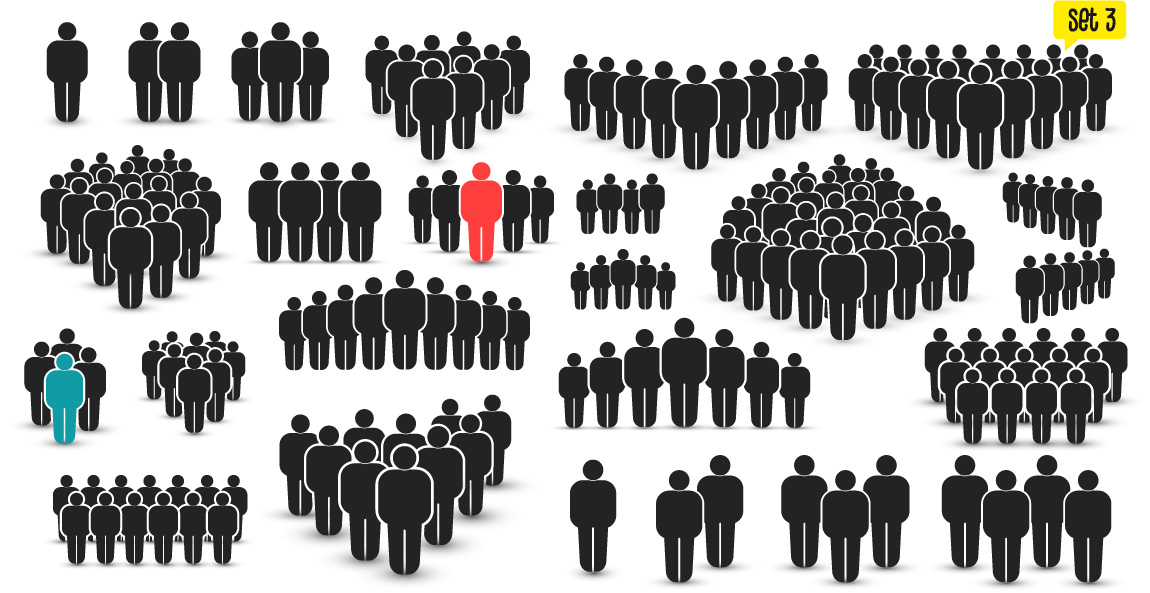 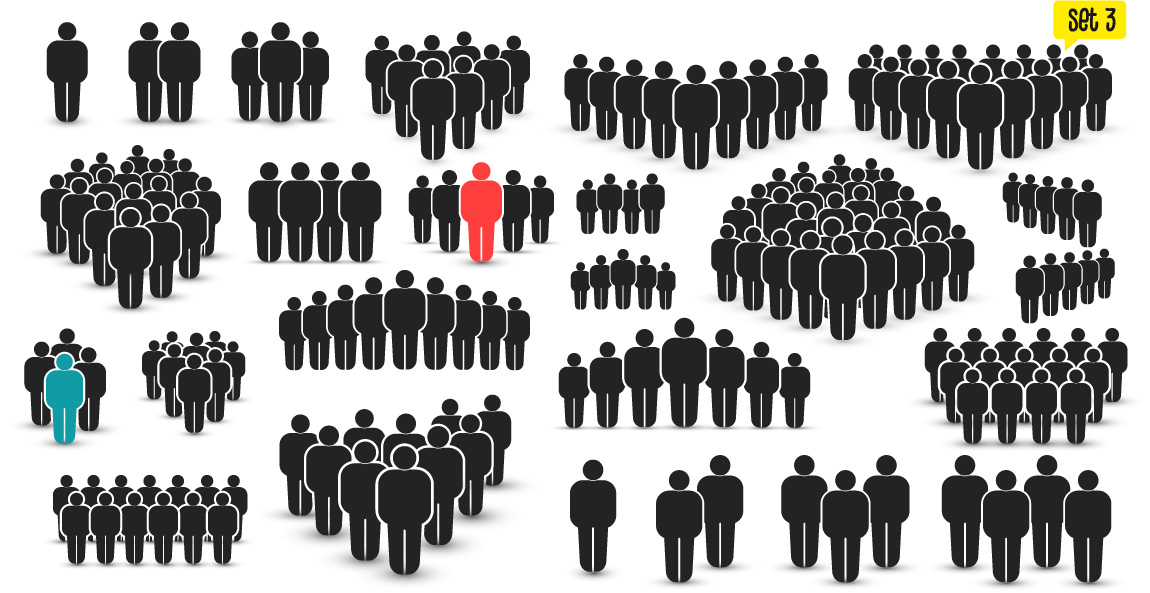 Managers 85%
400 
person organization
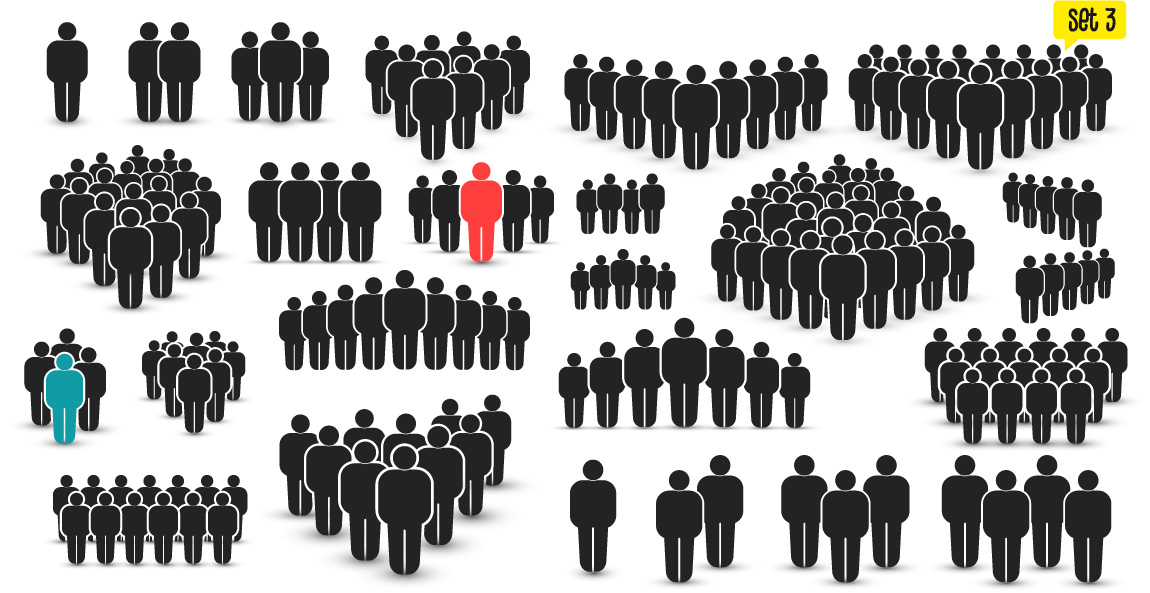 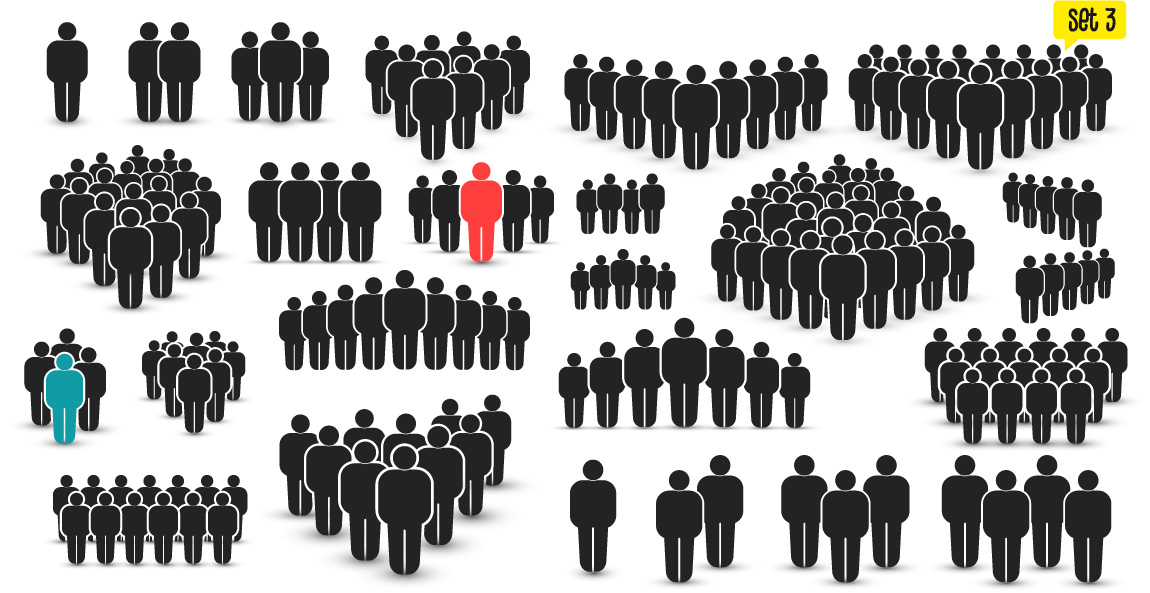 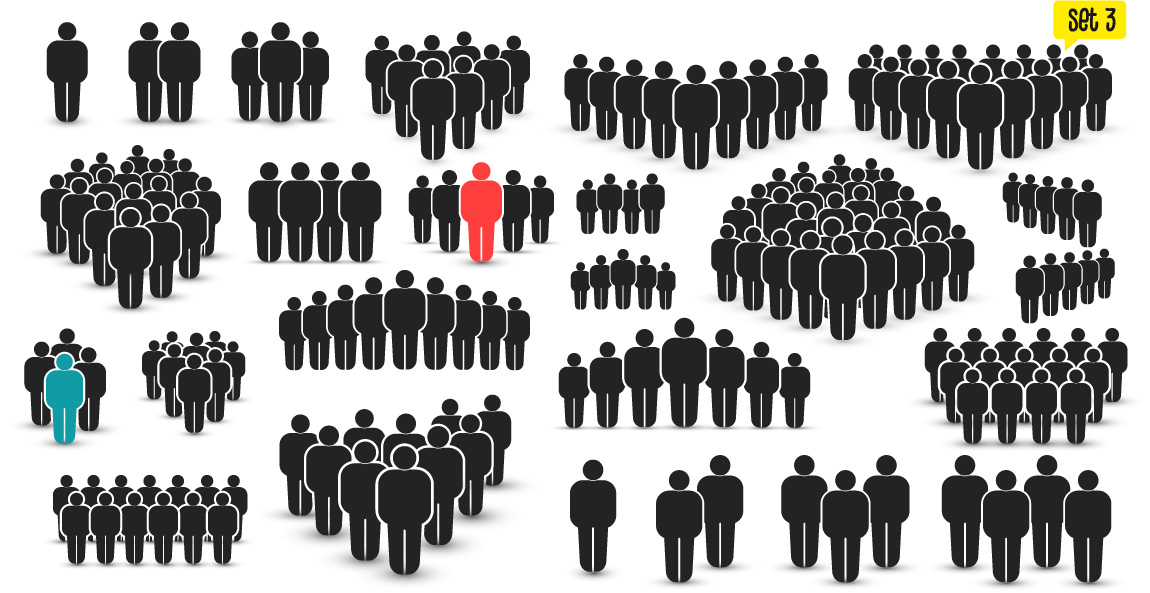 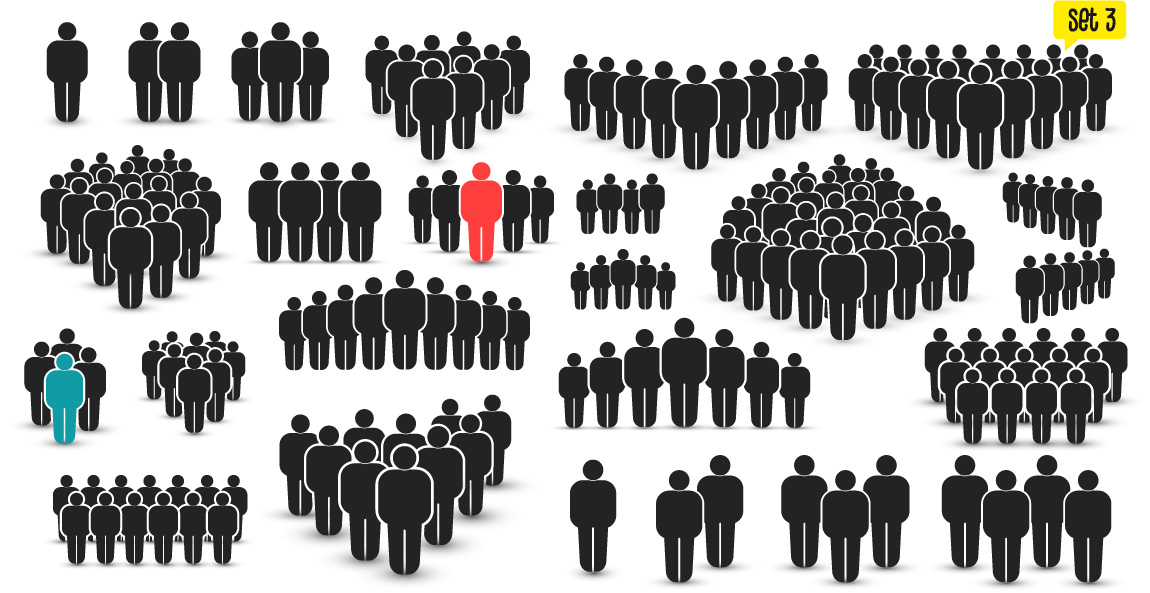 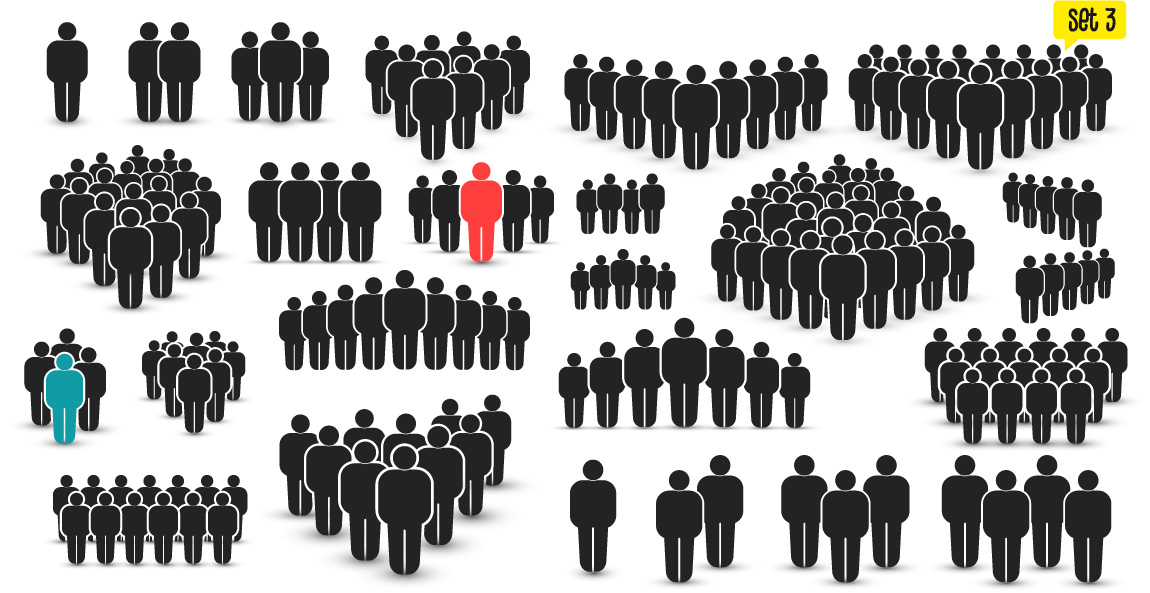 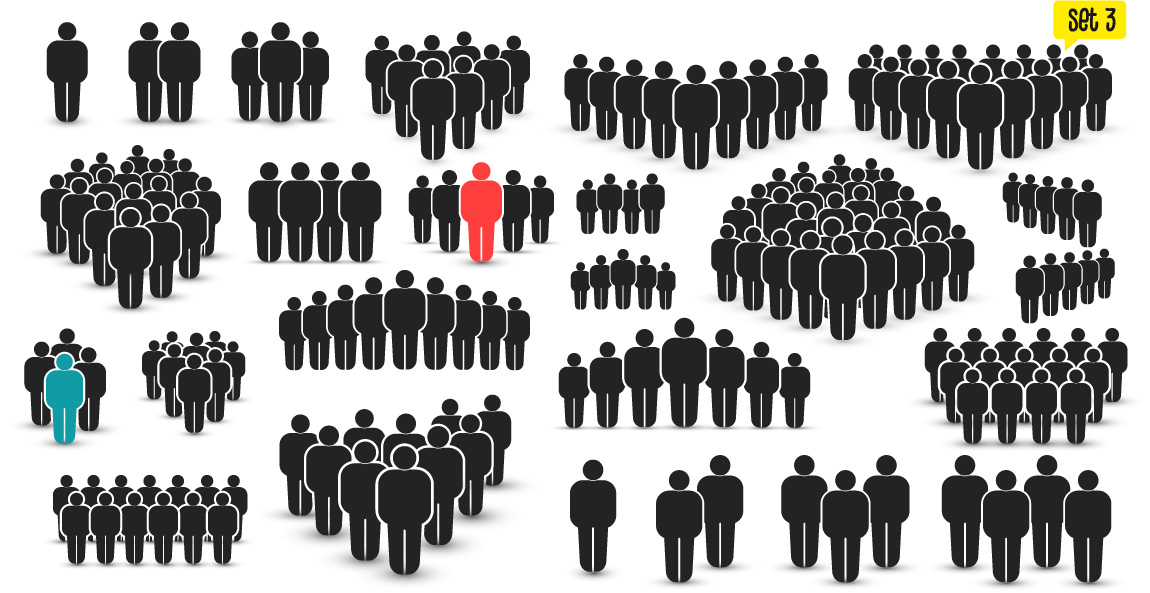 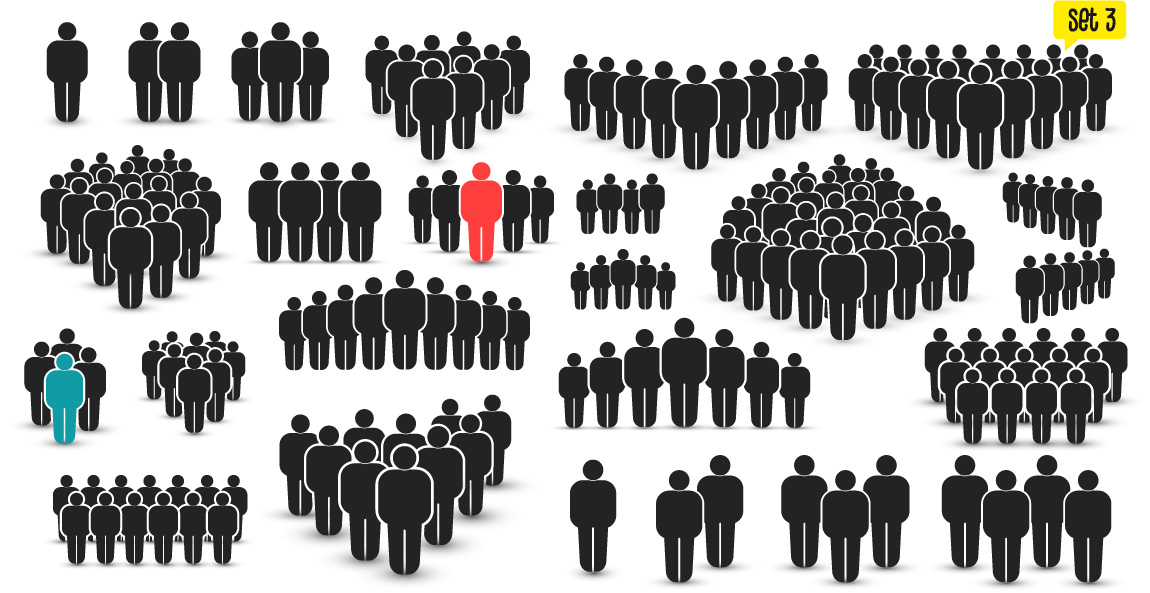 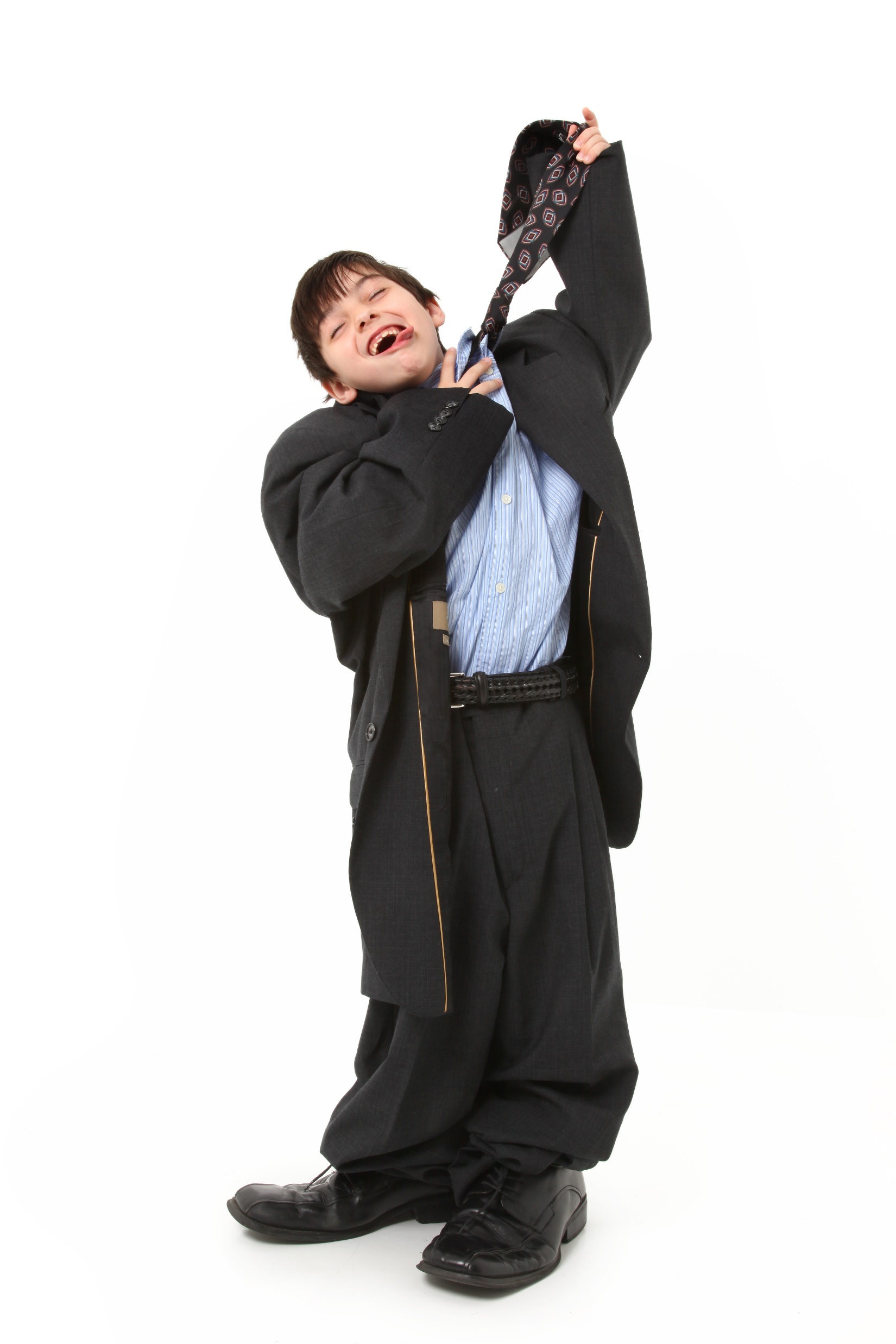 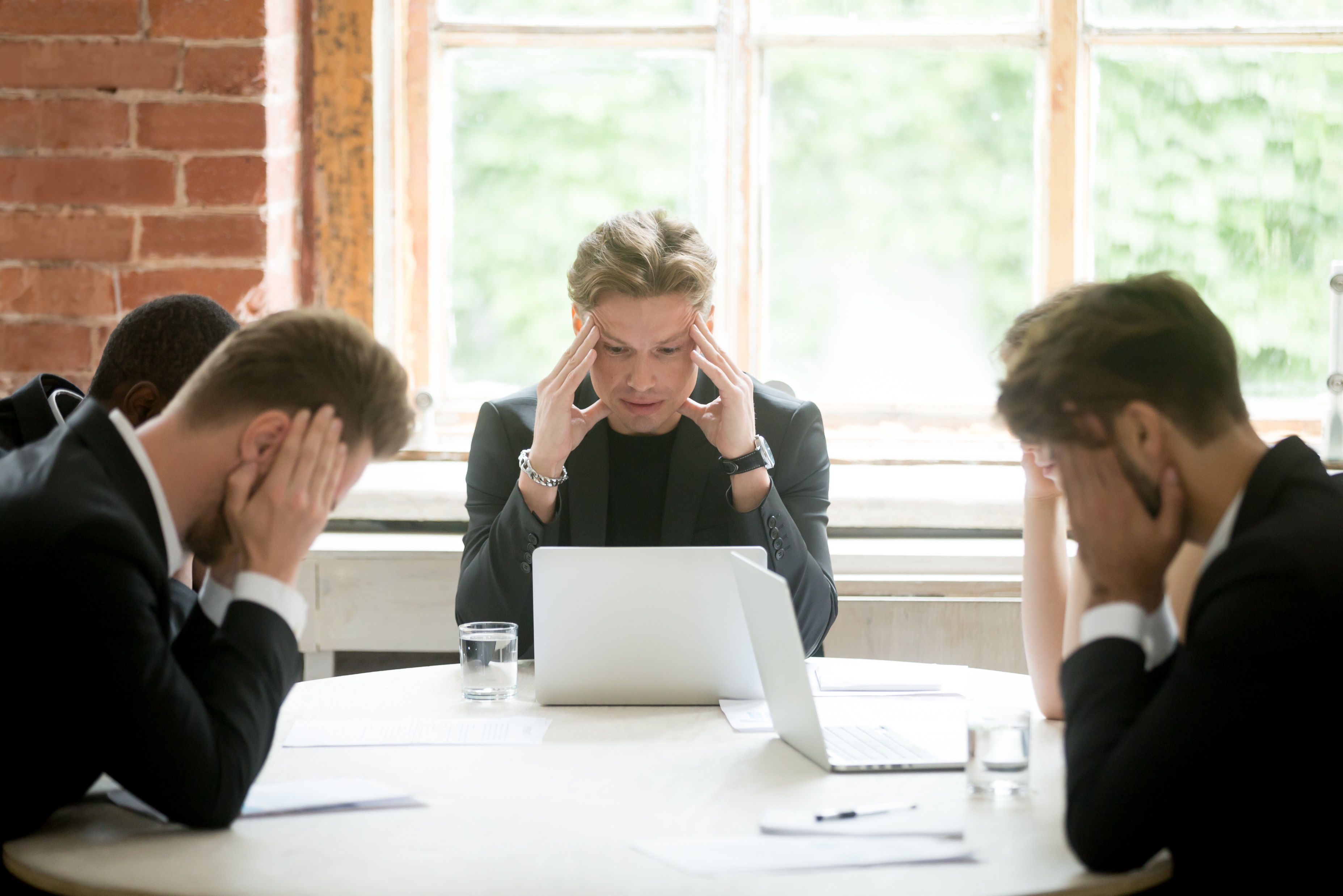 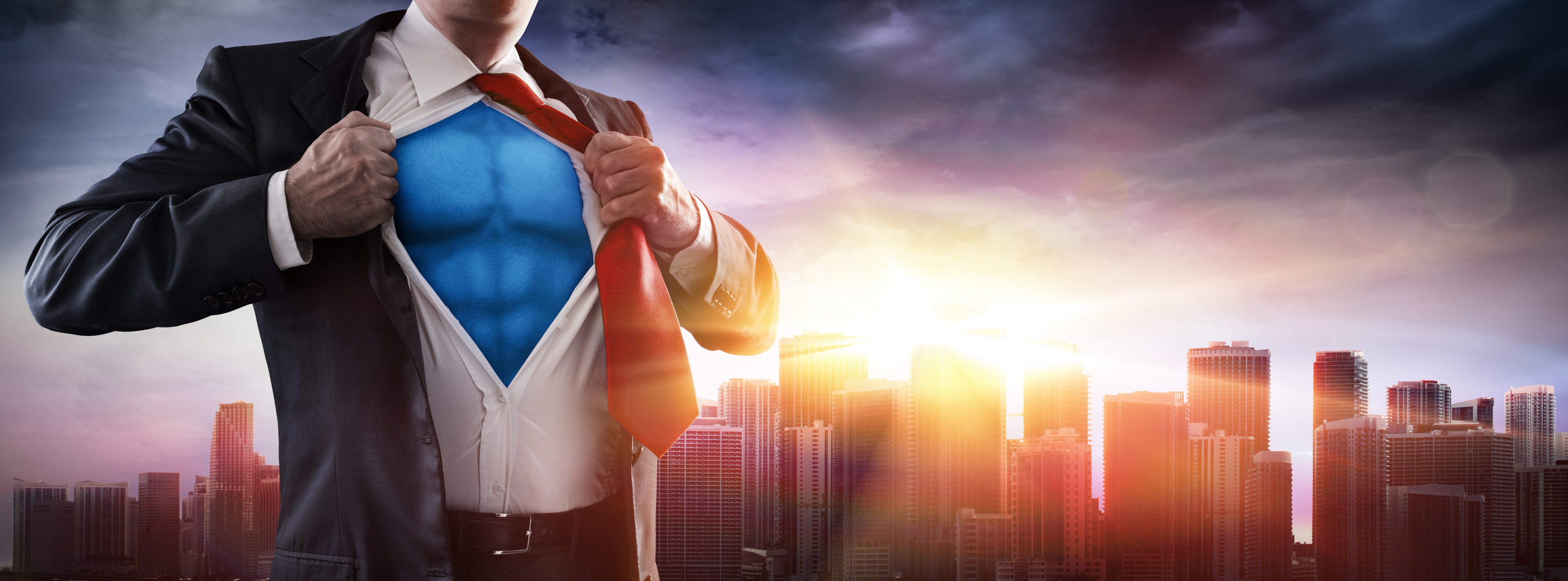 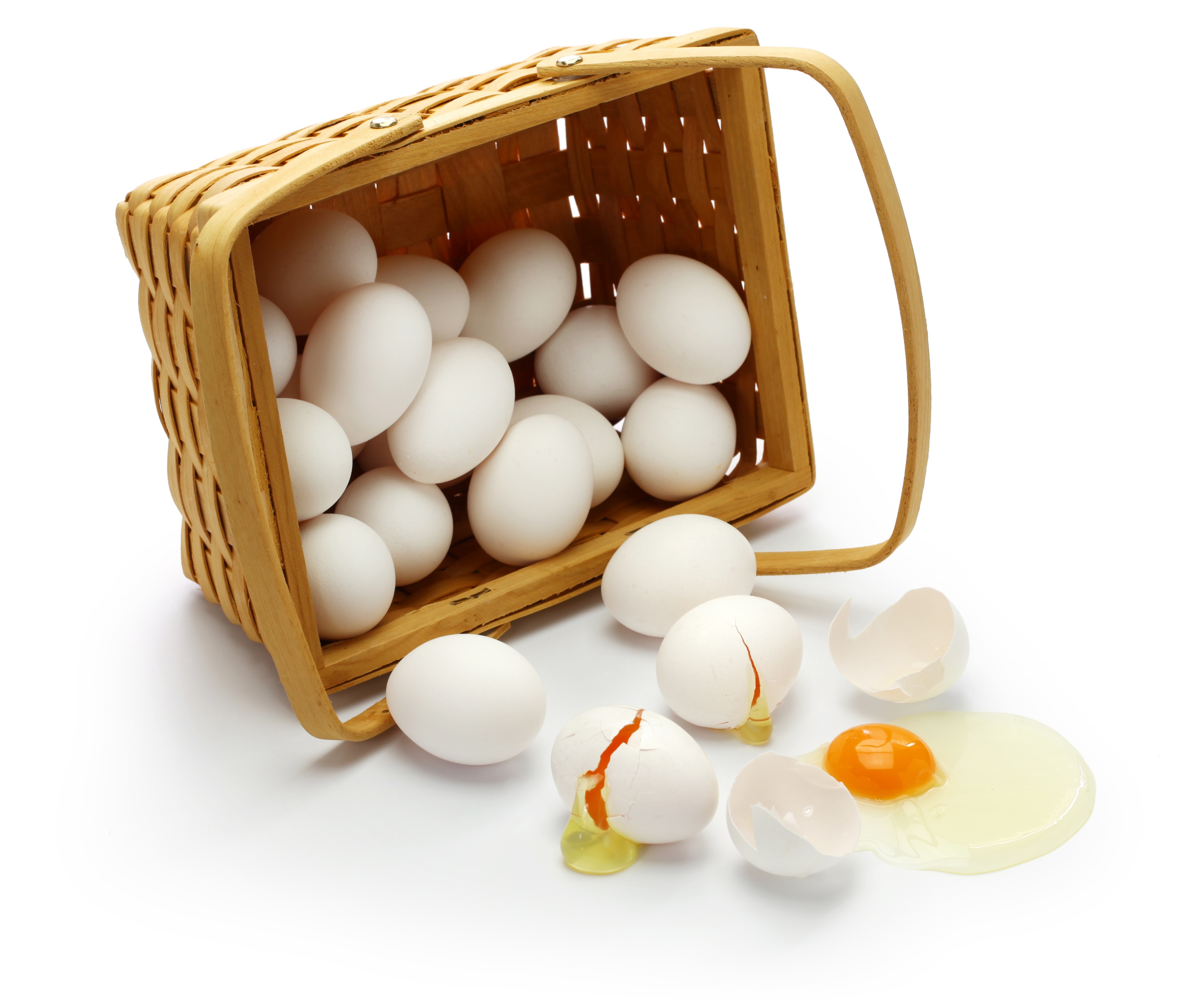 $480,000
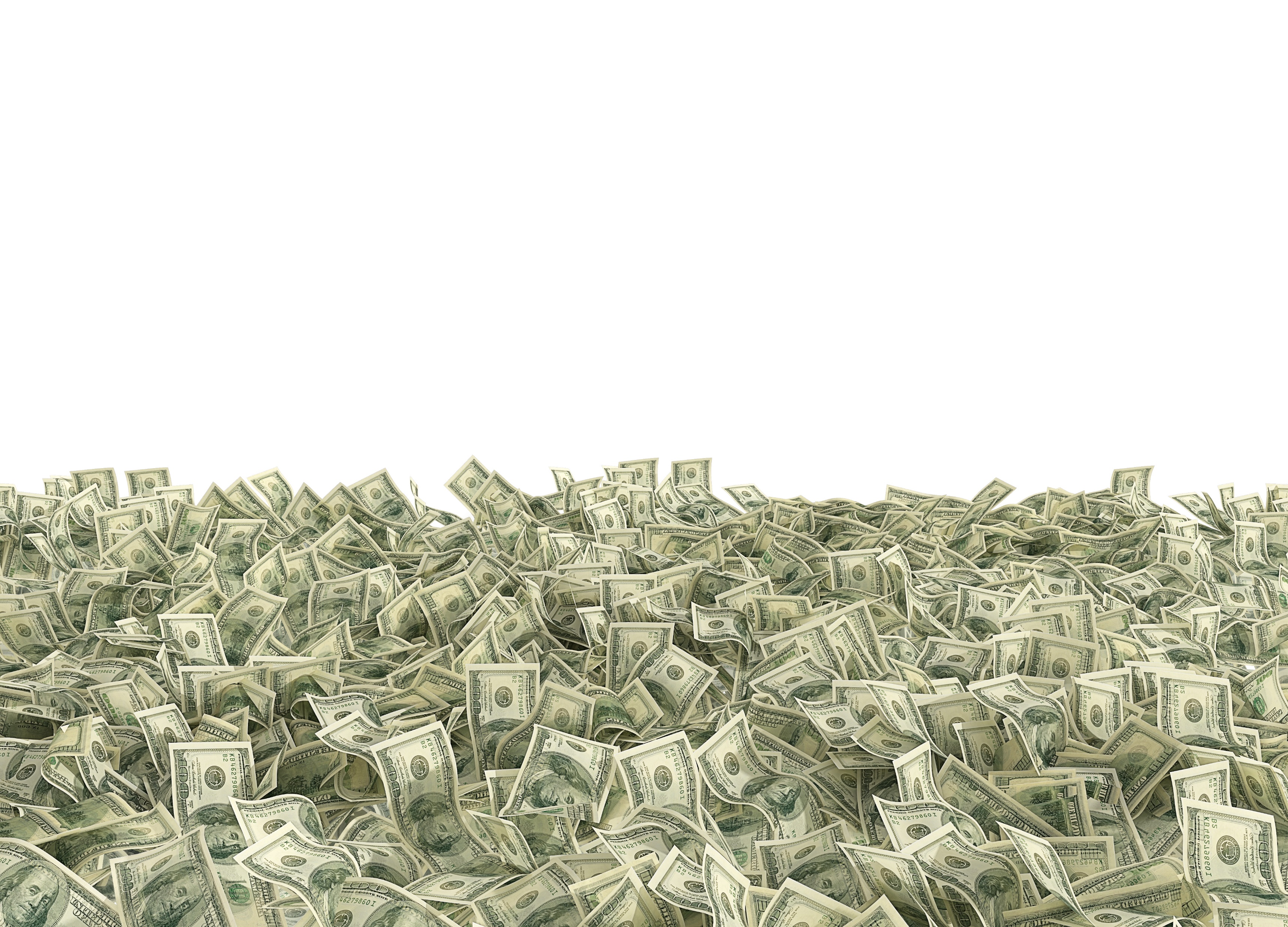 5
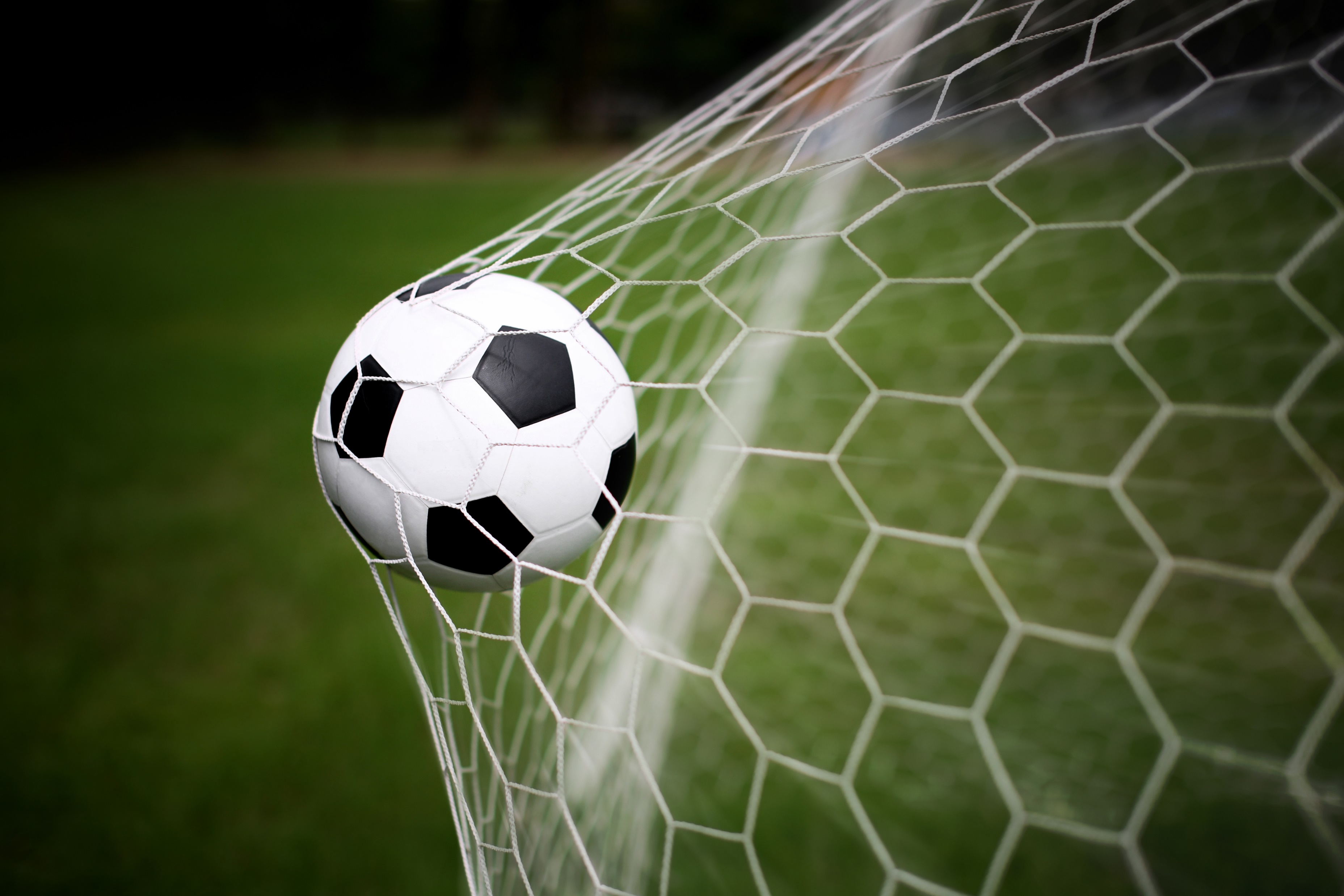 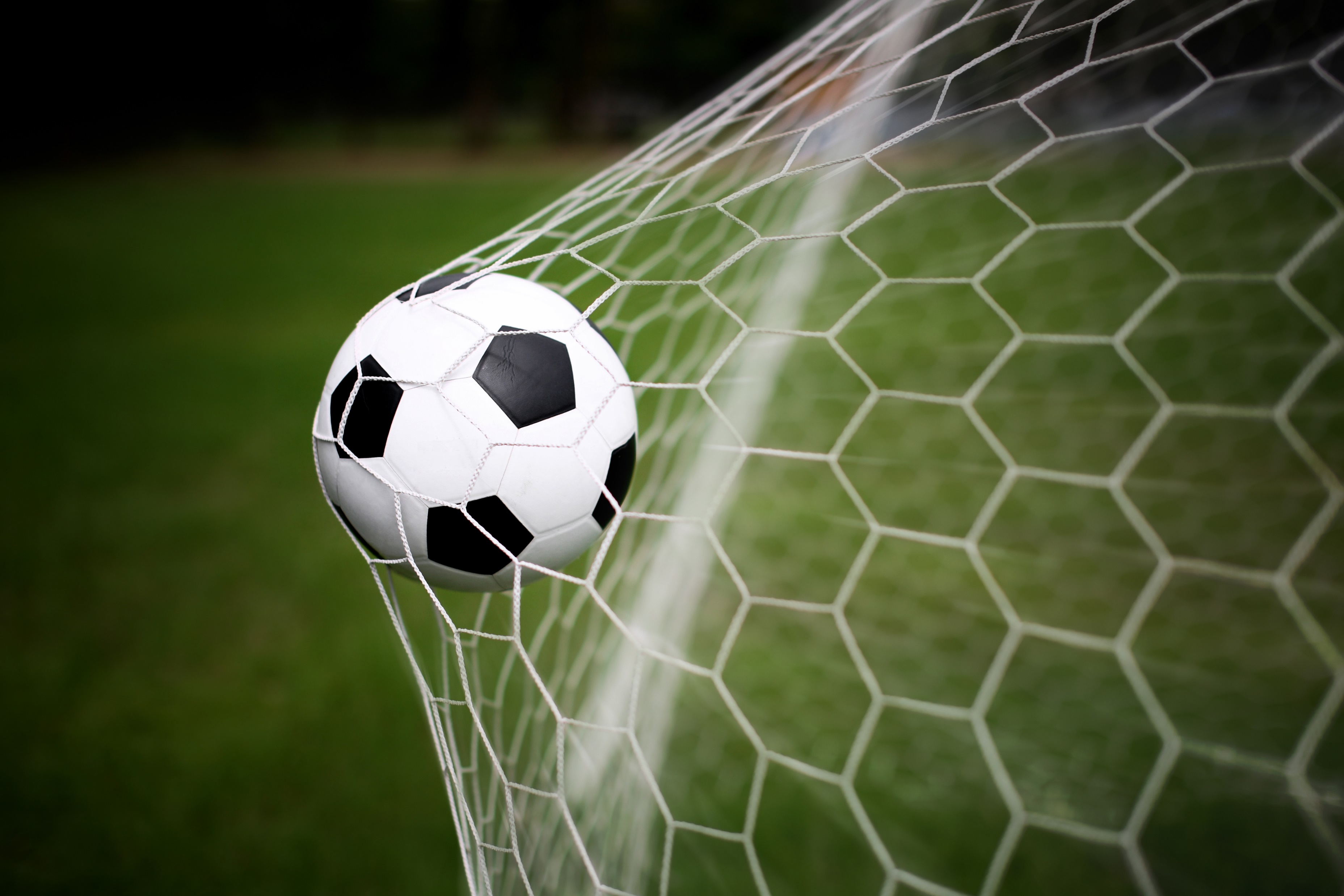 Agenda
Levels of Leadership 		10 min
Assessment – Part 1		10 min
Leadership Skills Q&A		20 min
Assessment – Part 2		10 min
Learn New Skills   		2 hours
Next Steps				15 min
Levels of Leadership
Player Coach 				Up to 10 people
Manager 					10 – 30 people

Leader of Managers		30 – 100 people
Functional Leader			VP of _______

Business Unit Leader		P&L Responsibility
2nd  in  Command (2IC)
Chief Executive Officer (CEO)
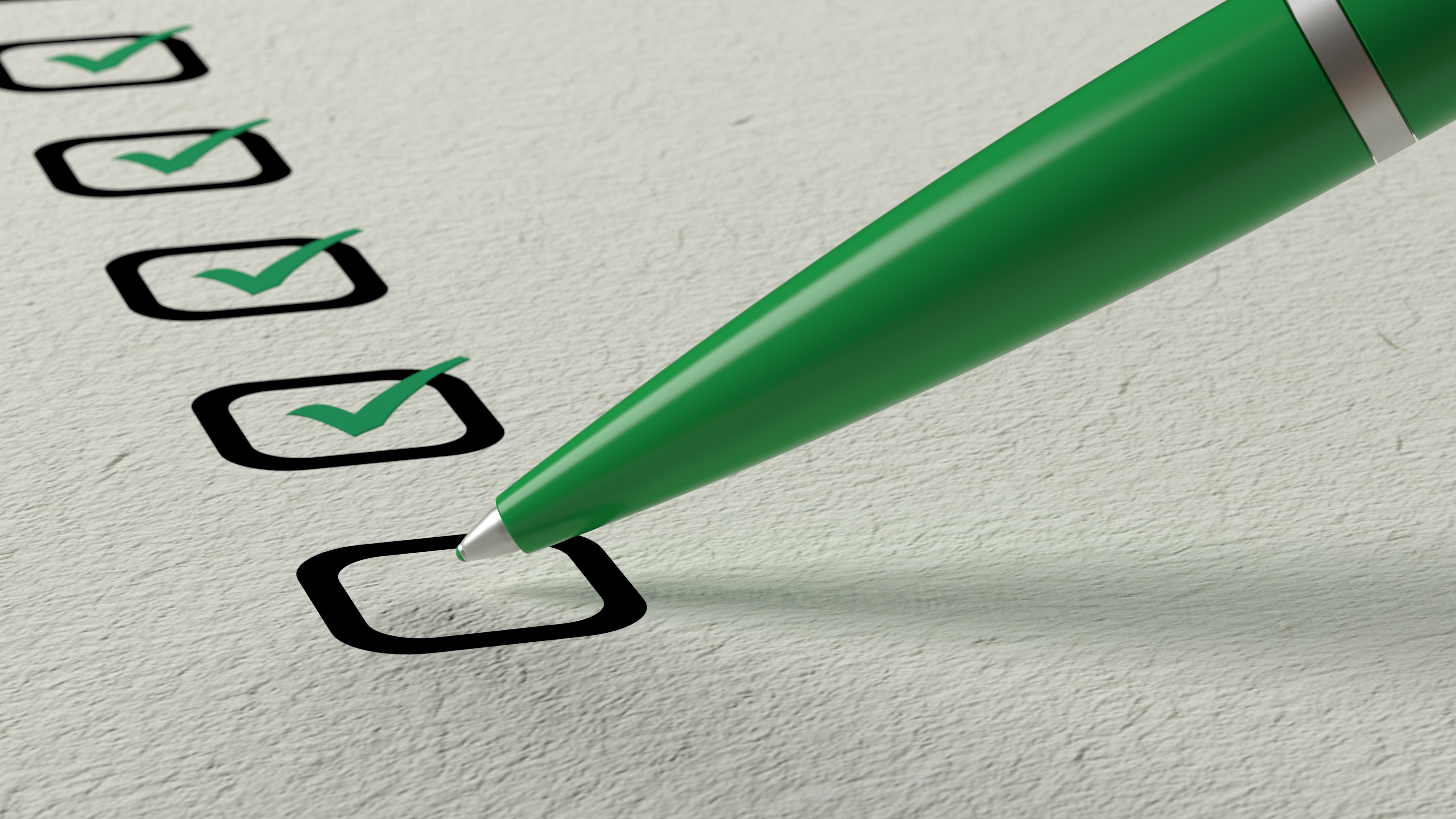 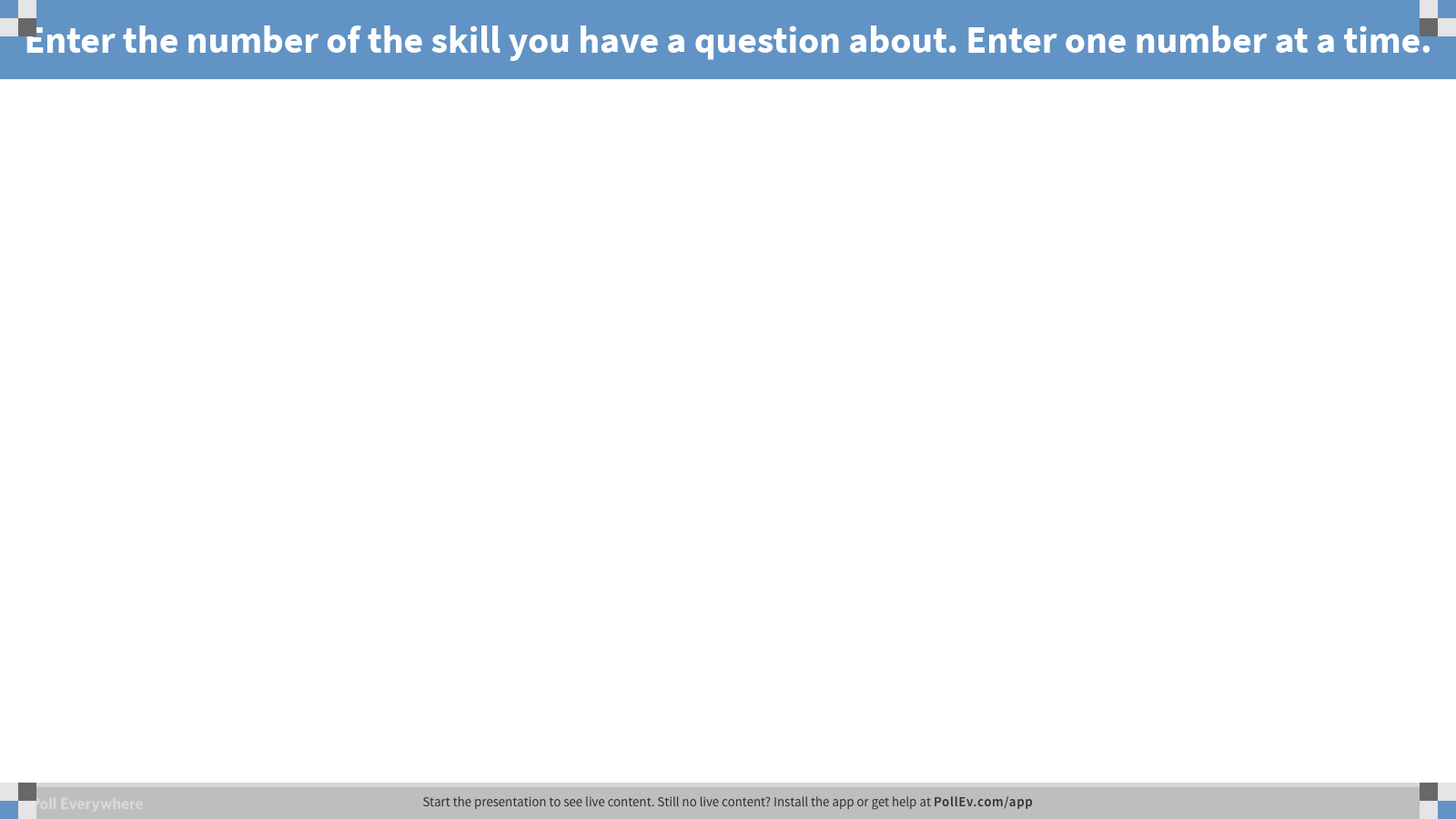 [Speaker Notes: Poll Title: Enter the number of the skill you have a question about. Enter one number at a time.
https://www.polleverywhere.com/free_text_polls/h0vSHovPcAg1qK4]
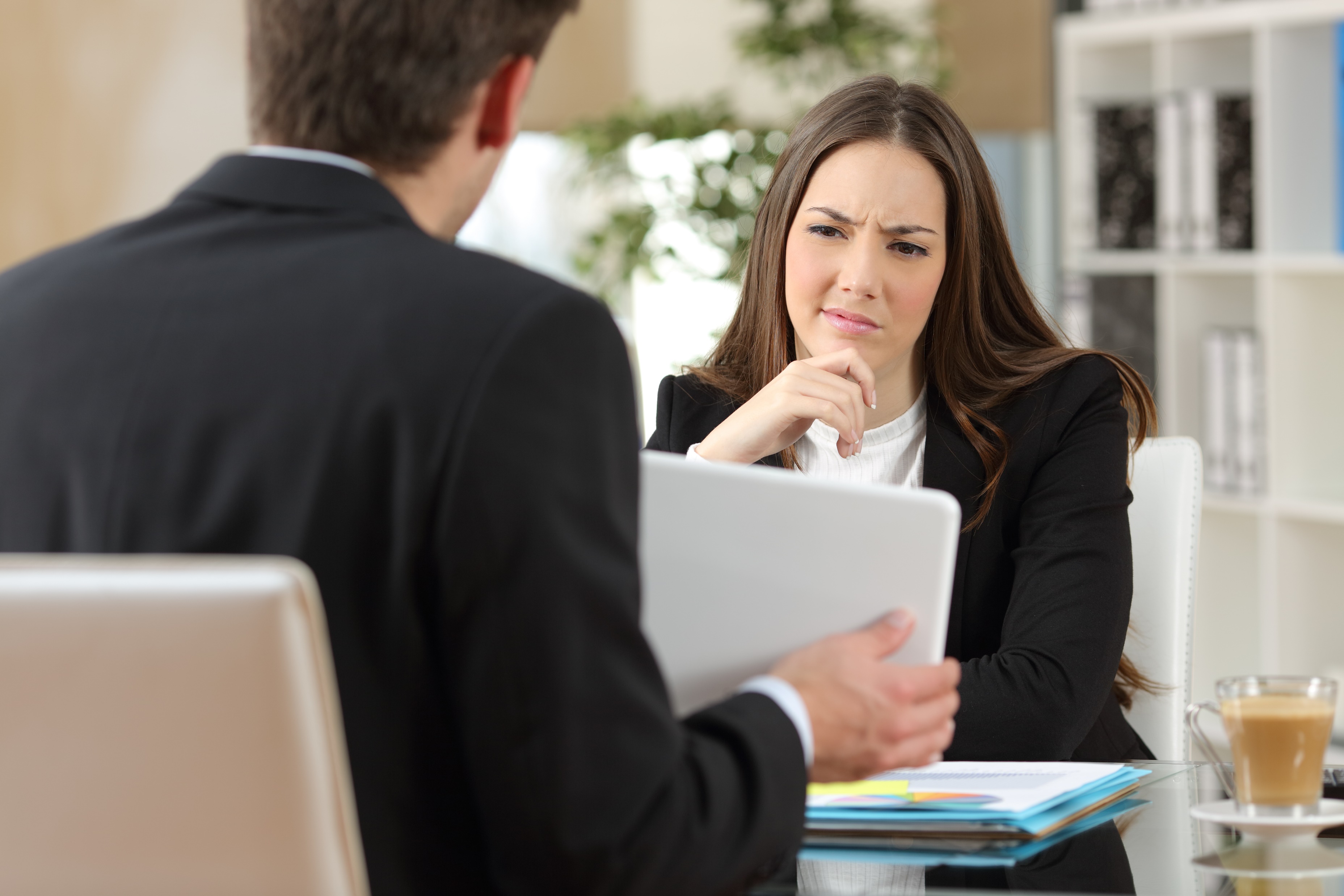 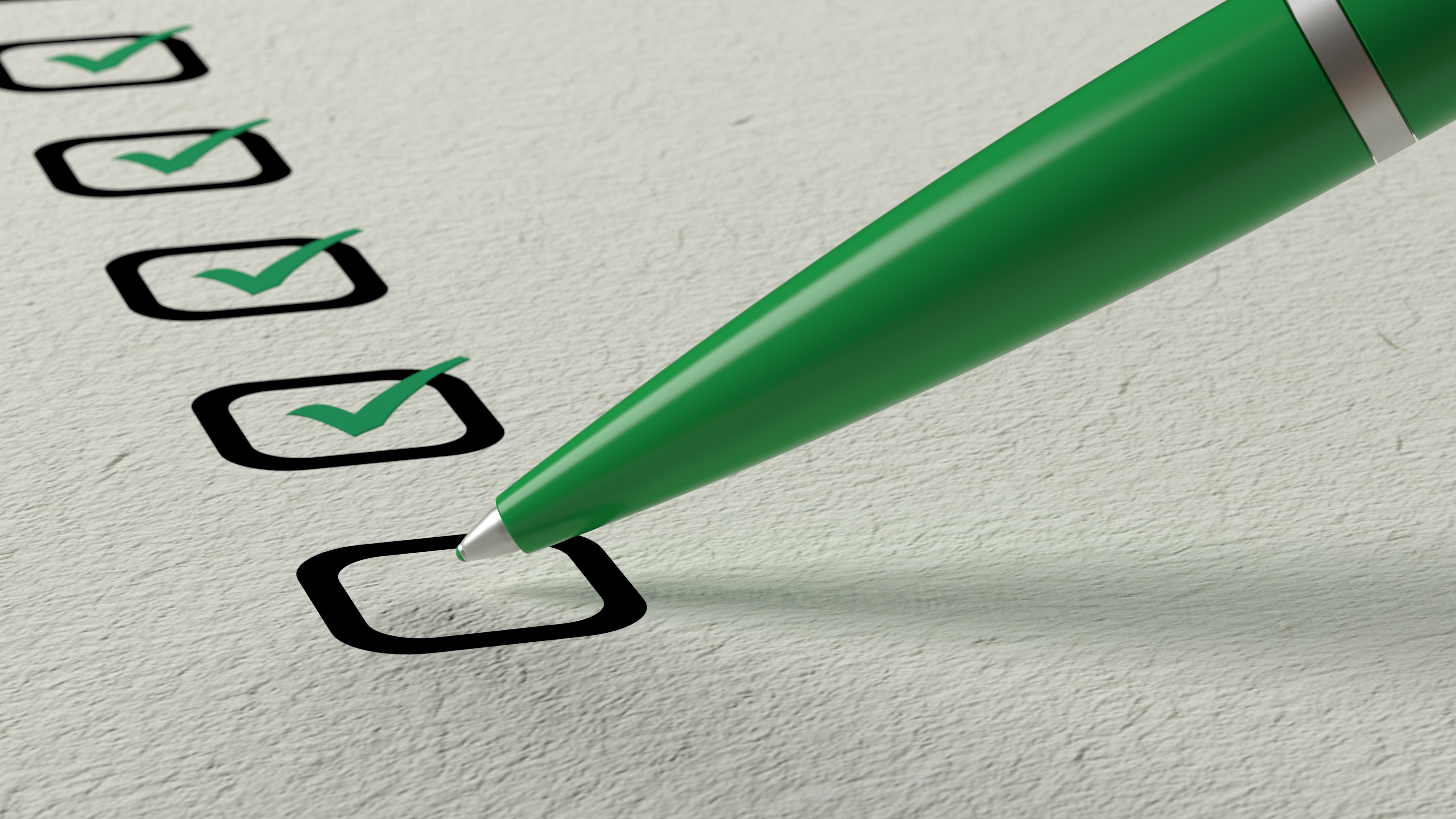 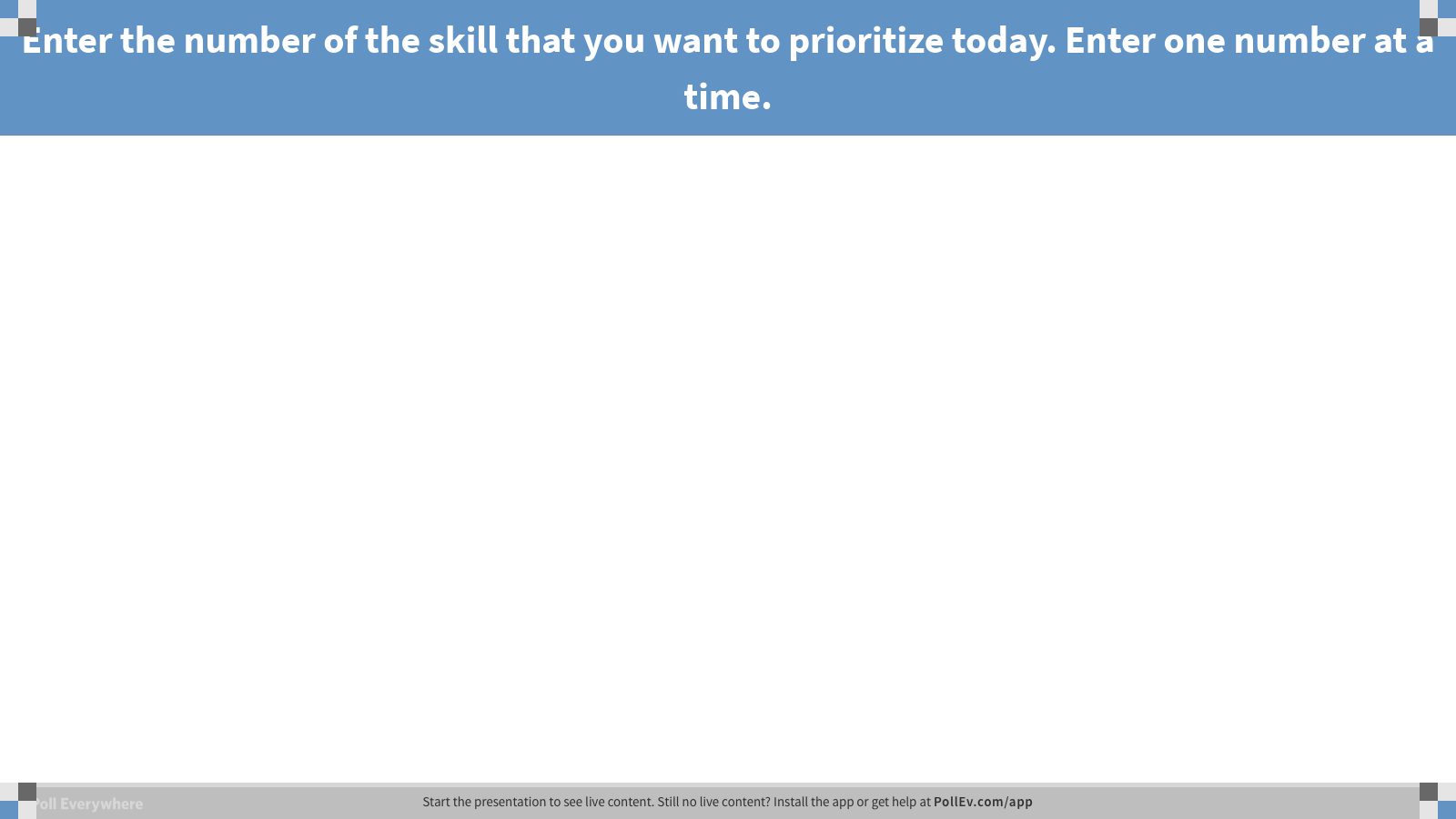 [Speaker Notes: Poll Title: Enter the number of the skill that you want to prioritize today. Enter one number at a time.
https://www.polleverywhere.com/free_text_polls/aOTMUgM7kckT1Wv]
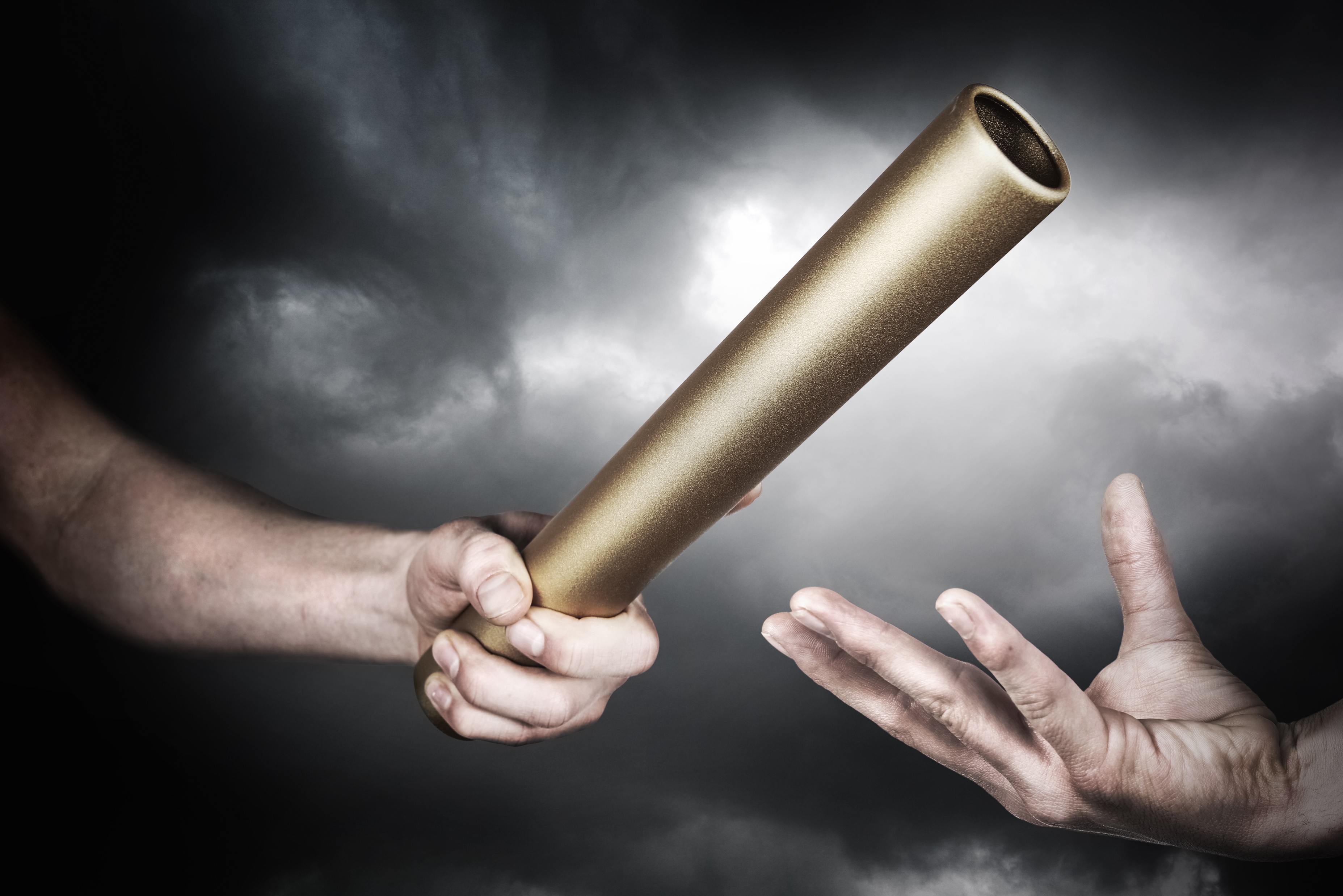 Delegation
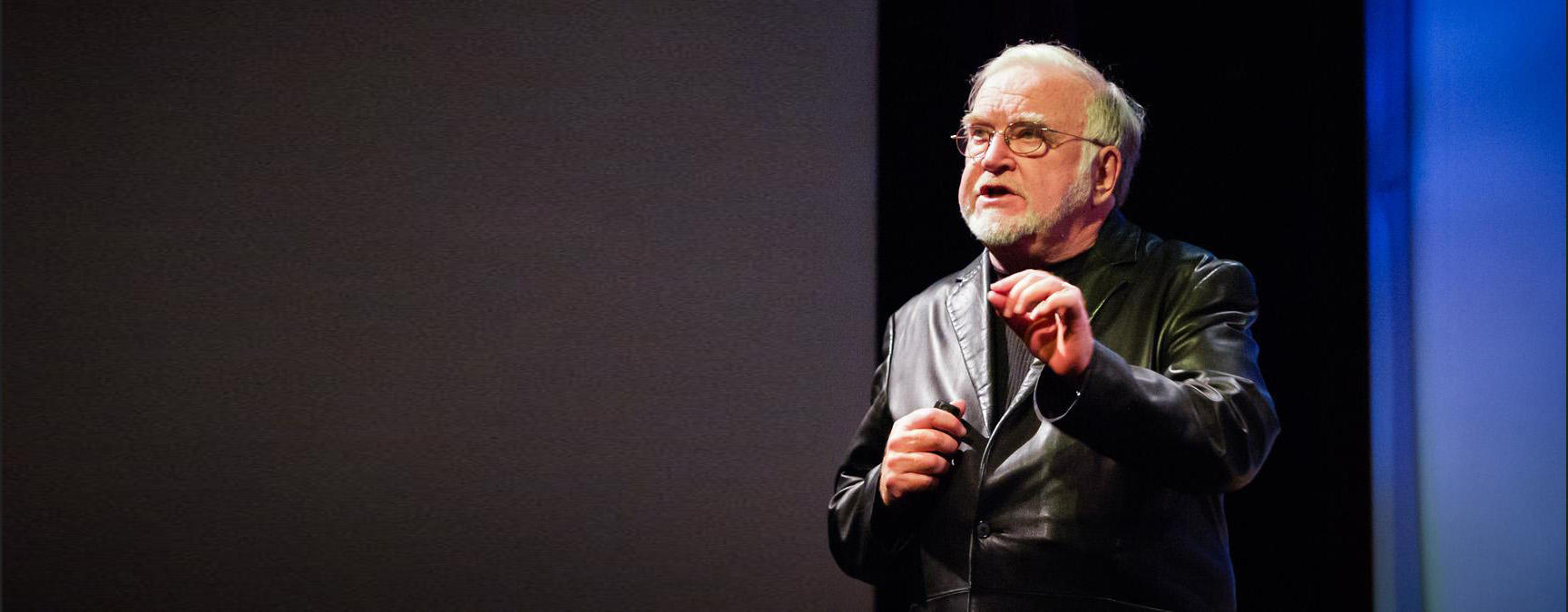 Mihaly Csikszentmihalyi
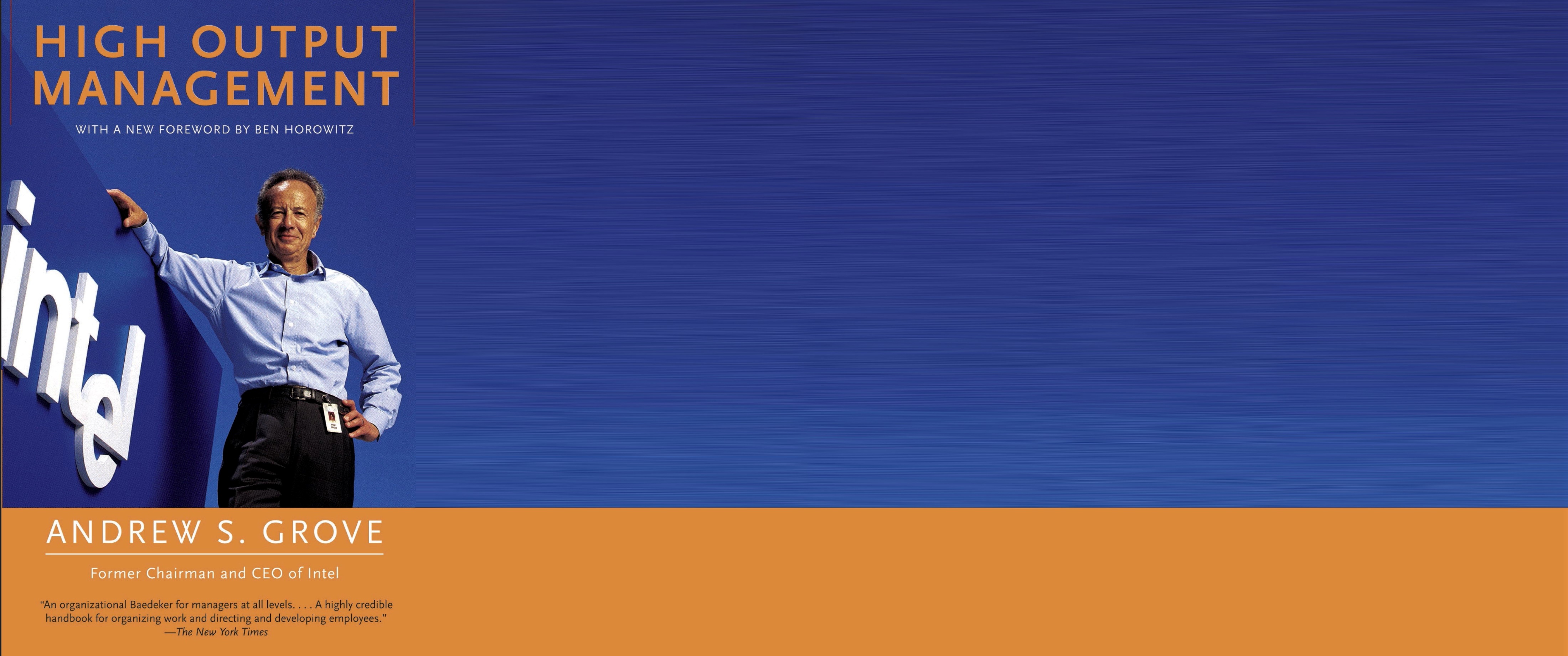 Task Relevant Maturity
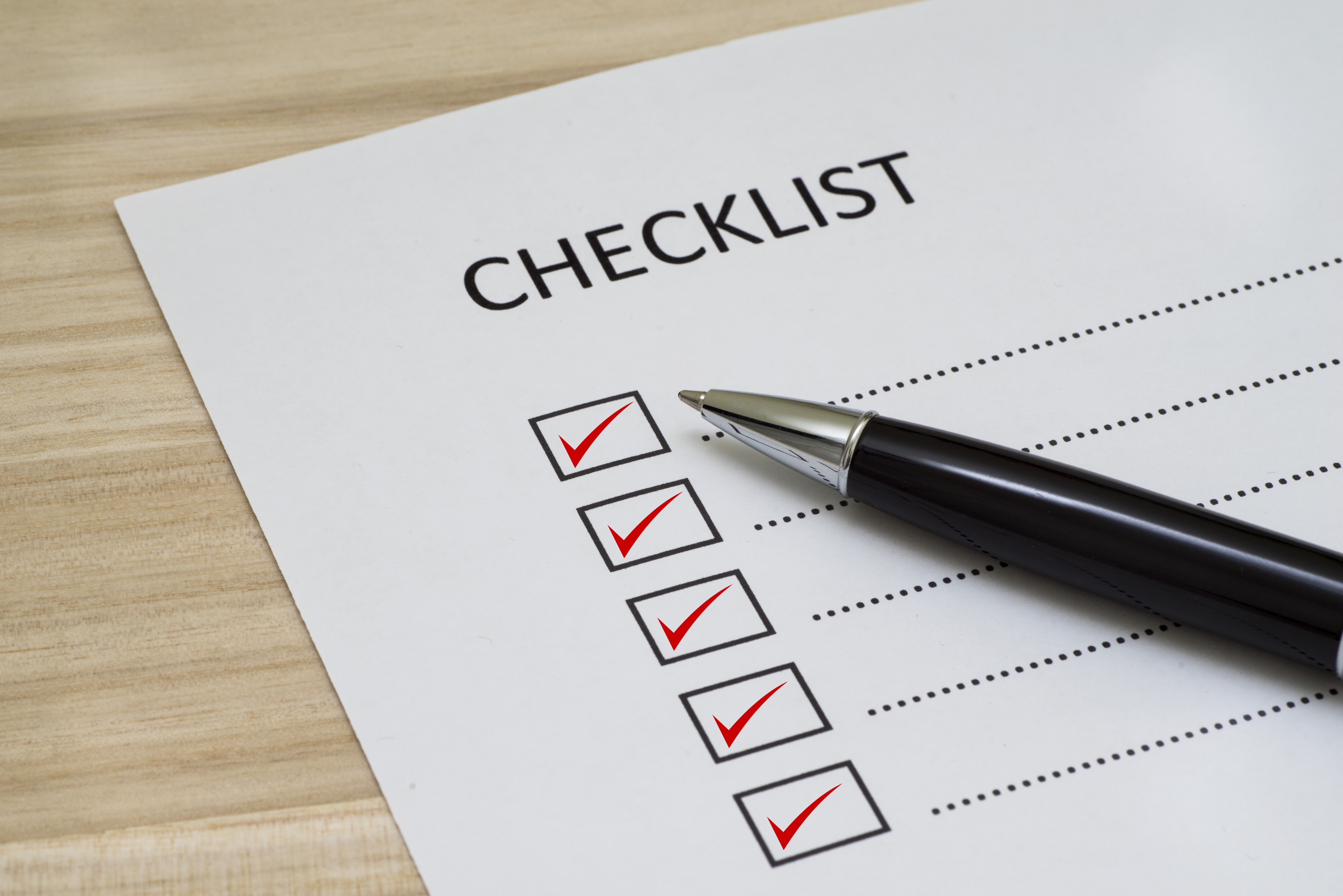 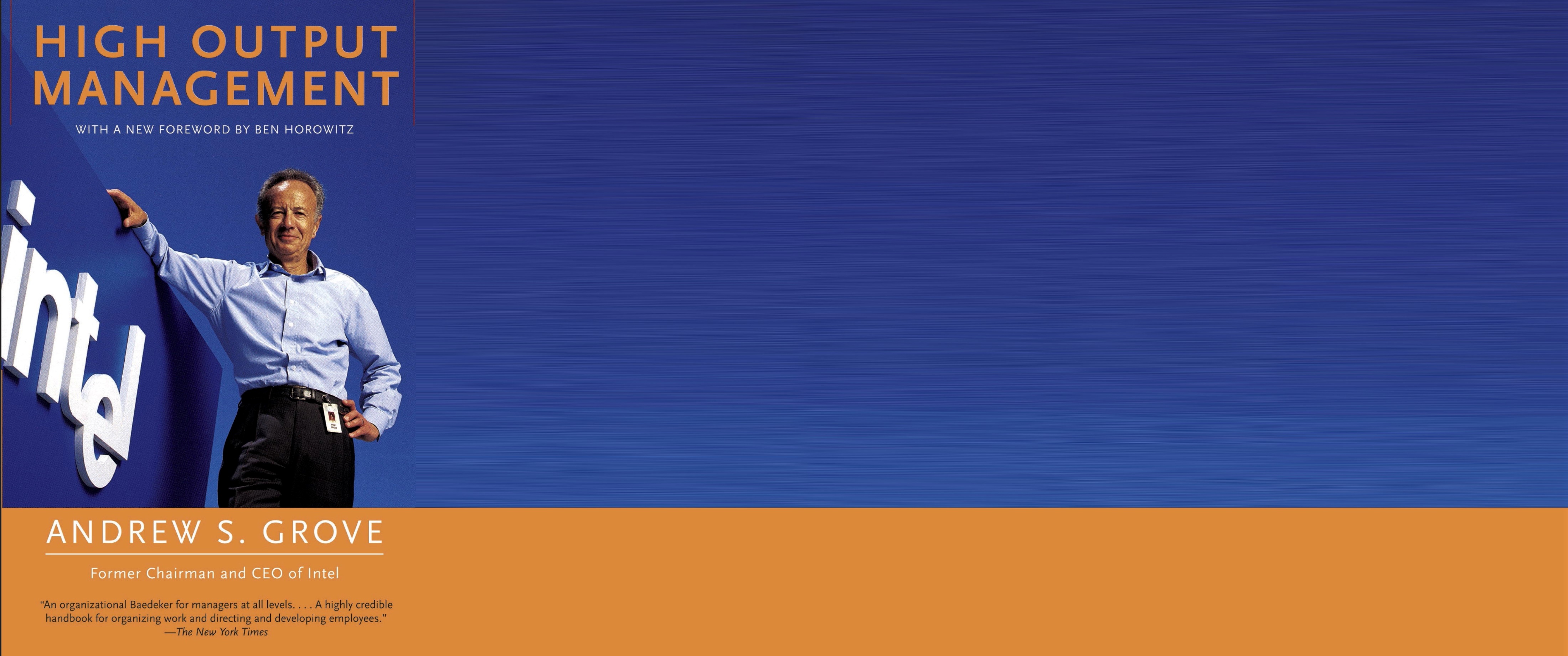 Managerial Leverage
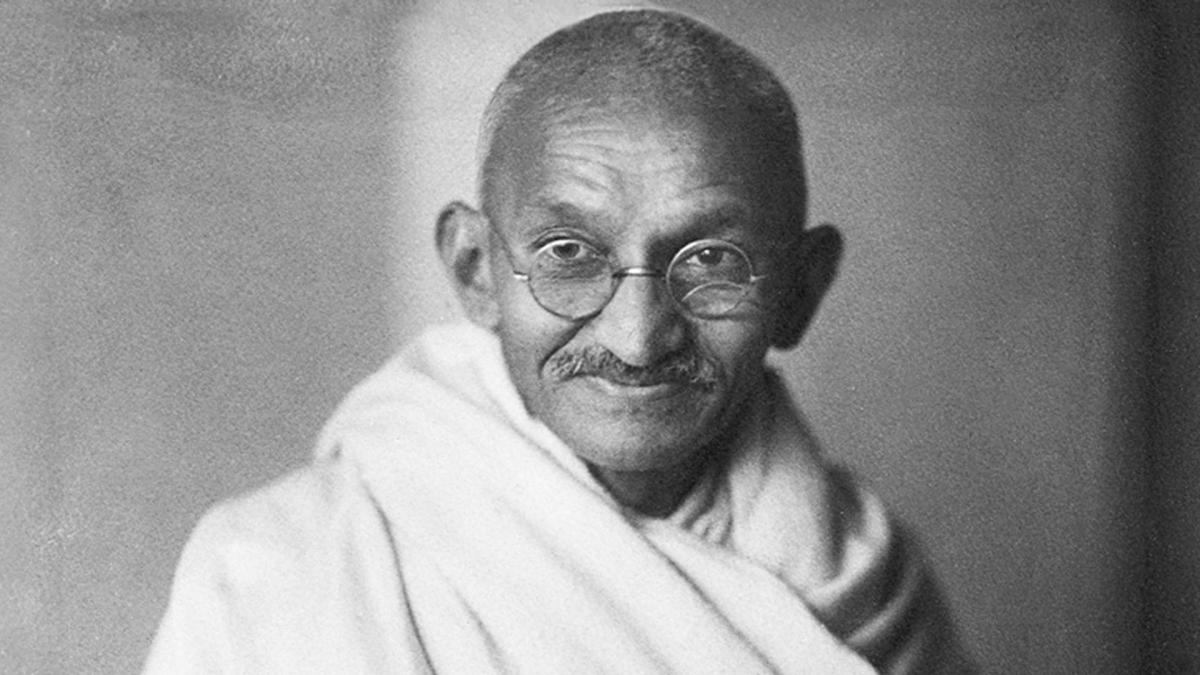 Experiment
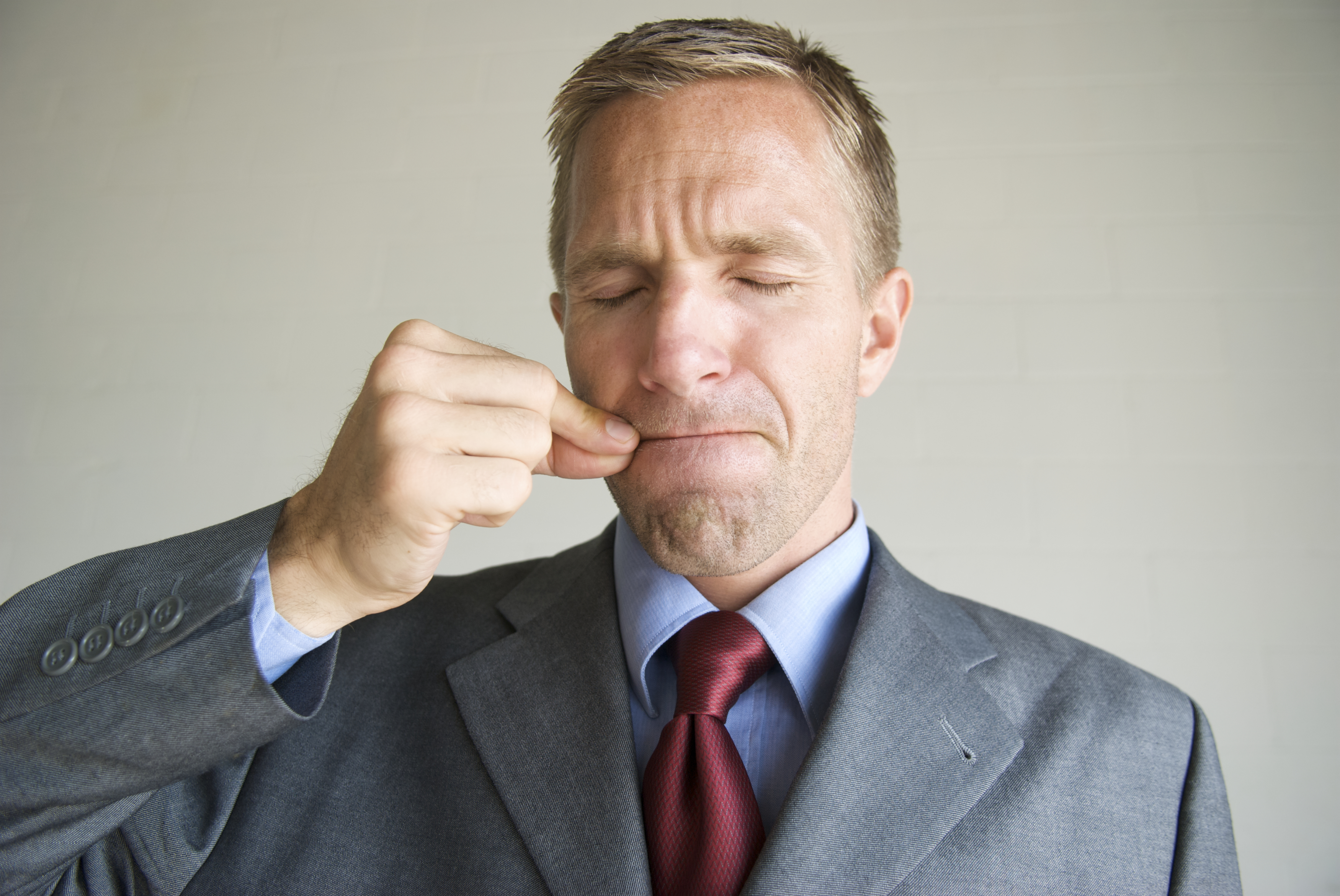 Try a “Talking Diet”
THE TALKING DIET
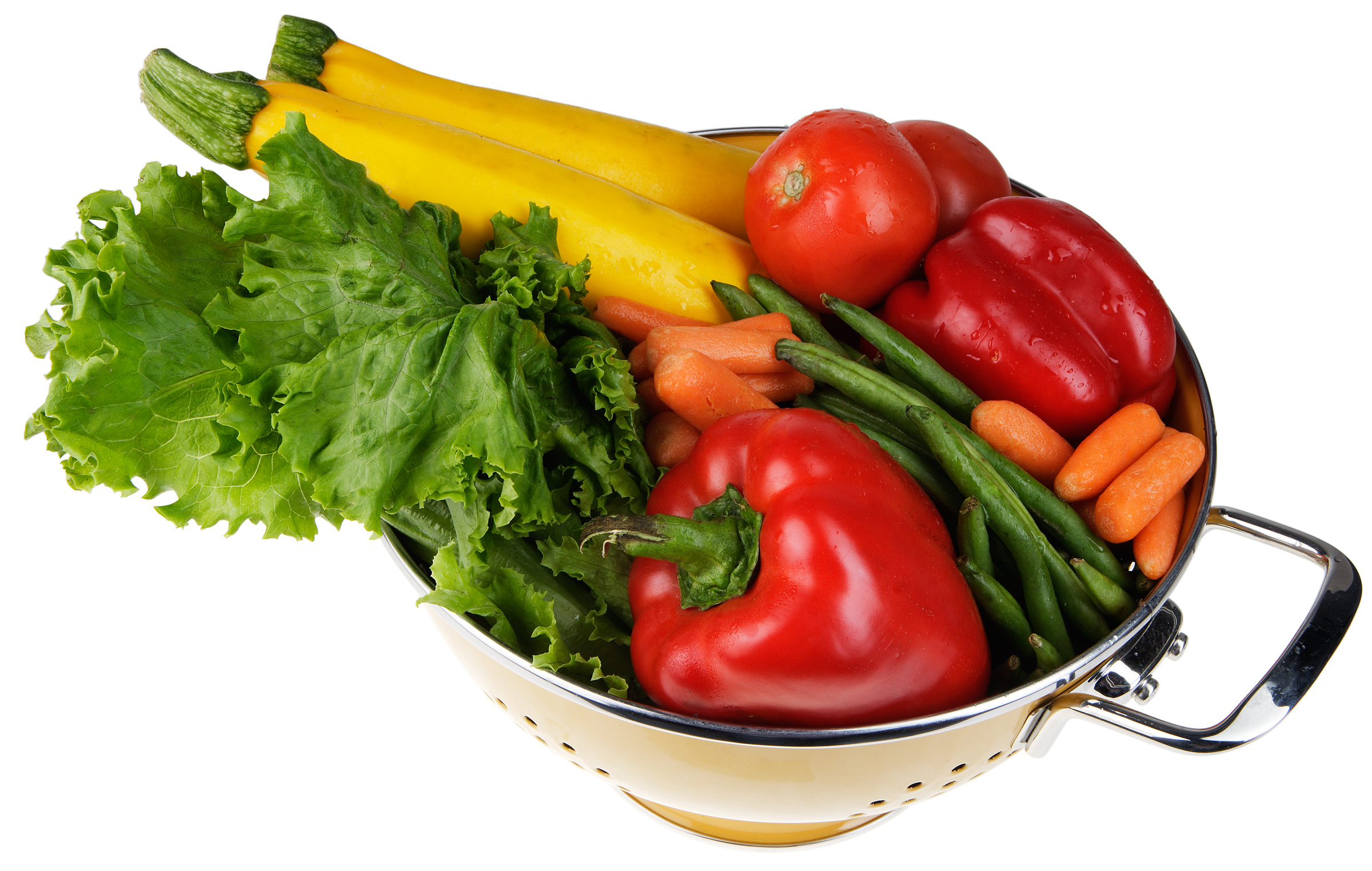 Allowed
One word questions
Tell me more…
Questions that begin with What, How, Who, When, or Where
Compliments
Not Allowed
 “Queggestions”
 Should, could, would, must, need to
 Why questions
 Criticism
Talking more than 30 seconds
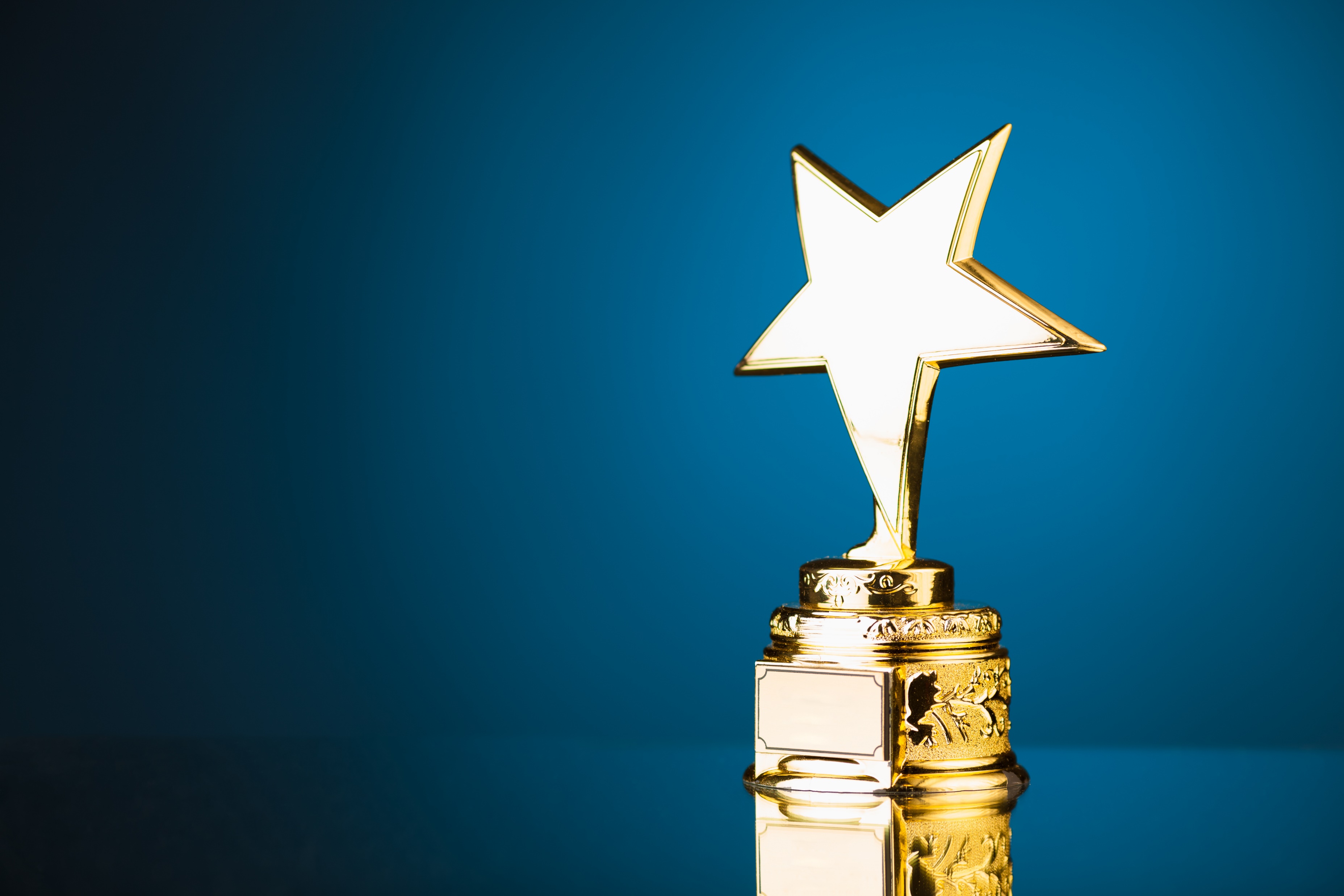 Taming Tricky Trophy Troubles
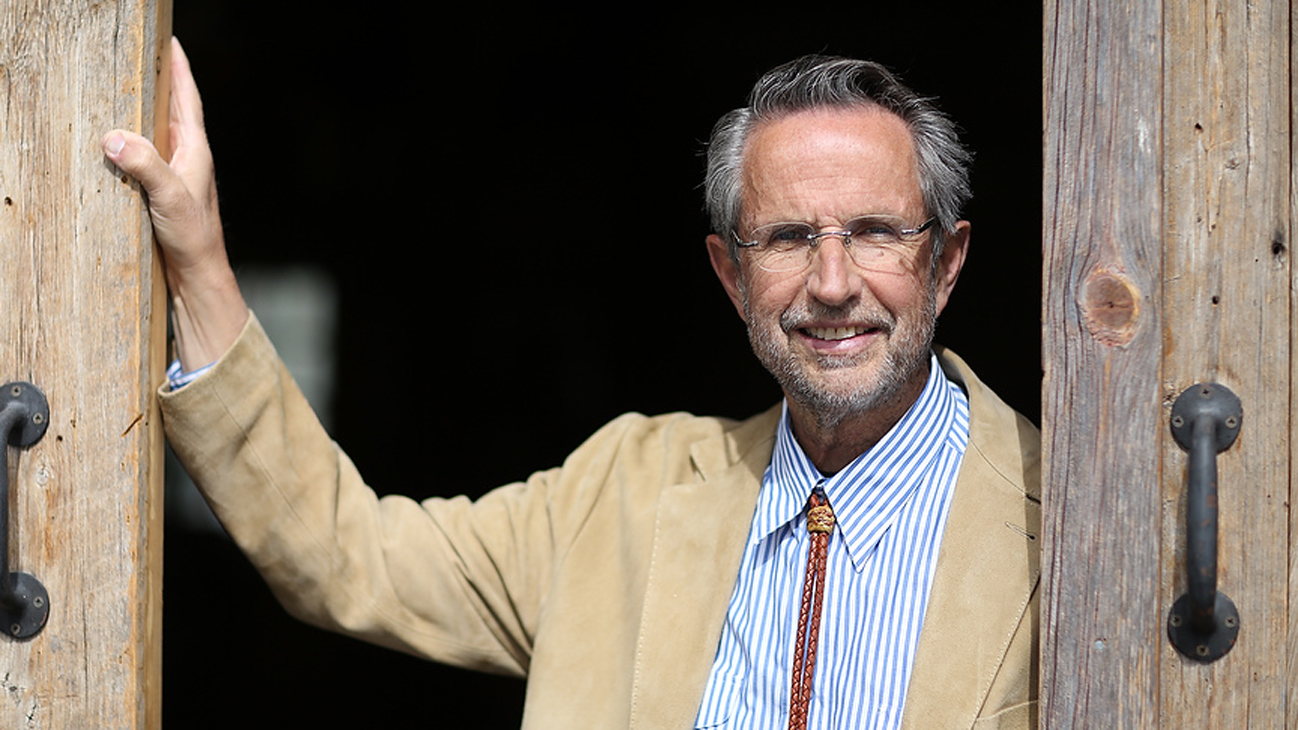 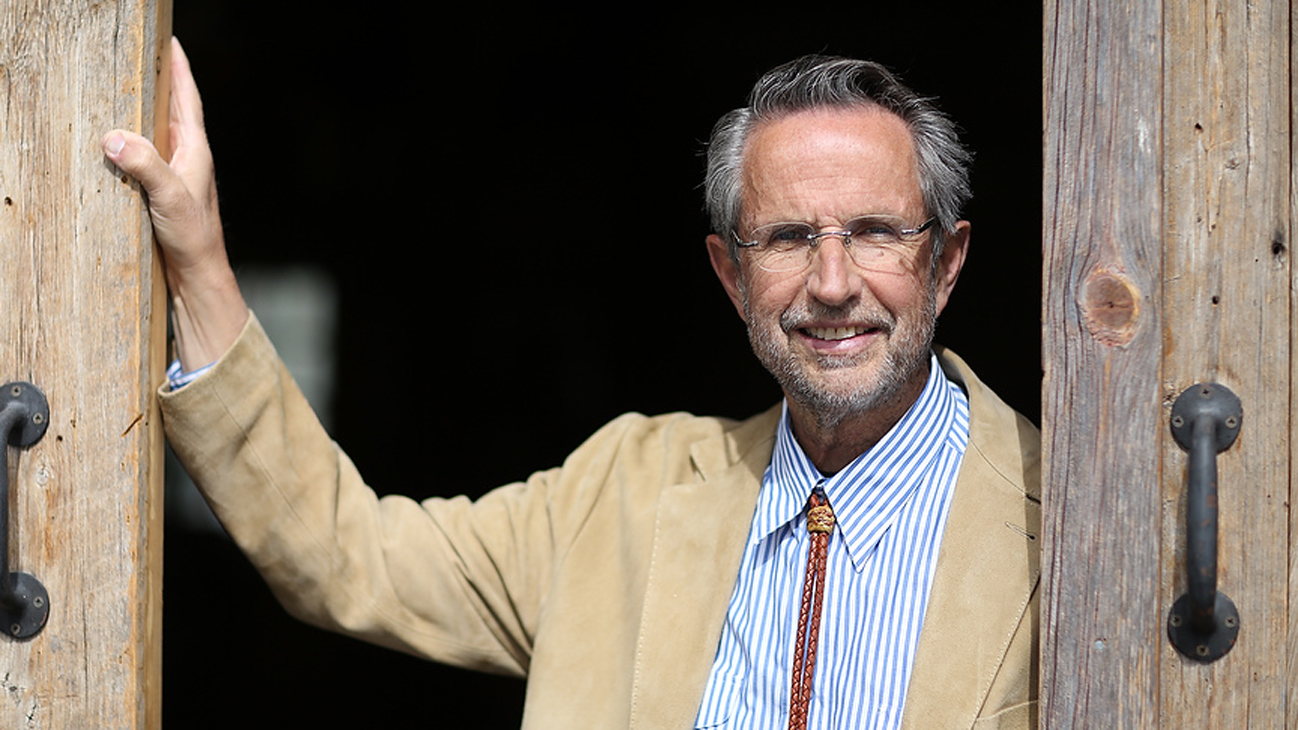 “
Have you ever worked for an organization where you do something right, and you never hear a word.  And you do one thing wrong and you never heard the end of it?”
Bob Chapman, CEO ,Barry Wehmiller
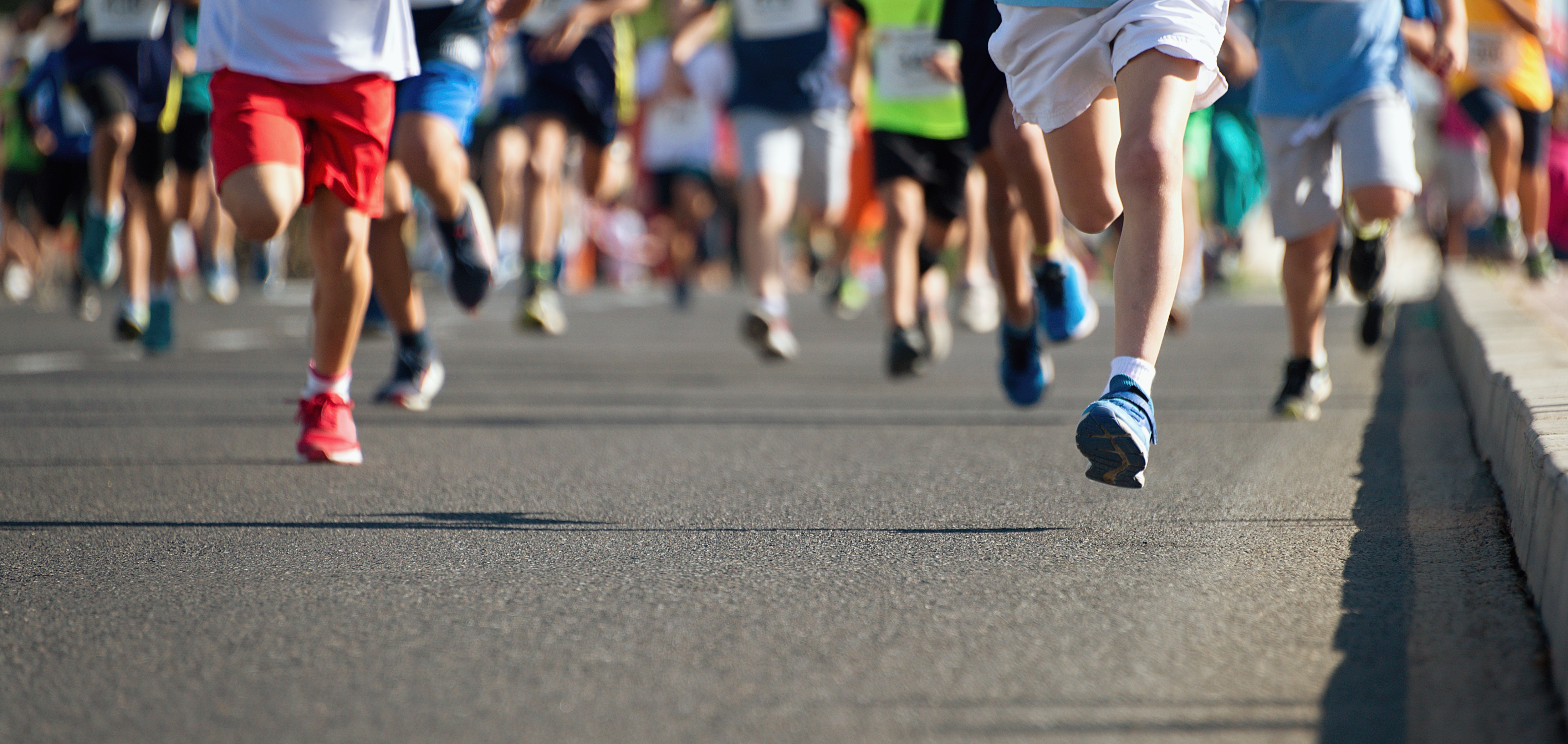 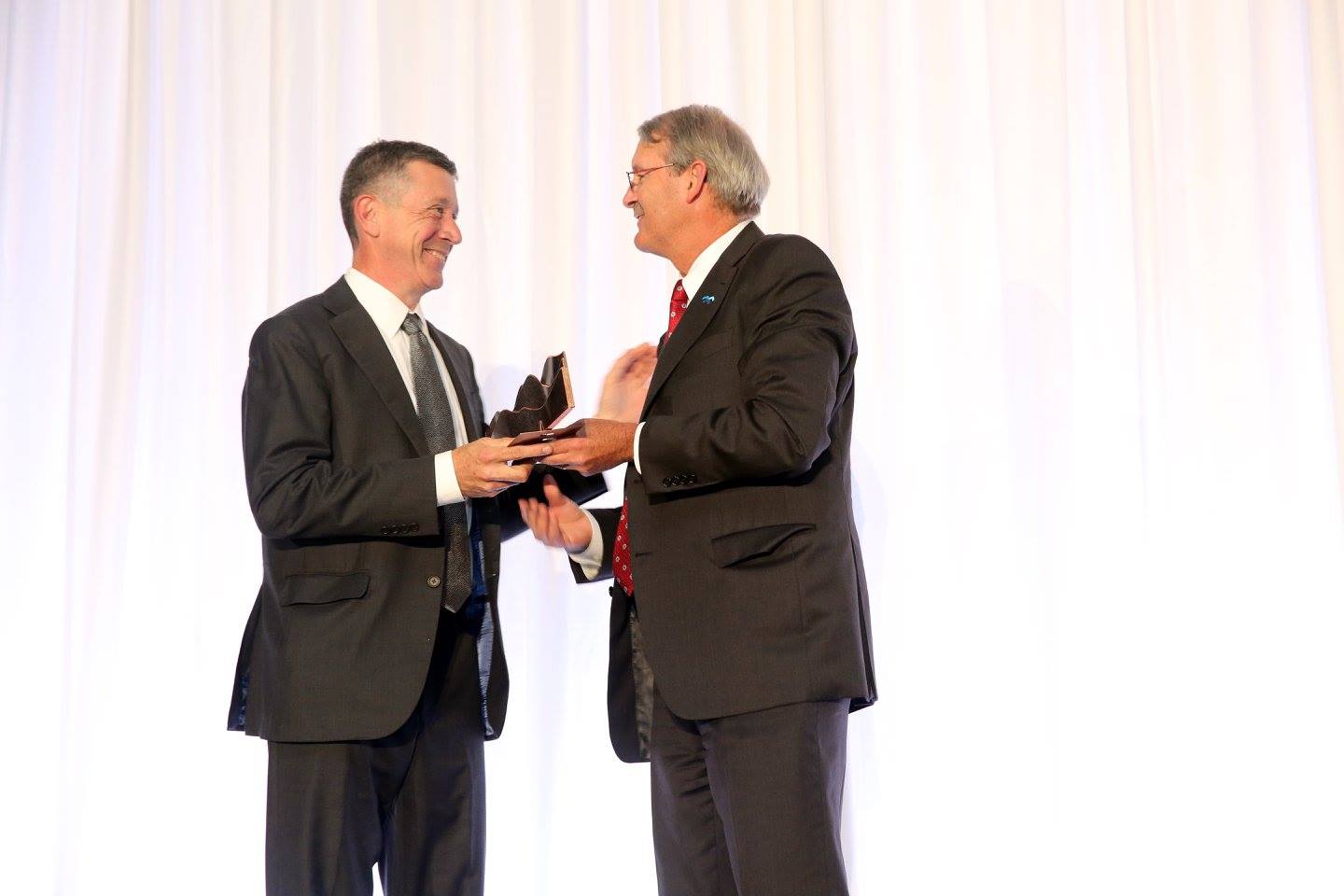 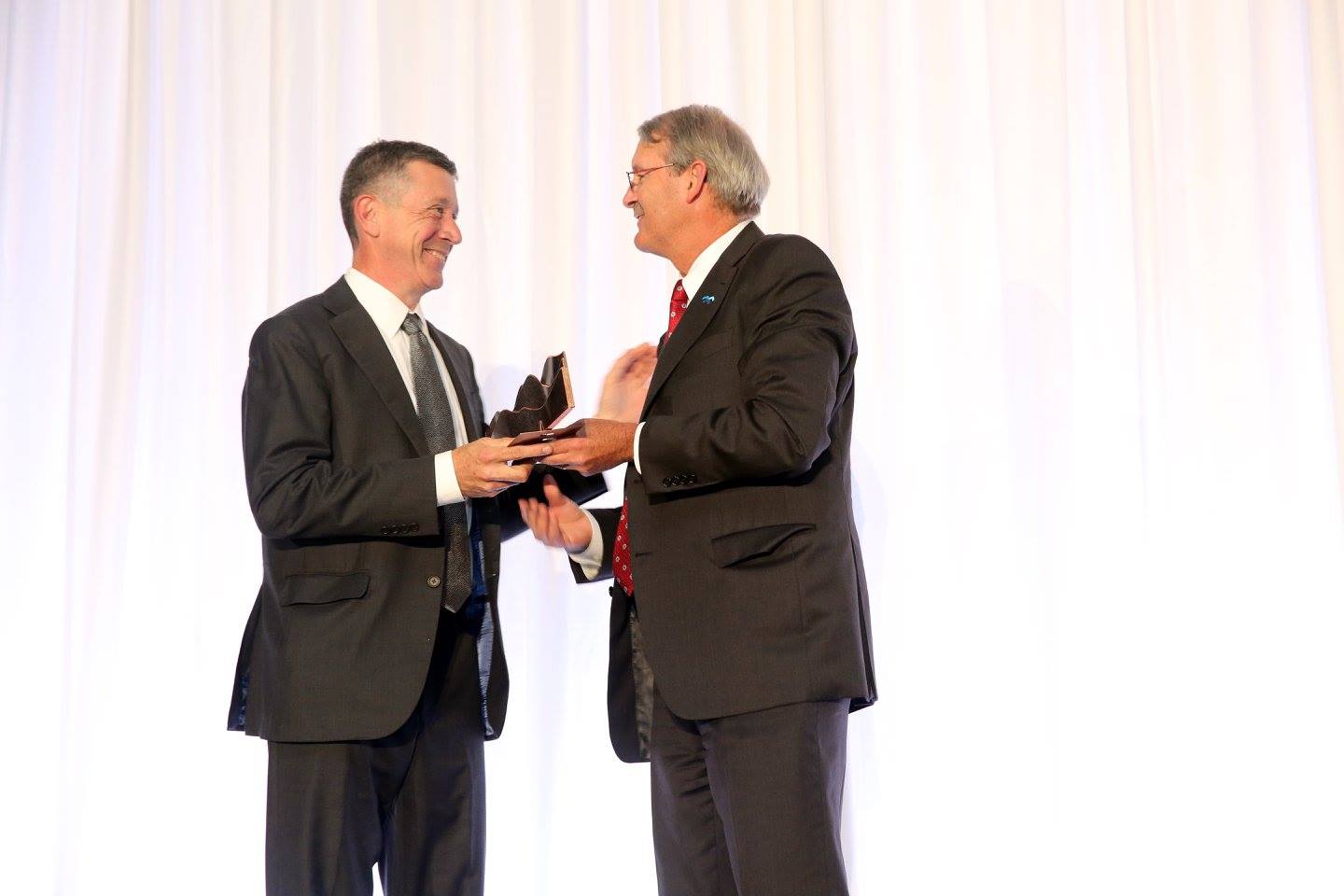 Recognize
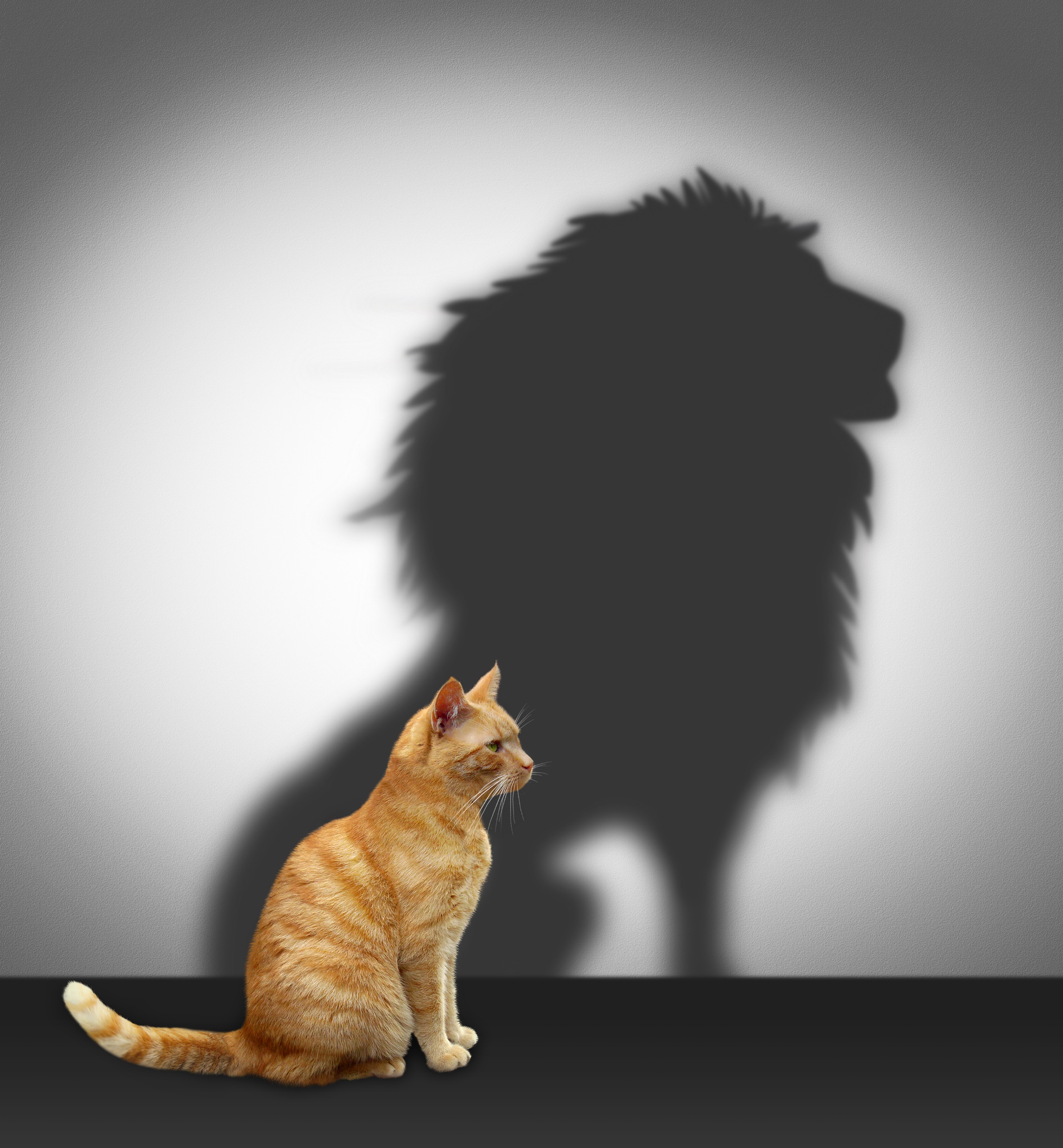 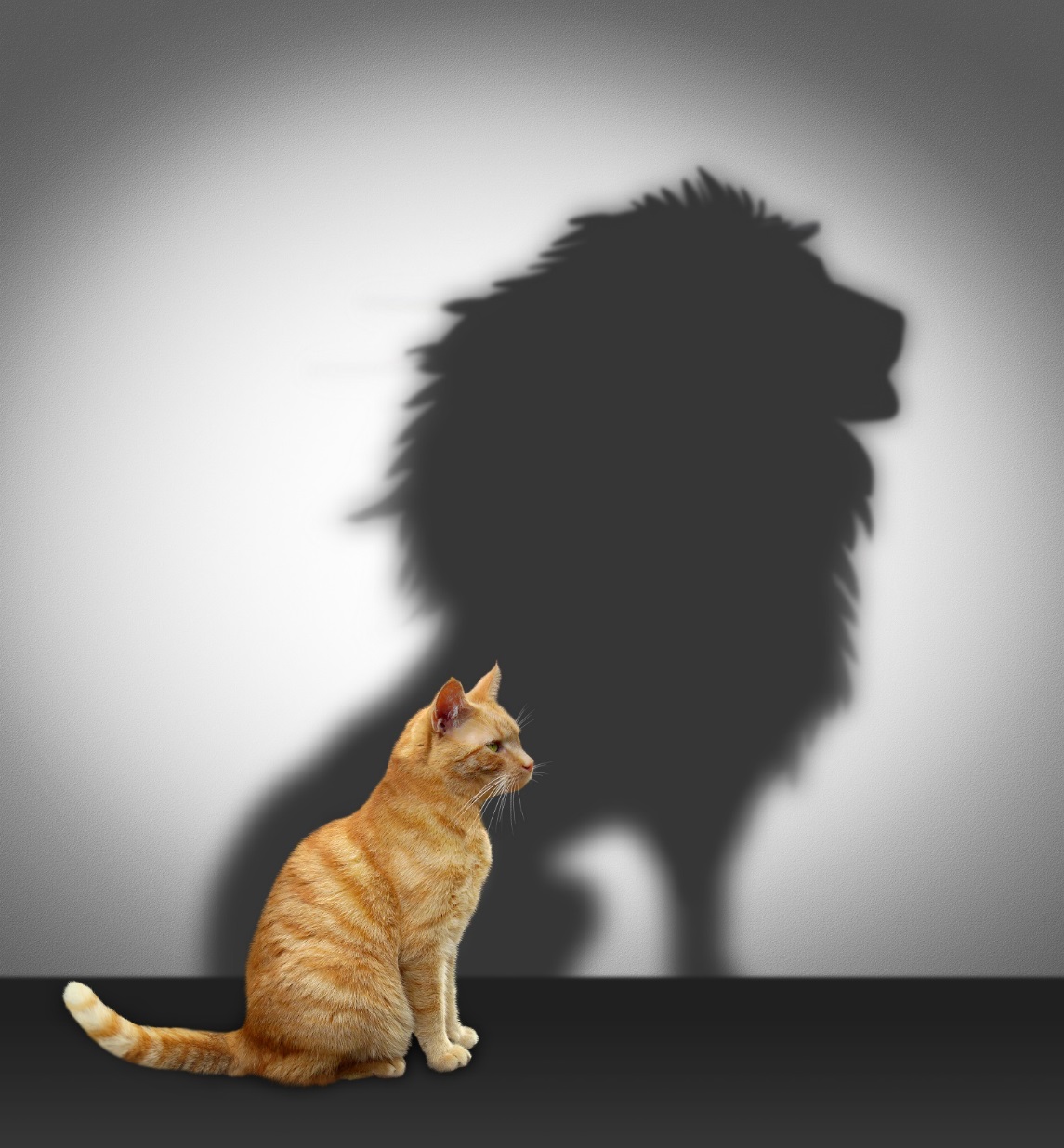 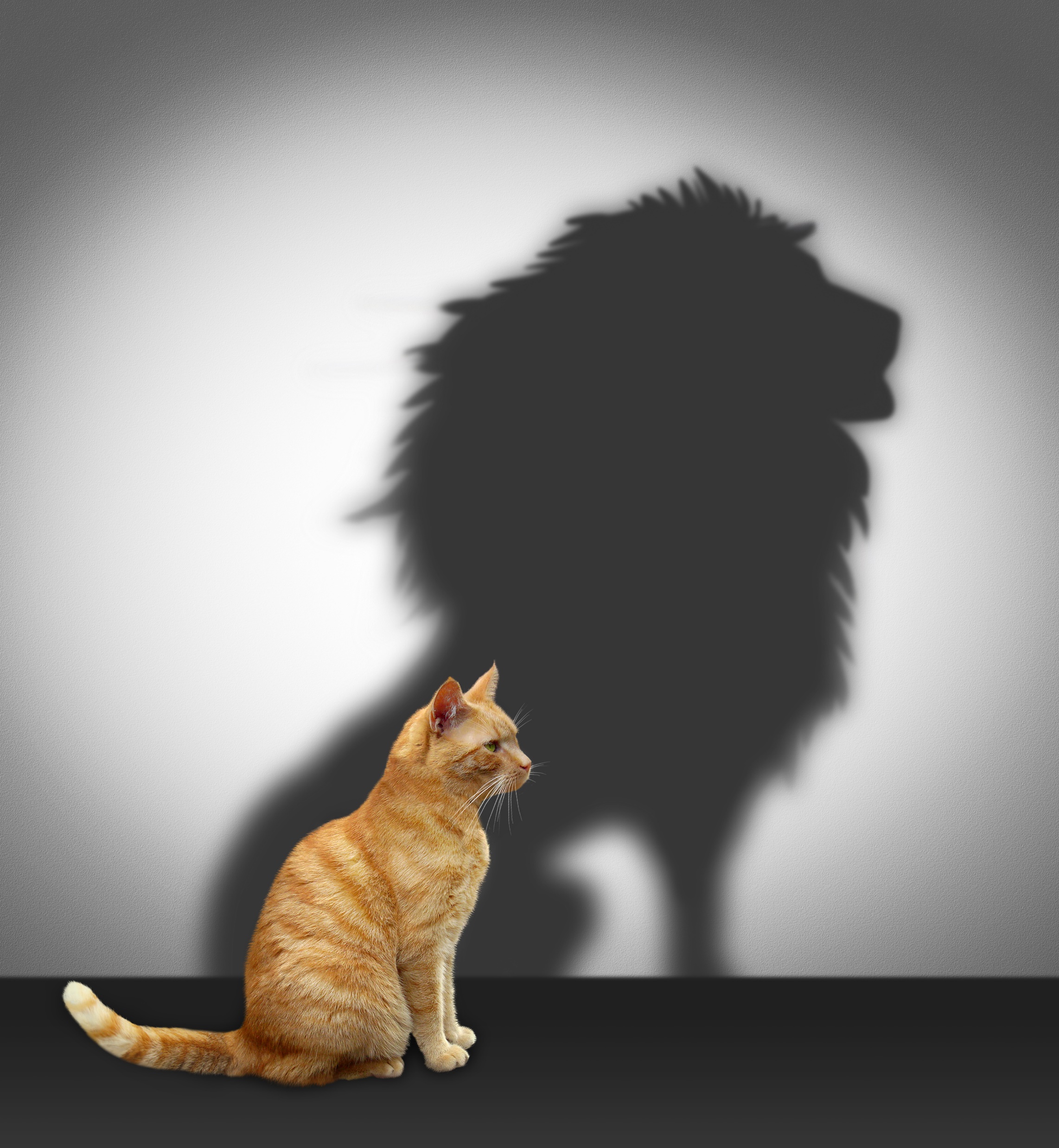 Encourage
[Speaker Notes: Bob taught me the greatest skill of a leader is not criticism, but encouragement.   Leaders encourage – they GIVE courage – to people to do great things.   I used to be really bad about positive feedback, but some years ago I began training myself to give people positive feedback.  I would literally write a diary every day to remind myself to give positive feedback and encourage people.  And the results were stunning.  It was so much more enjoyable to work with people.]
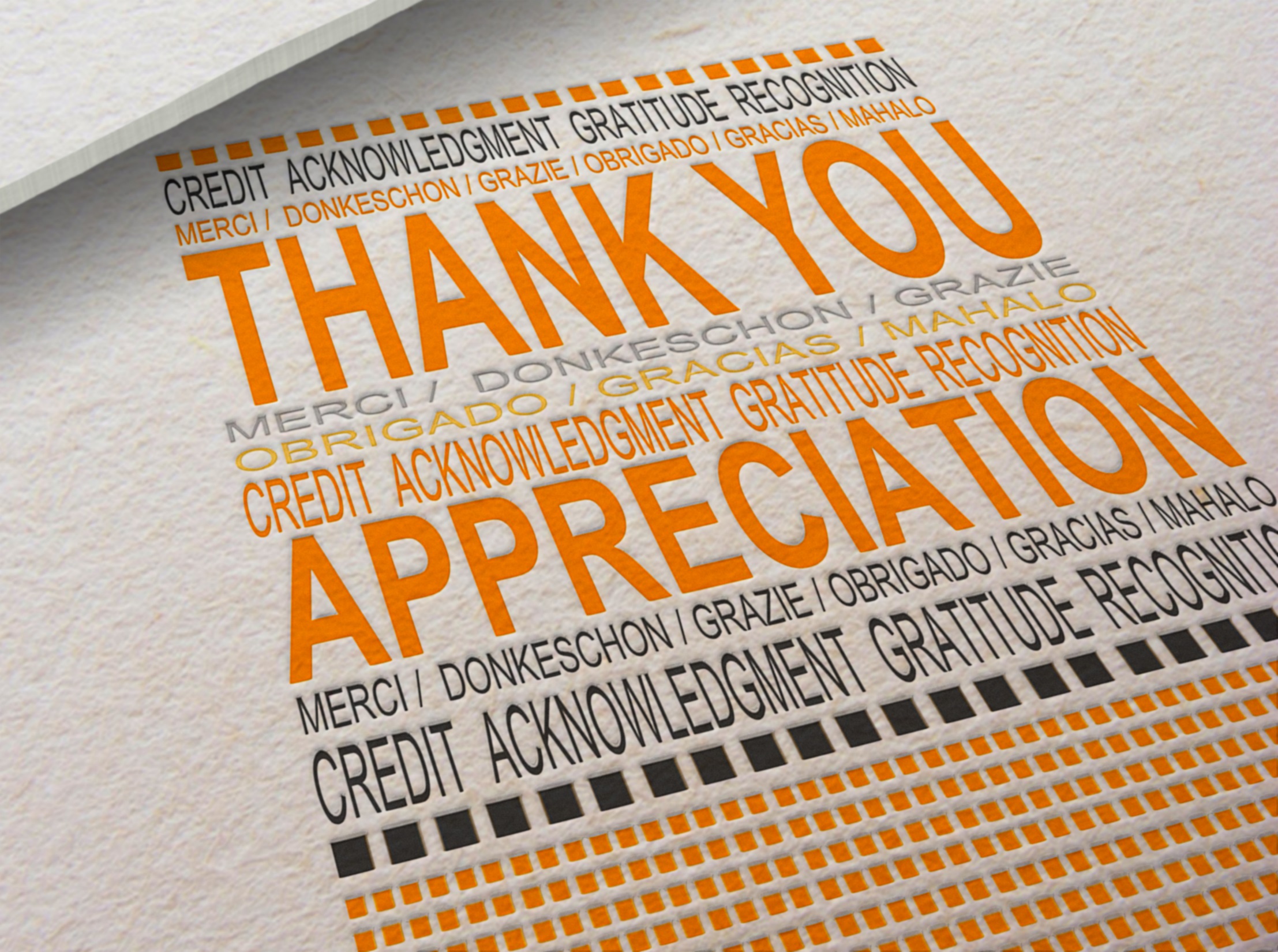 Recognition slide
Acknowledge
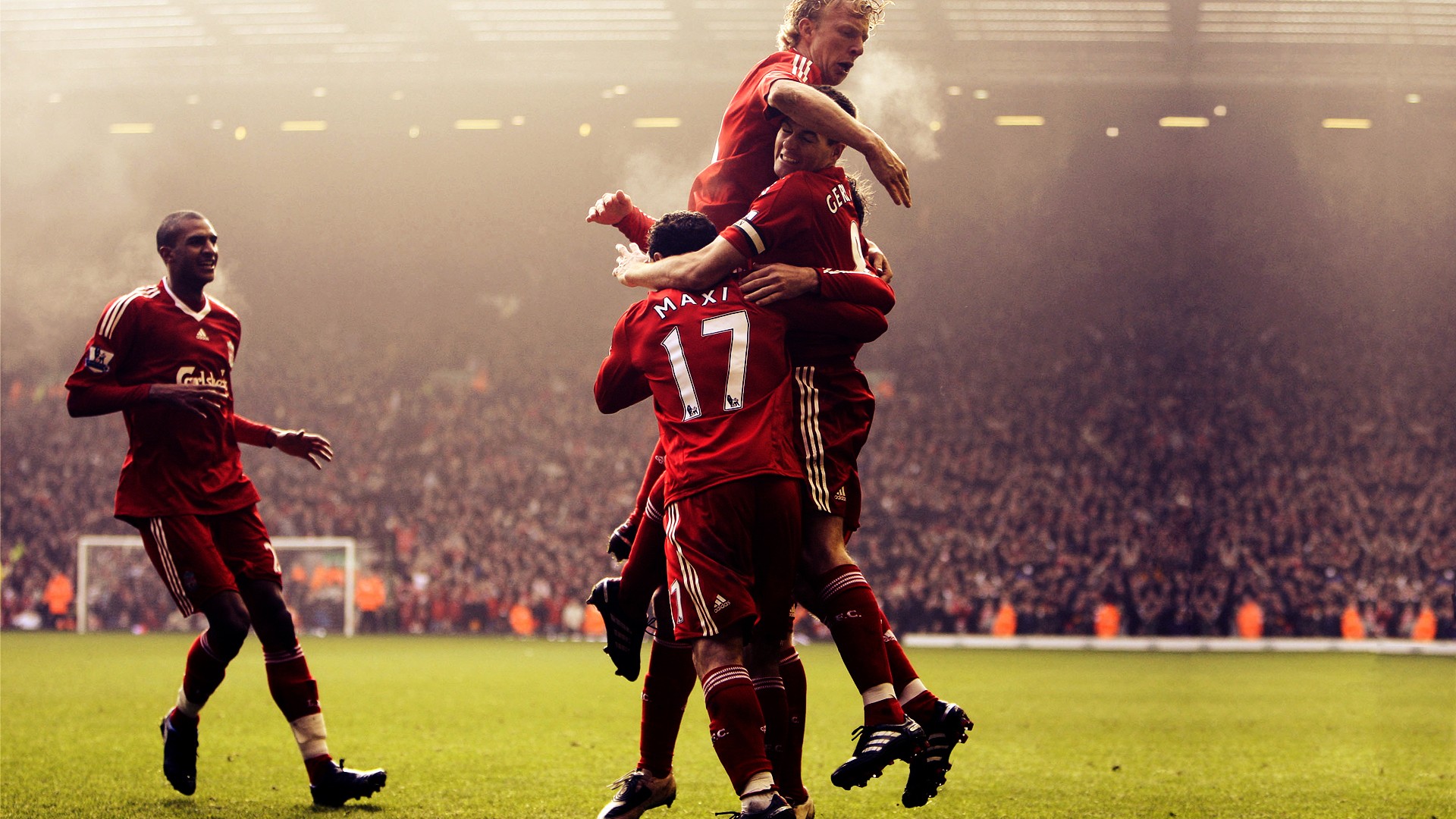 Celebrate
[Speaker Notes: Another thing that I’ve learned is the importance of celebration.    
For most of my leadership life, I felt that thanks and celebrating success was to be reserved for when someone does something superhuman.  I believed that people should be recognized only when they go “above and beyond”. 

I am not alone.  Many leaders think his way.  
Can you imagine being part of a sports team that that only celebrates once per year – when they win the World Cup or the World Series?   Imagine going to football match or baseball game where the team only celebrates when they win the game.   They don’t celebrate getting a run, they don’t celebrate goals, they don’t celebrate touchdowns.  They only celebrate when they win the game.  

You see.  It’s completely unnatural to only celebrate when people go above and beyond.   I wonder, “Is it even possible to have a world-class team that doesn’t celebrate the small wins – the goals, the home runs, the great saves?”]
Experiment
[Speaker Notes: Here is your experiment
YOU can do this today.  At this conference.  Commit to sharing the 1%.  Share the stuff that’s REALLY happening in your life.  And that will be the start of a deep friendship.  I guarantee you.]
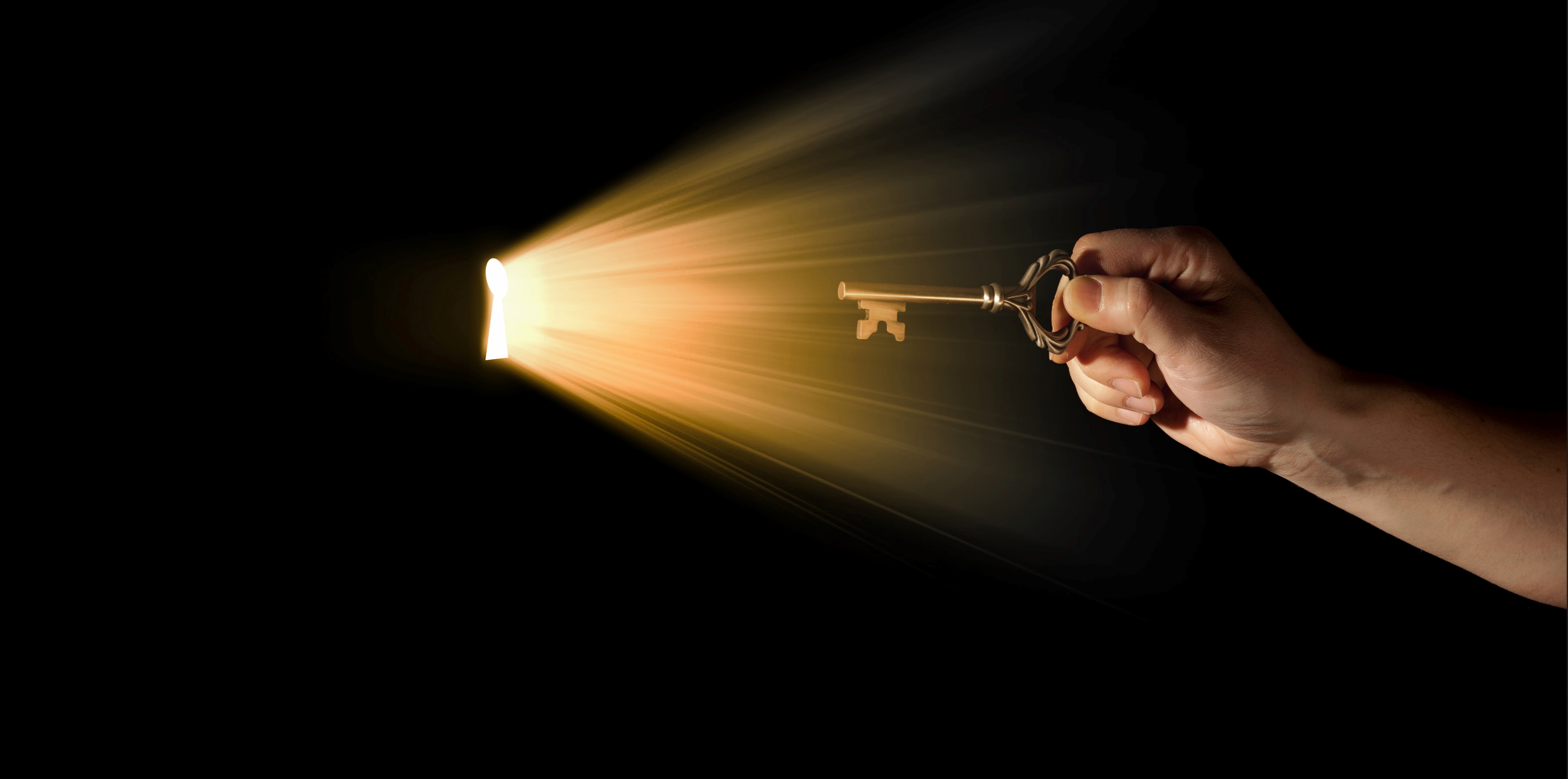 So what’s the solution?
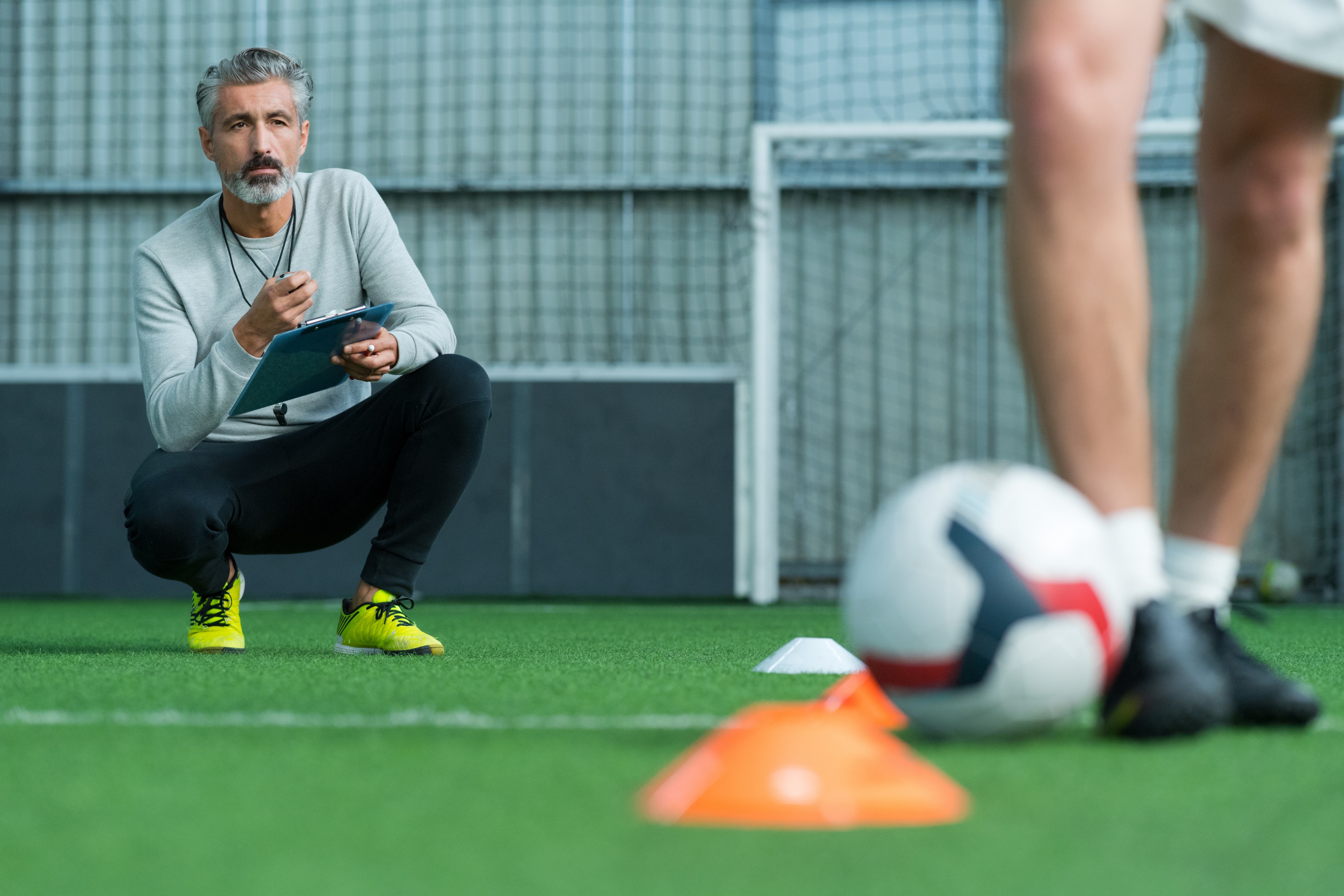 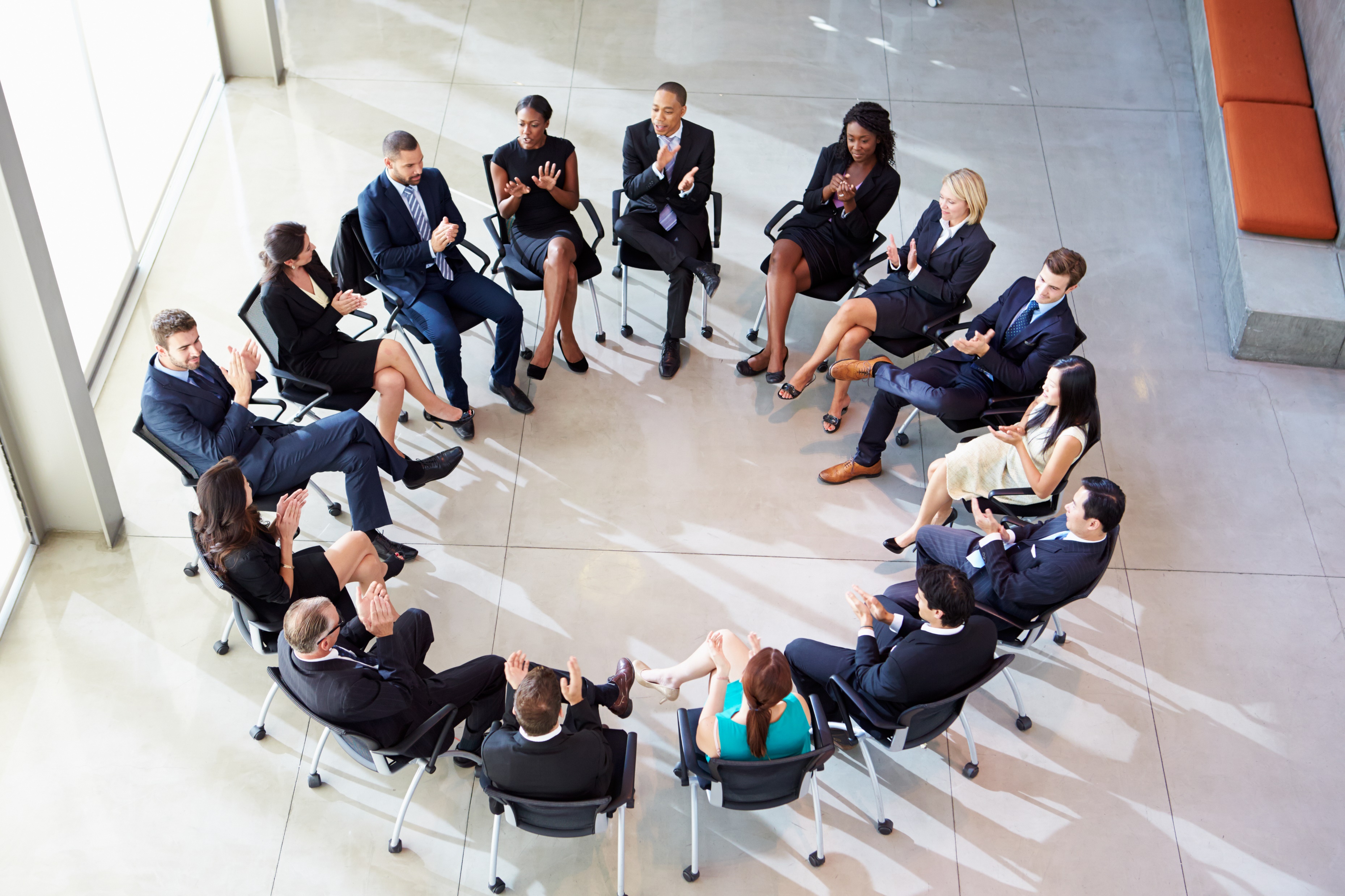 Accountability
What are the 5 action items you will take in the next 6 months?

          Action Item								Due Date
__________________________________________	_____________
__________________________________________	_____________
__________________________________________	_____________
__________________________________________	_____________
__________________________________________	_____________

Accountability Partner Name  __________________________________________________________________________________________      Email: _________________________________________________
Take a picture of this page and email to your accountability partner.
Coming in July
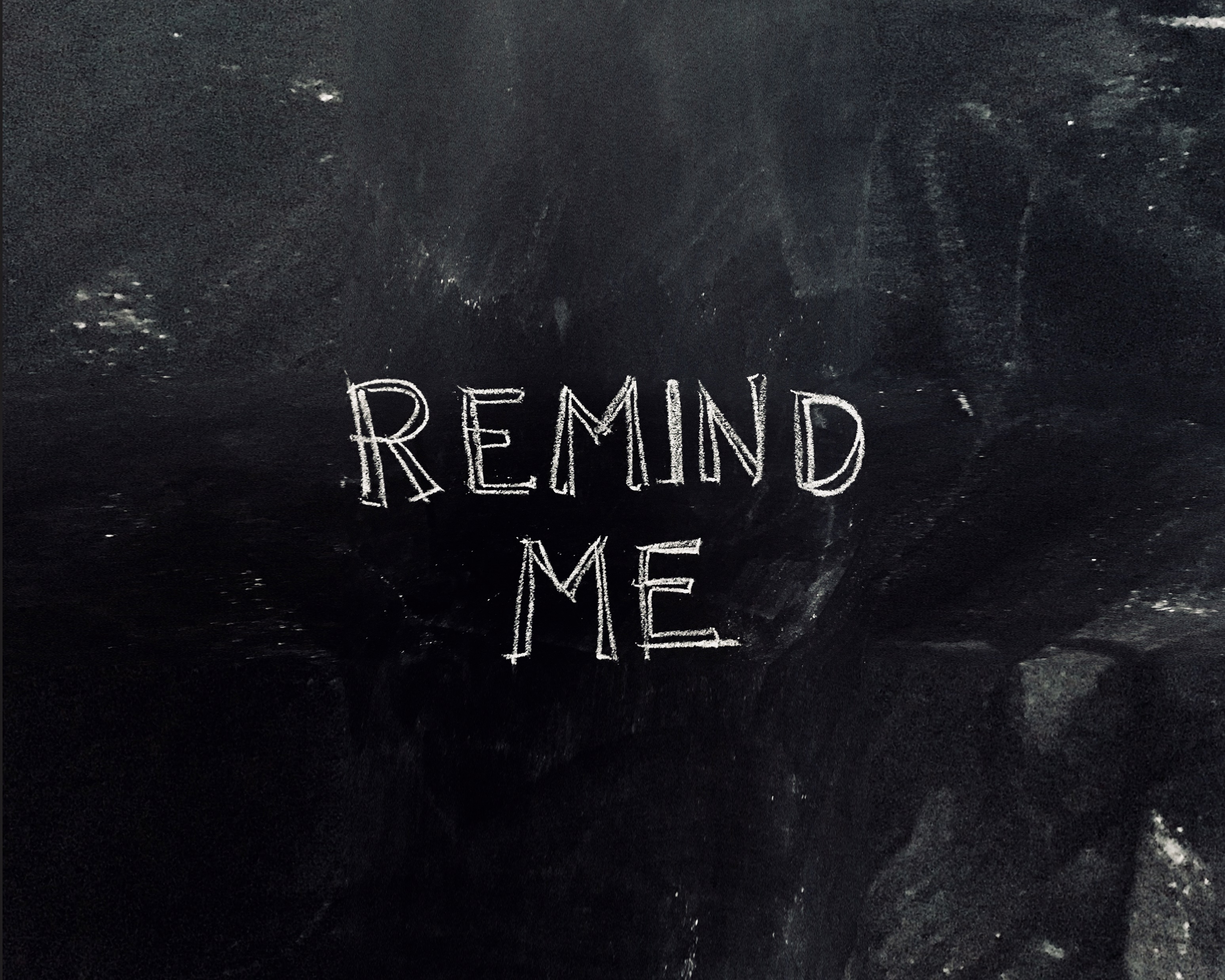 Go to: krister.com/remind-me